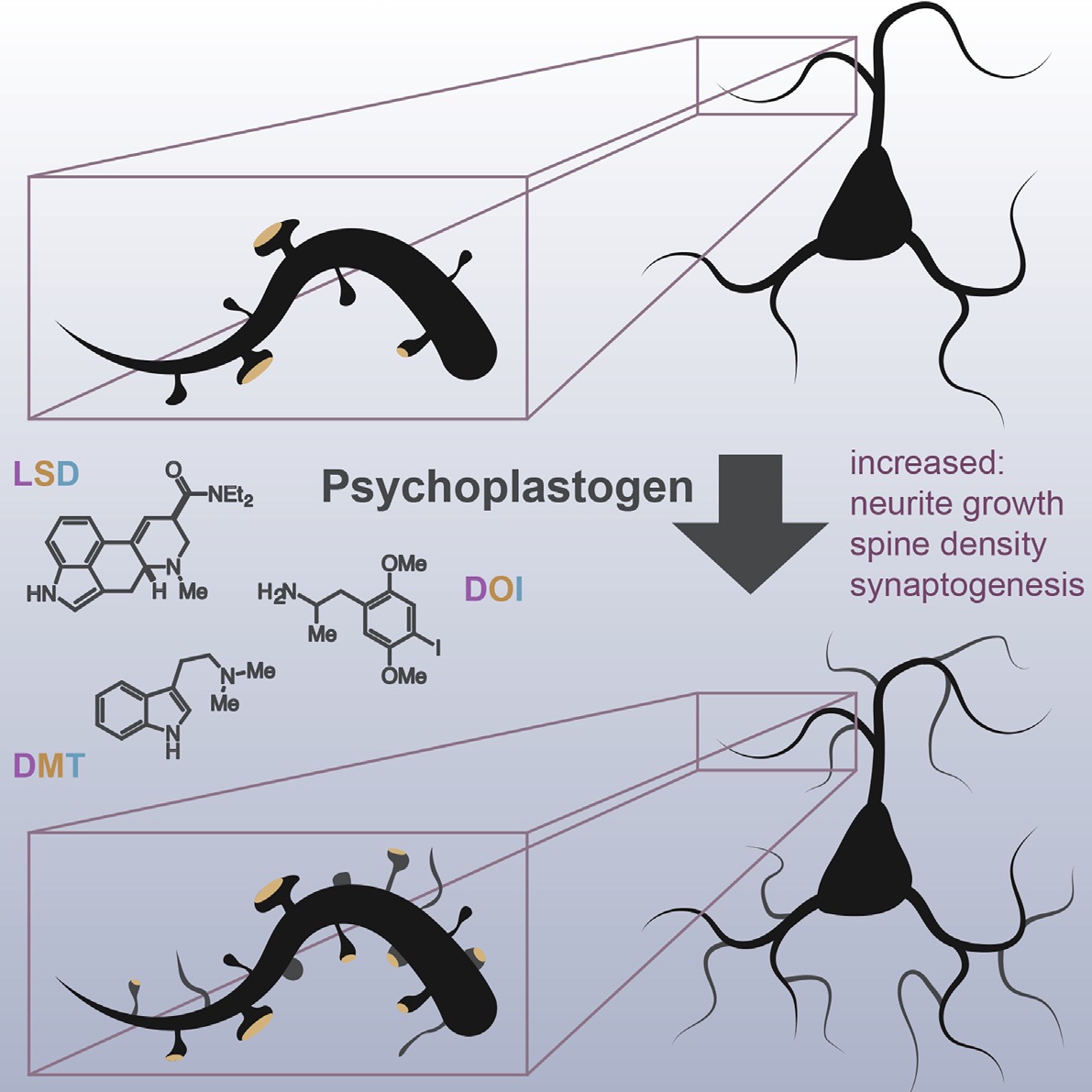 Hallucinogens for Healing:
How psychedelics may  reverse stress-induced 
brain deficits
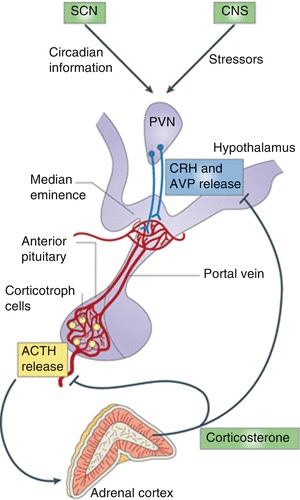 Stress
Adaptive
HPA axis activation & stress hormones

Chronic stress  Depression
Symptoms – Anhedonia, Despair, Suicide
Inadequate Treatments – 1 in 3 find relief
But…
Psychedelics & Depression
Single dose



Up to 6 months 
Animal models: Prefrontal Cortex & Amygdala involved
Circuits & mechanisms still unknown
LSD
DMT
Psilocybin
Rapidly reduce symptoms of depression
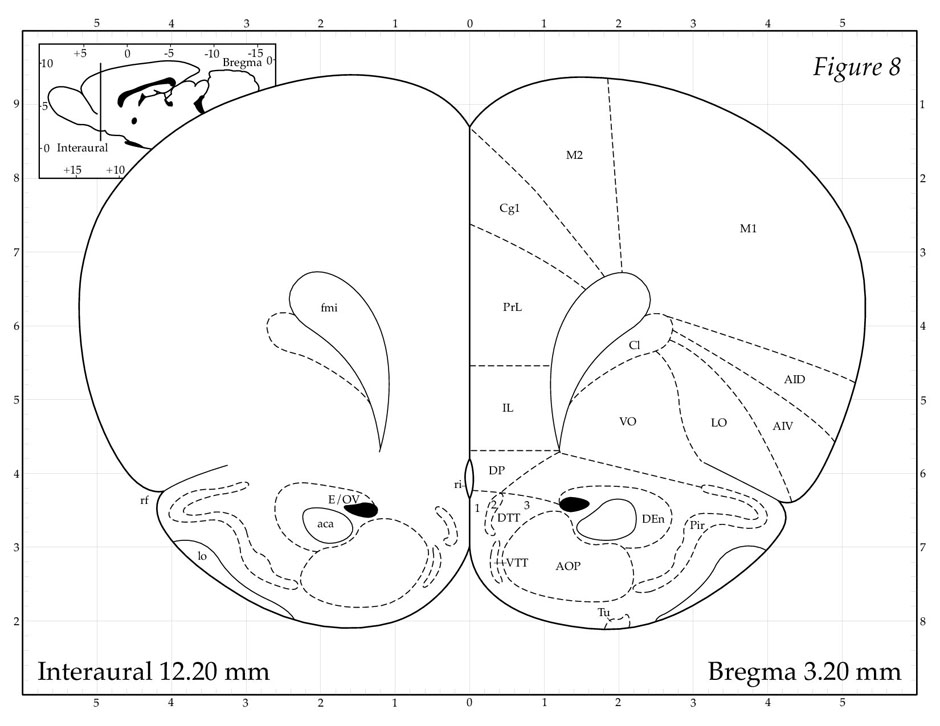 I

II /III

IV

V

VI
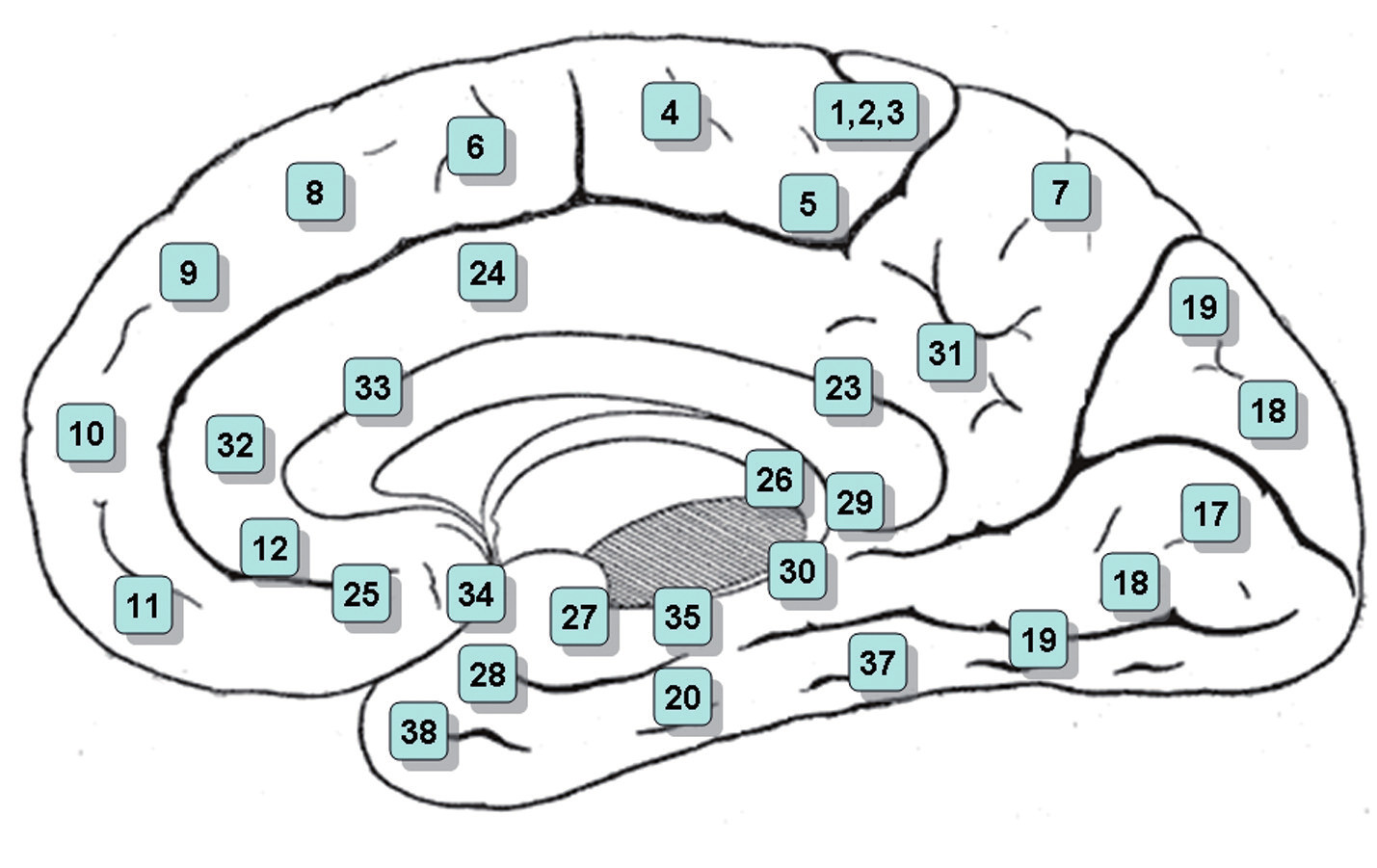 PrL
IL
Glu
Glu
Executive decision-making region
Regulates stress responses
Connections to the basolateral amygdala (BLA) to promote pro-stress or anti-stress behavior
IL
PrL
To BLA
IL 
Fear extinction learning
    - Requires MAPK pathway
    - Consolidation protein synthesis dependent
    - BDNF infusion mimics fear extinction training (w/o training)
Inhibits drug seeking behavior
PrL 
Fear expression
Fear conditioning 
Drug seeking behavior
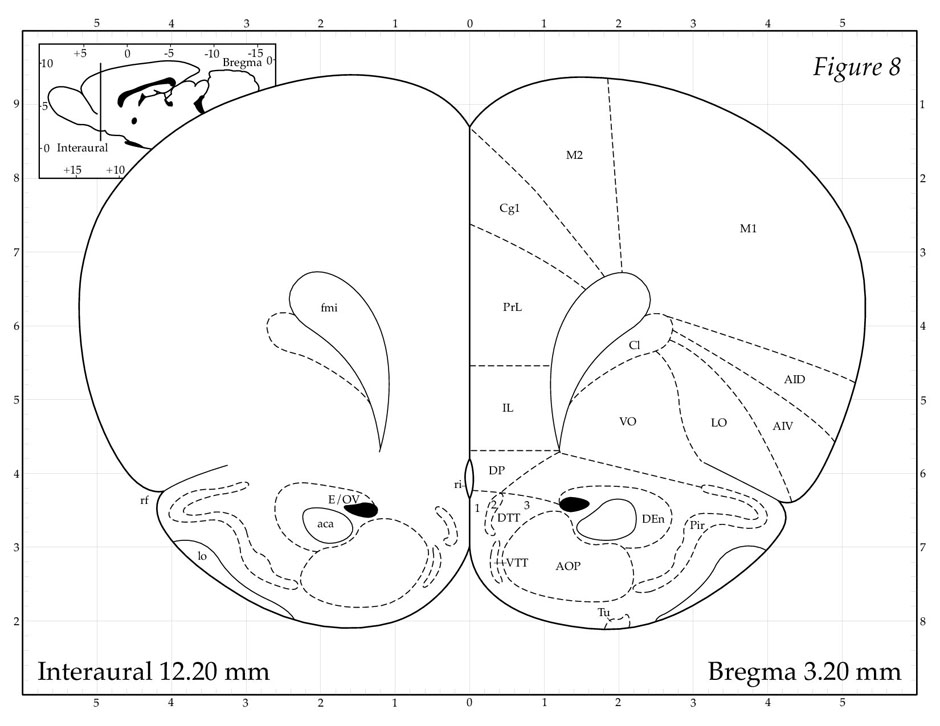 PrL
IL
From mPFC
Basolateral Amygdala
Gates expression of emotional behaviors
Cellular changes resulting from emotional learning
Reciprocal connections with IL/PrL
LA
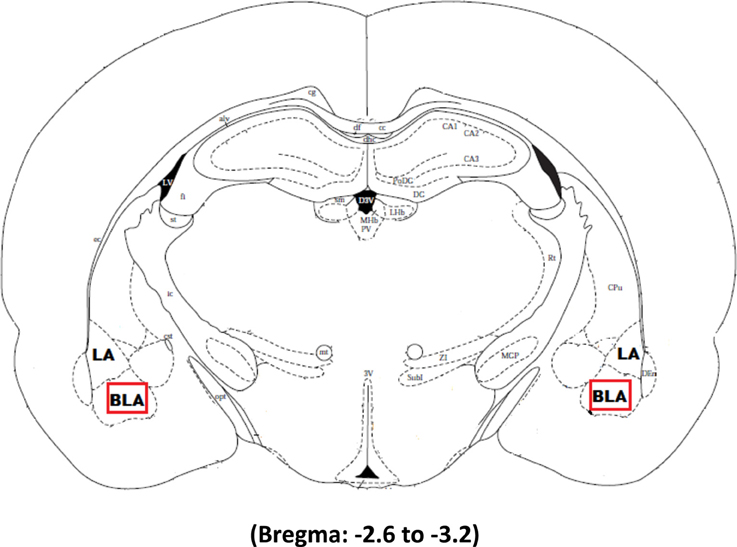 BLA
Glu
Glu
Spatially separated populations of Pyramidal Neurons (PNs) 	(Kim et al 2016)
Drive opposing behaviors, antagonize activation of opposing neurons
Posterior BLA (parvocellular & Ppp1r1b+ + CamKII+)
Activated by positive valence, reward conditioning 
70% of NAc projections
Project to Lateral & Medial CeA
Project to Infralimbic Cortex
Anterior BLA (magnocellular & Rspo2+ + CamKII+)
Activated by negative valence, contextual fear conditioning
30% of NAc projections (negative behavior)
Project to Capsular CeA
Project to Prelimbic Cortex
LA
BLA
Glu
Glu
Basolateral Amygdala 
+ mPFC
Glu
Glu
LA
IL
PrL
Anti-stress
Behavior
BLA
Glu
Anxious
 +
Depressive
 Behavior
Glu
BLA to 
Central Amygdala (CeA)
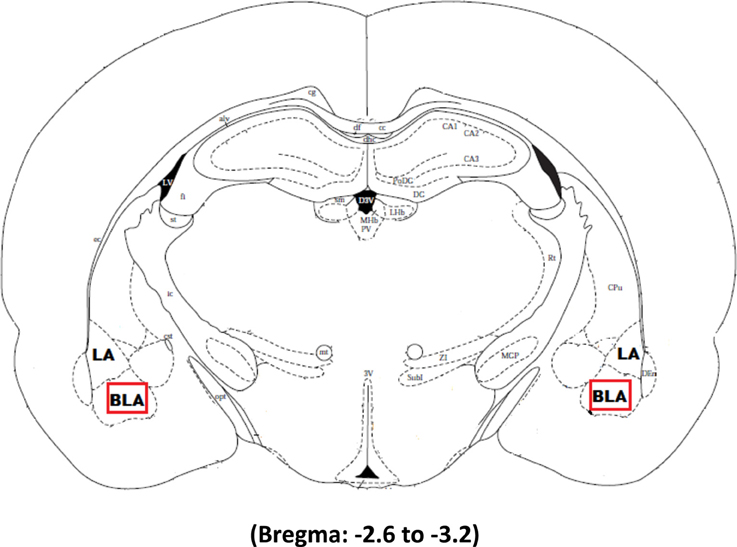 LA
mITC
mCeA
lCeA
lcCeA
Mc
PAG
BLA
dl/lPAG
Ach
Glu
From IL
vlPAG
Glu
Anxious
 &
Depressive
 Behavior
From PrL
Anti-stress
Behavior
Ach
Sc
GABA
GABA
GABA
GABA
GABA
Glu
Glu
(Arnsten 2015)
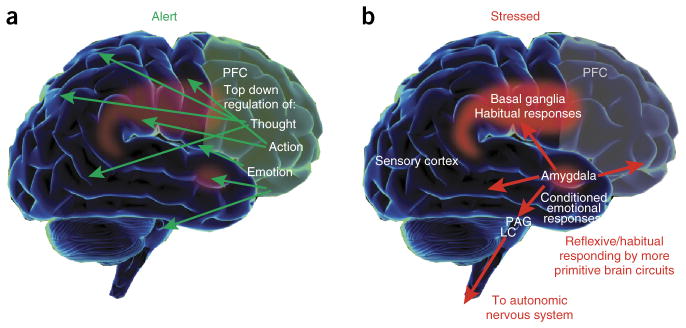 [Speaker Notes: (a) Under conditions when a subject feels alert, safe and interested, phasic release of catecholamines strengthens the higher cognitive functioning of the PFC, thus allowing top-down regulation of thought, action and emotion. In primates, the PFC is topographically organized, with the dorsal and lateral surfaces mediating attention, thought and action while the ventral and medial aspects mediate emotion. The anatomical projections of these areas reflect these specializations. (b) During stress exposure, high levels of catecholamines take the PFC ‘off-line’ while strengthening the functions of more primitive circuits—for example, the conditioned emotional responses of the amygdala and the habitual actions of the basal ganglia. The amygdala activates brainstem stress systems, which in turn activate the sympathetic nervous system.]
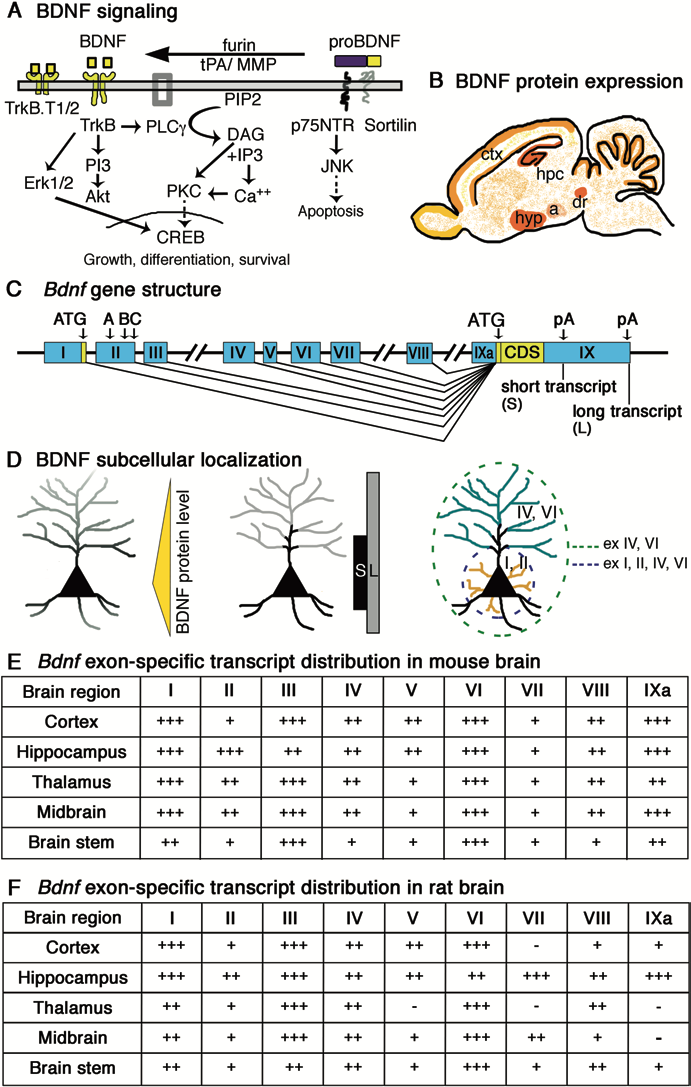 (Song et al 2017)
BDNF can be synthesized in astrocytes, microglia, presynaptic and postsynaptic dendrites
Bdnf gene has 9 unique promotors that drive transcription of at least 20 different transcripts than encode for an identical protein
Spatial code hypothesis speculates differential expression of Bdnf transcripts enables local spatial, temporal, and stimulus-specific BDNF production.
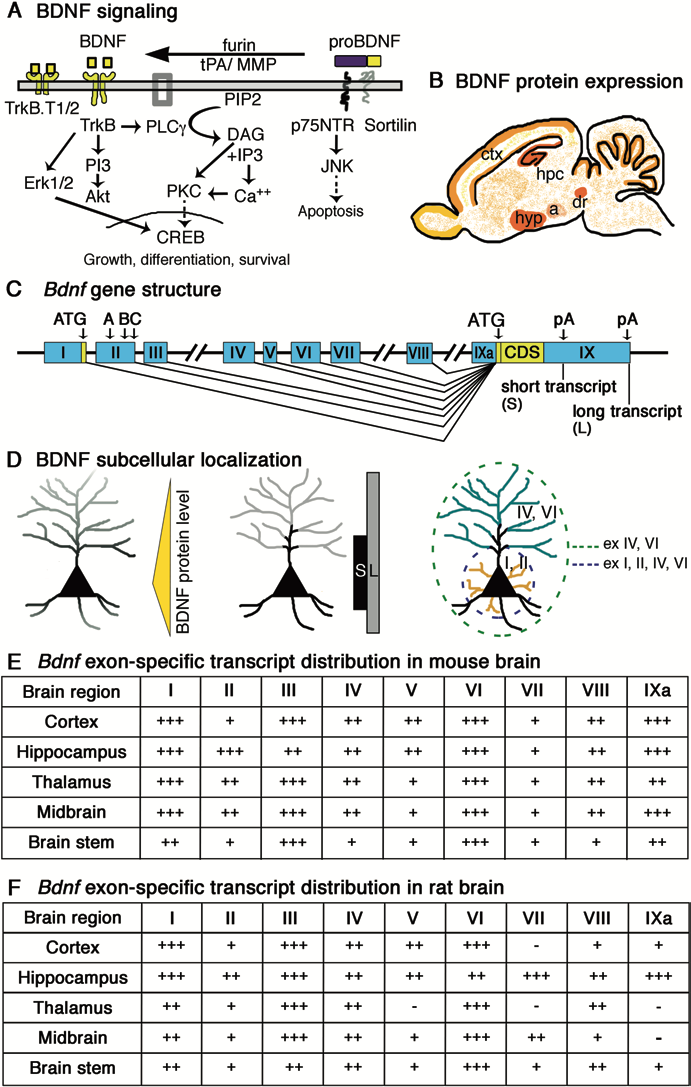 [Speaker Notes: Each variant consists of a 5′ untranslated region (UTR) exon that is alternatively spliced to a downstream common coding exon.]
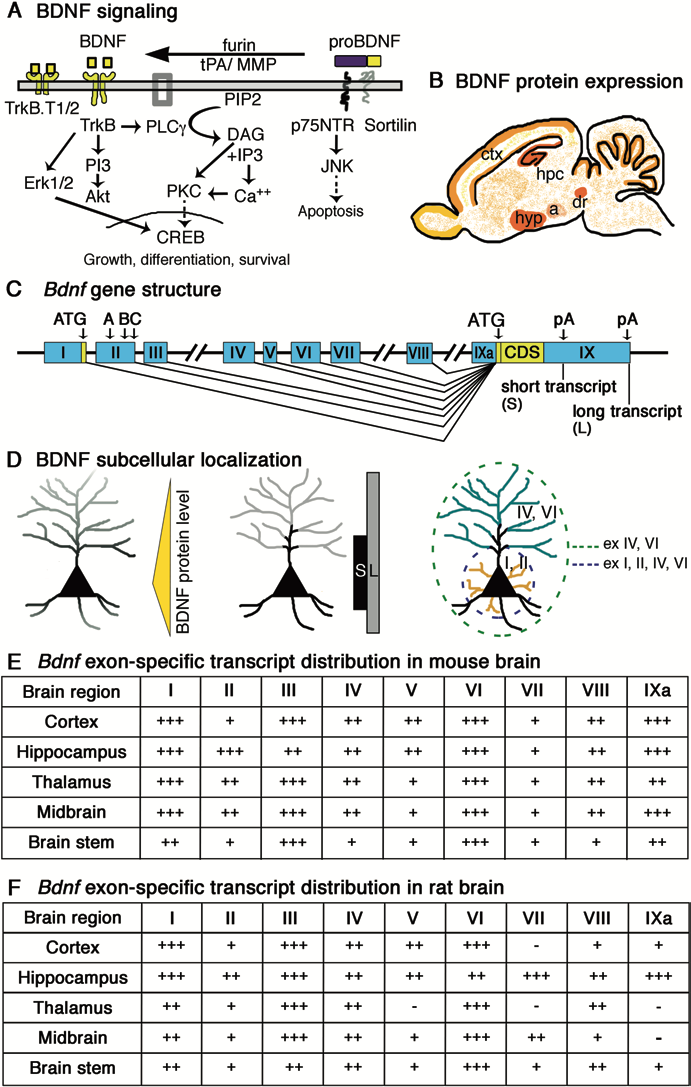 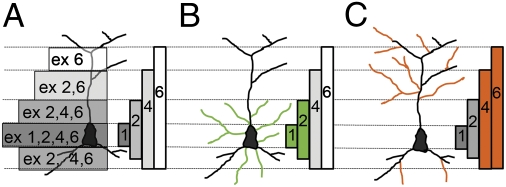 (Baj et al 2011)
Upon cortical/hippocampal neuron activation

Exons 1 and 4 localized to proximal dendritic regions (primary dendrites 60 µm away from soma)
Exons 2 and 6 (L-3’-UTR) localized to distal dendrites (60 µm and further from soma)
(Tripathi et al 2019)
Lesioning the BLA prior to stress prevents stress induced changes to PFC	
Temporary BLA inactivcation during stress as well
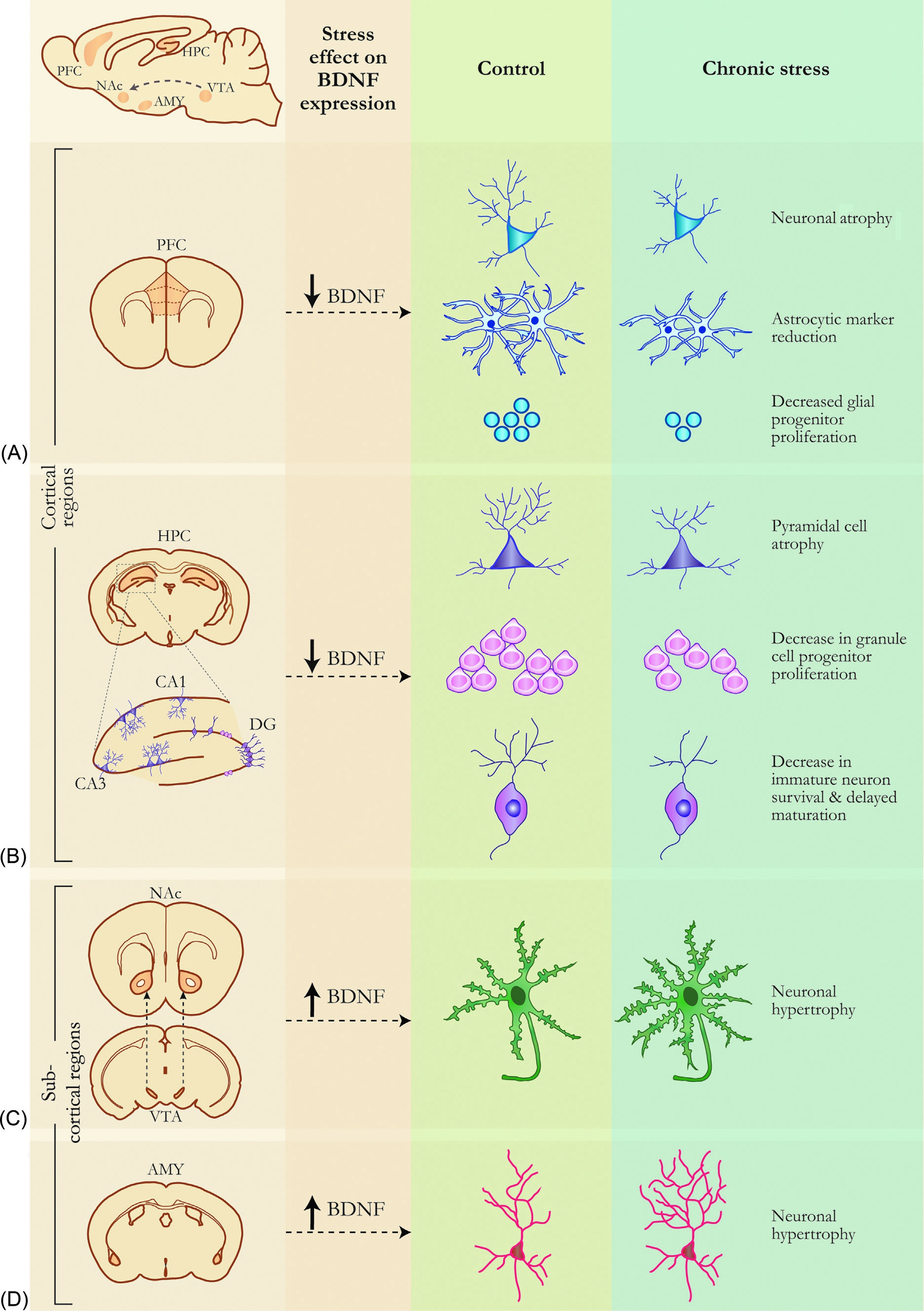 (Cerqueira et al 2007)
4 weeks of CUS resulted in reduced volumes in layers I/ II of IL, PrL and ACC
Knockdown of astroglial glutamate
transporters in IL induces depression
(Fullana 2019)
Chronic Stress  alteration of microglia morphology in IL, PrL, AC, MeA….
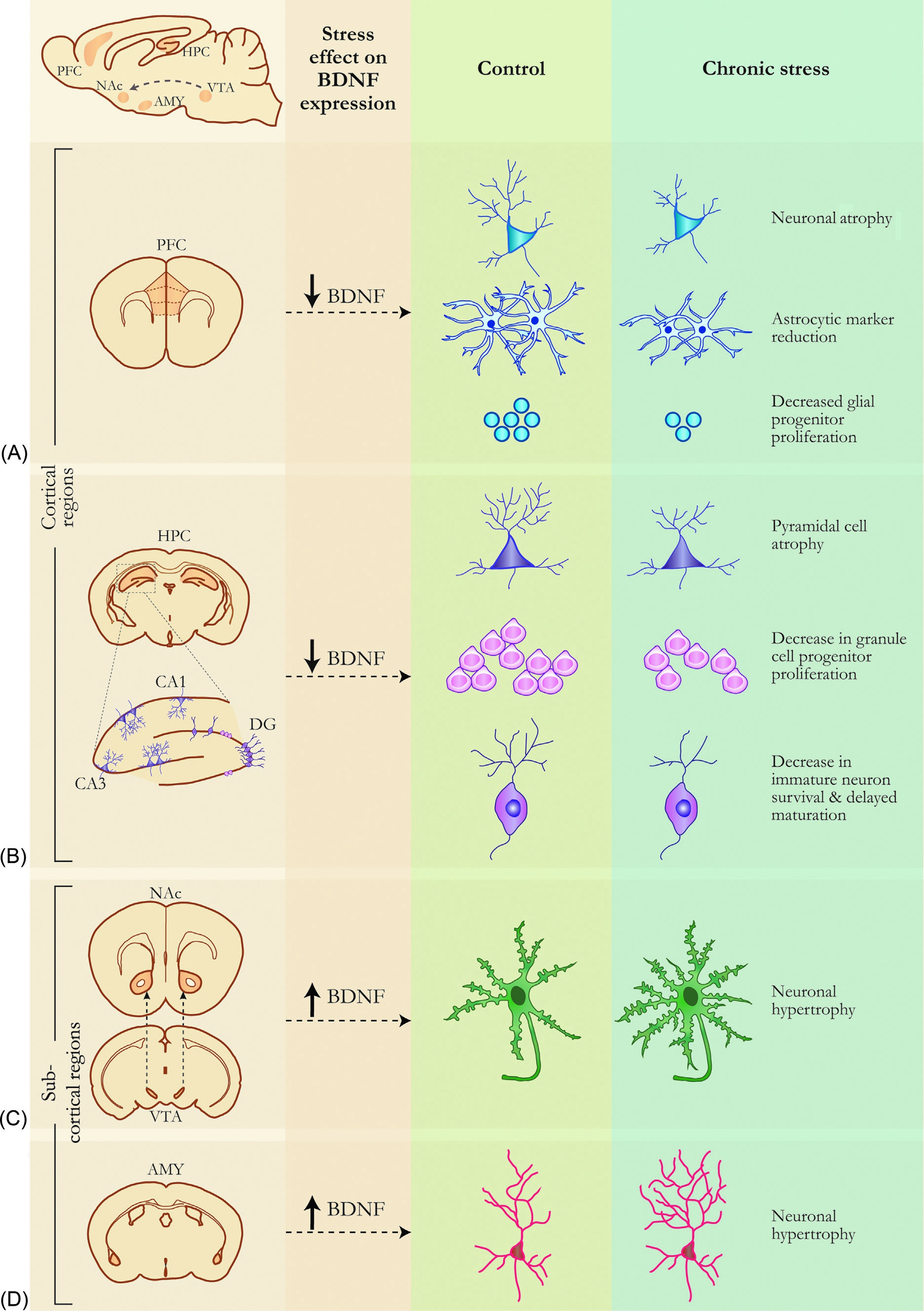 Chronic Stress  persistent ↑ in
				BLA Bdnf 
			*even after stress stops
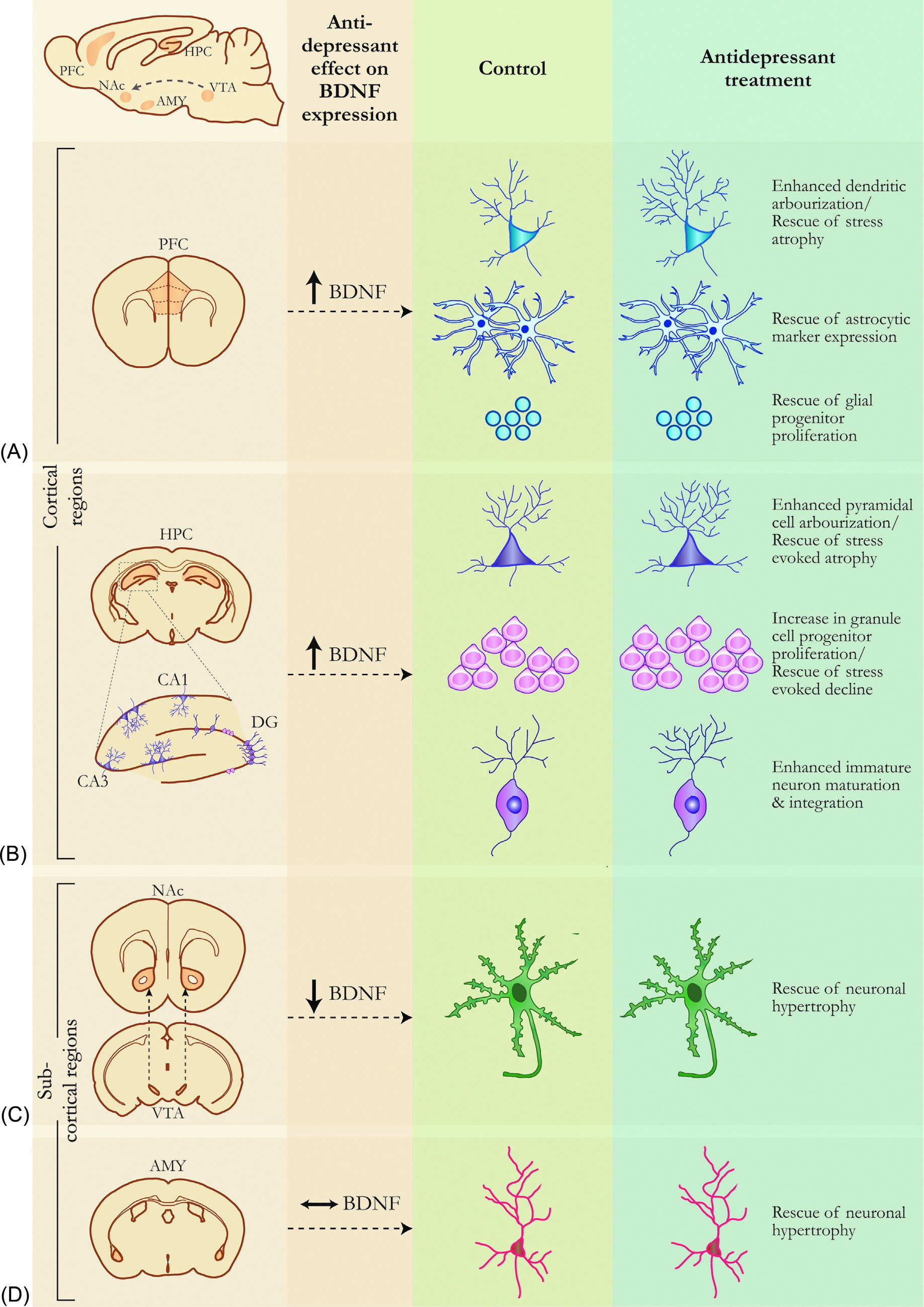 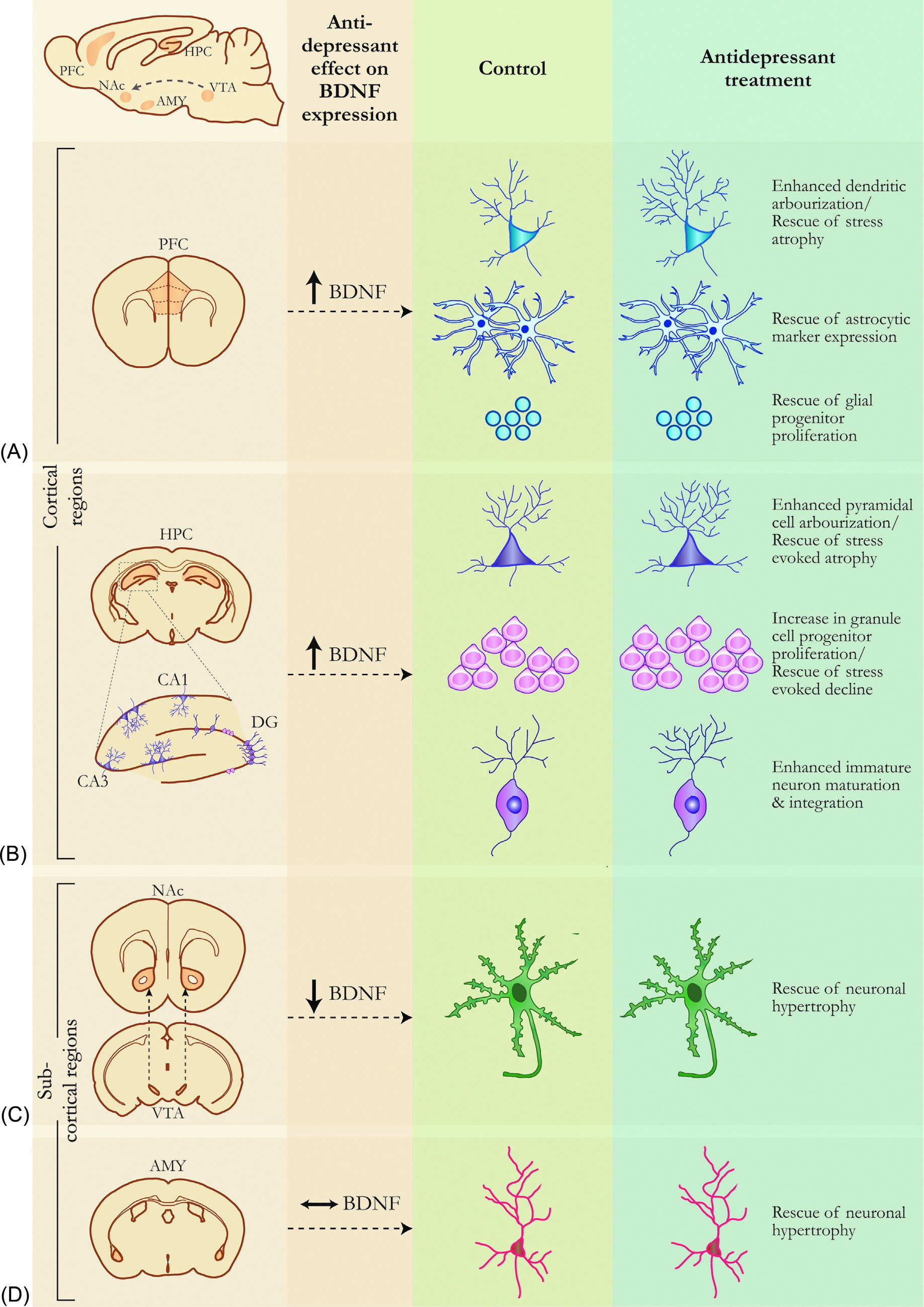 Unpredictable Chronic Mild Stress 
(5 weeks,  3-4 random stressors per day)
UCMS induced behavioral changes correlate with increased size of (MRI)
Prelimbic Cortex
Medial Orbital Cortex
Frontal Association Cortex
Amygdala

Increase amygdala size showed greater expression of postsynaptic maker PSD95
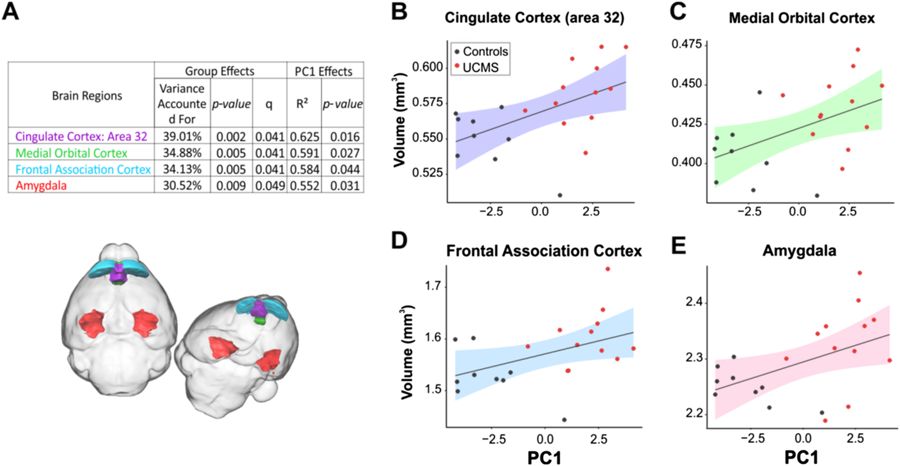 Nikolova et al. 2018
Chronic Restraint Stress Structural Changes
(Goldwater 2009)
(Layer V IL neurons)
(6 hrs for 21 days)
1. Dendritic retraction 240 μm from the soma in CRS group
2. Proximal dendritic extension was seen 120 μm in rest group (21 days post CRS)
Didn’t occur in AC or PrL
3. Spine density unchanged
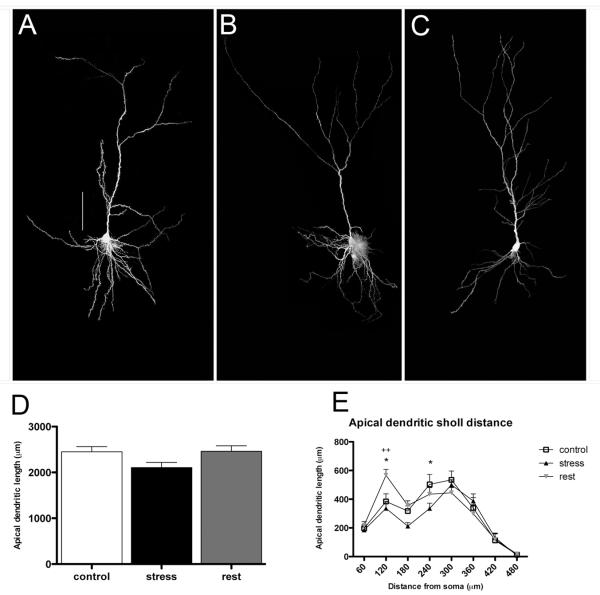 Chronic
Restraint 
Stress
Rest
Control
Chronic Restraint Stress Structural Changes
(Goldwater 2009)
(Layer V IL neurons)
(6 hrs for 21 days)

D1 mediated plasticity lost in CRS due to downregulation
Regained in rest group

Dense VTA DA innervation in layers V-IIII in mPFC (Vincent 1993, Bergeson 1995)

High D1R localization on apical dendrites and postsynaptic spines
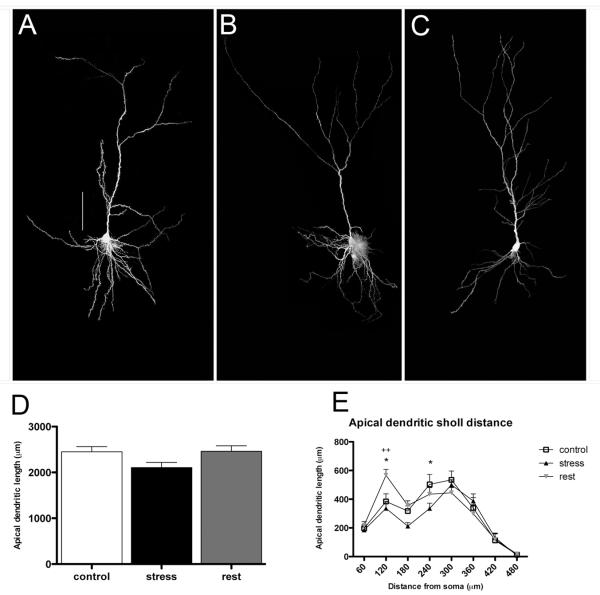 Chronic
Restraint 
Stress
Rest
Control
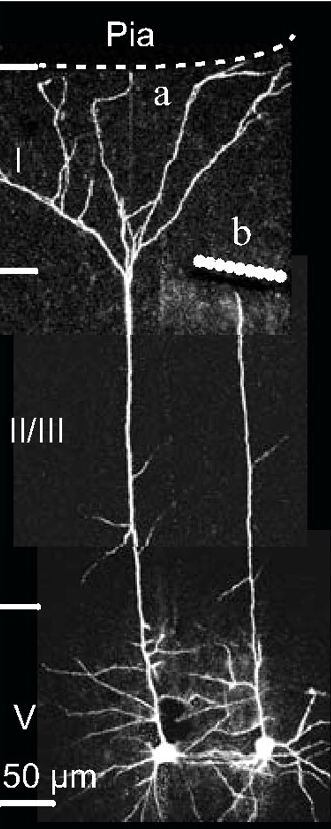 Control
stress
Chronic Restraint Stress Structural Changes (mPFC)
Thin
tuft
(20 minutes for 7 days)
Stress ↓ frequency of 5-HT + Orx  induced EPSPs
Disconnect apical tuft (b)
80% reduction of 5-HT EPSP 
60% reduction of Orx EPSP
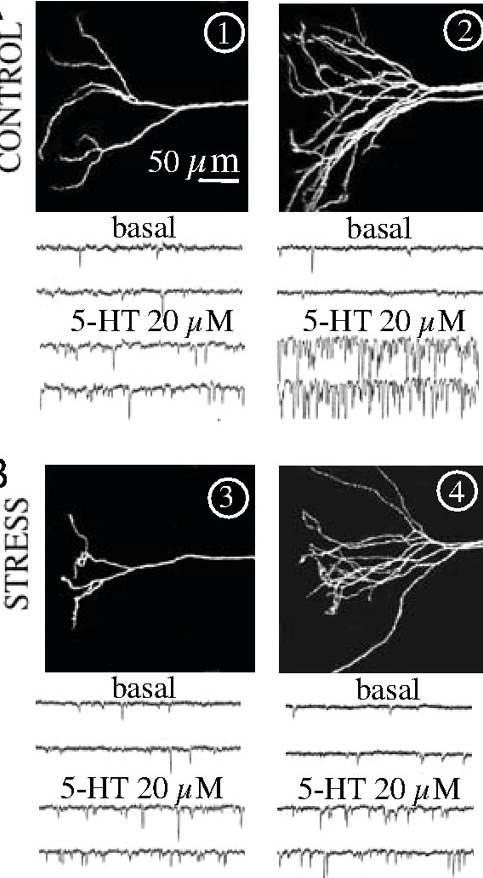 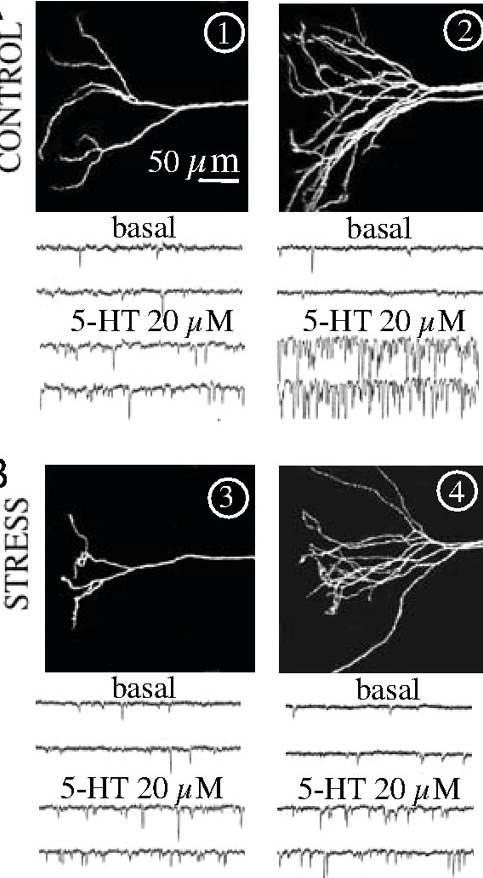 Thick
Tuft
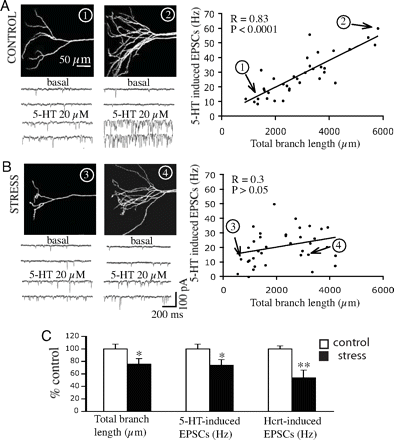 Liu & Aghajanian 2008
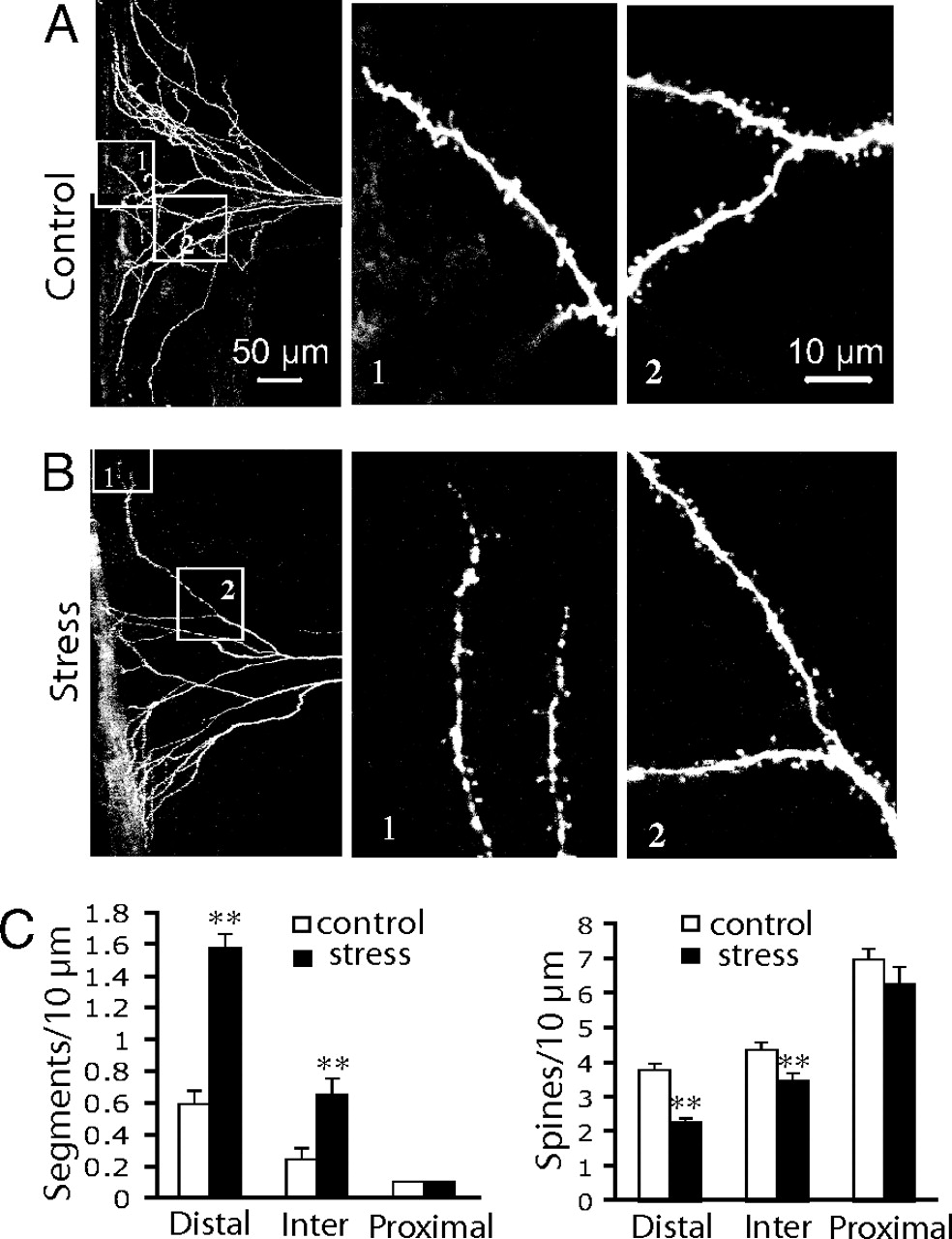 Chronic Restraint Stress Structural Changes
Stress →↑ distal & intermediate dendrites

Stress →↓ distal & intermediate spines
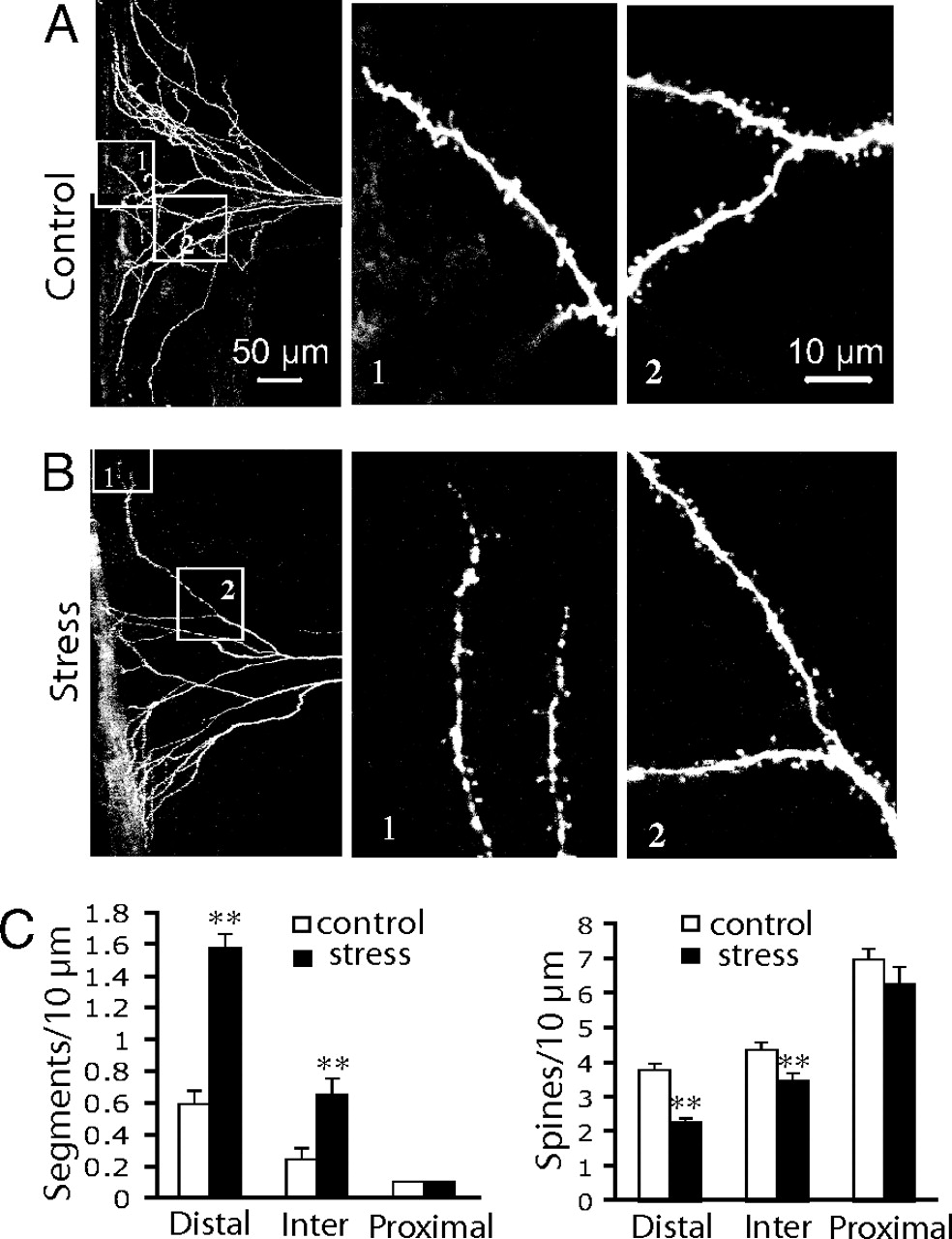 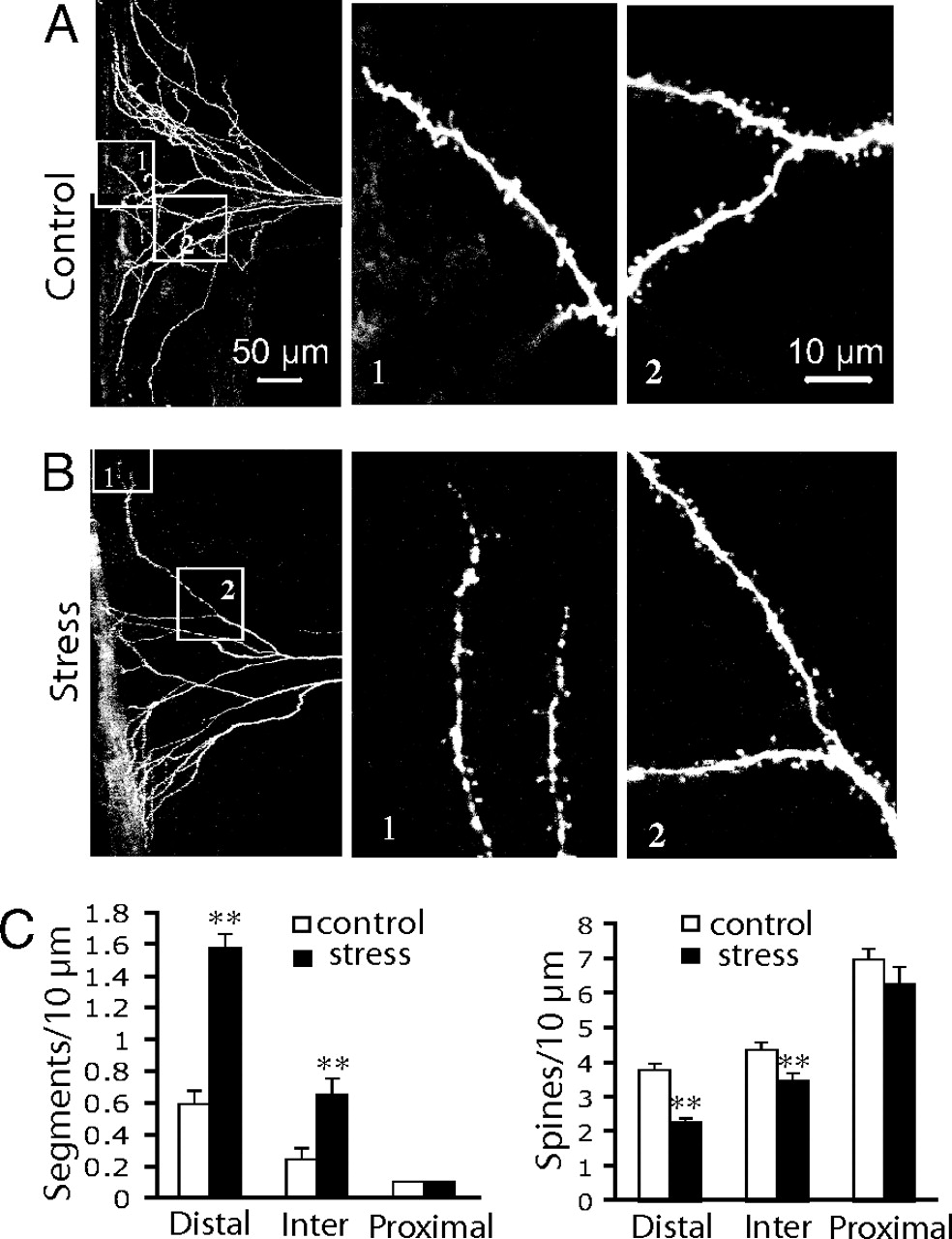 Liu & Aghajanian 2008
Chronic corticosterone (100 mg/ml in drinking water for 7 days)

Glucocorticoid Receptor antagonist prevents CRS structural and 5-HT stress induced changes
Not Orx
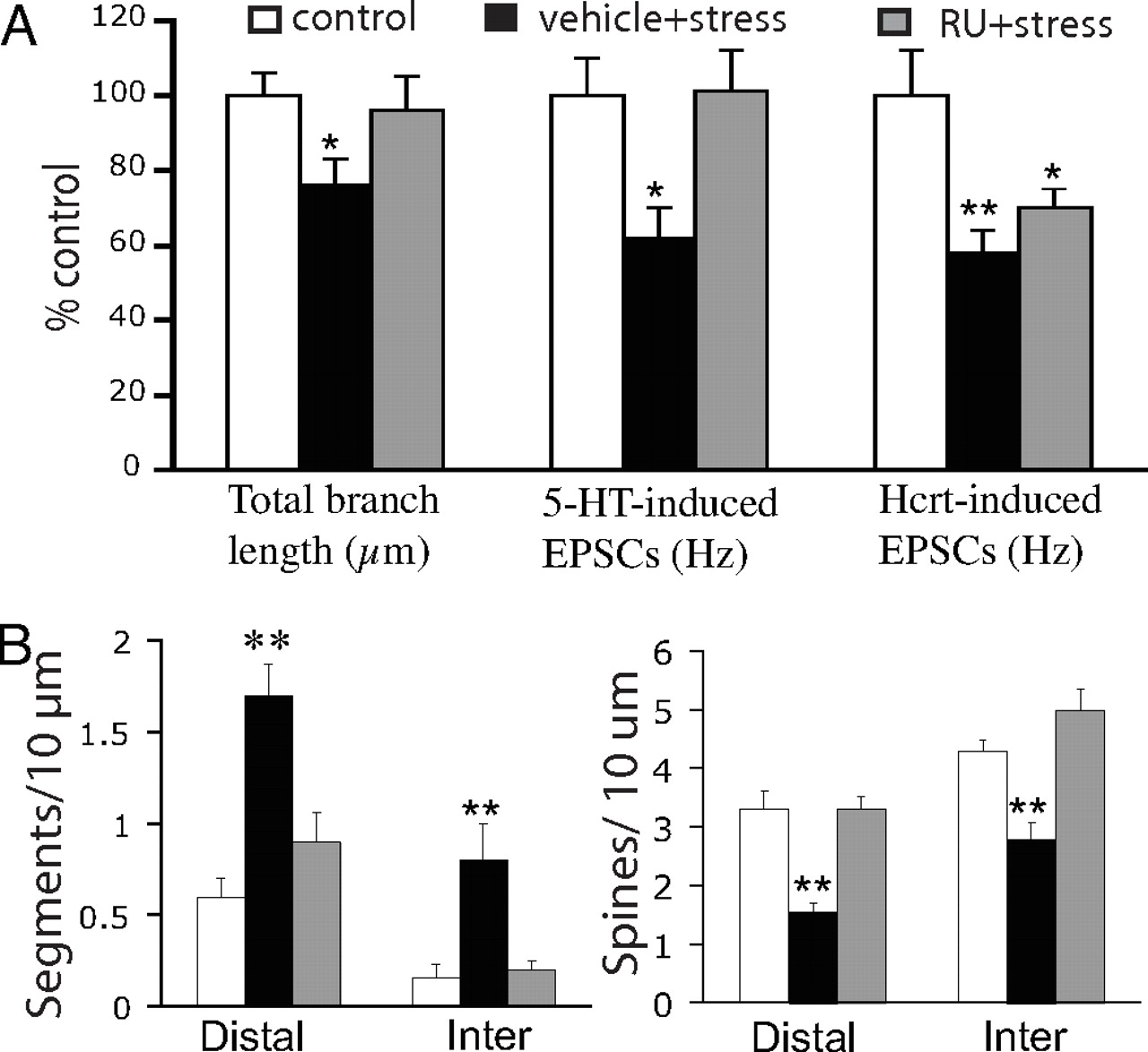 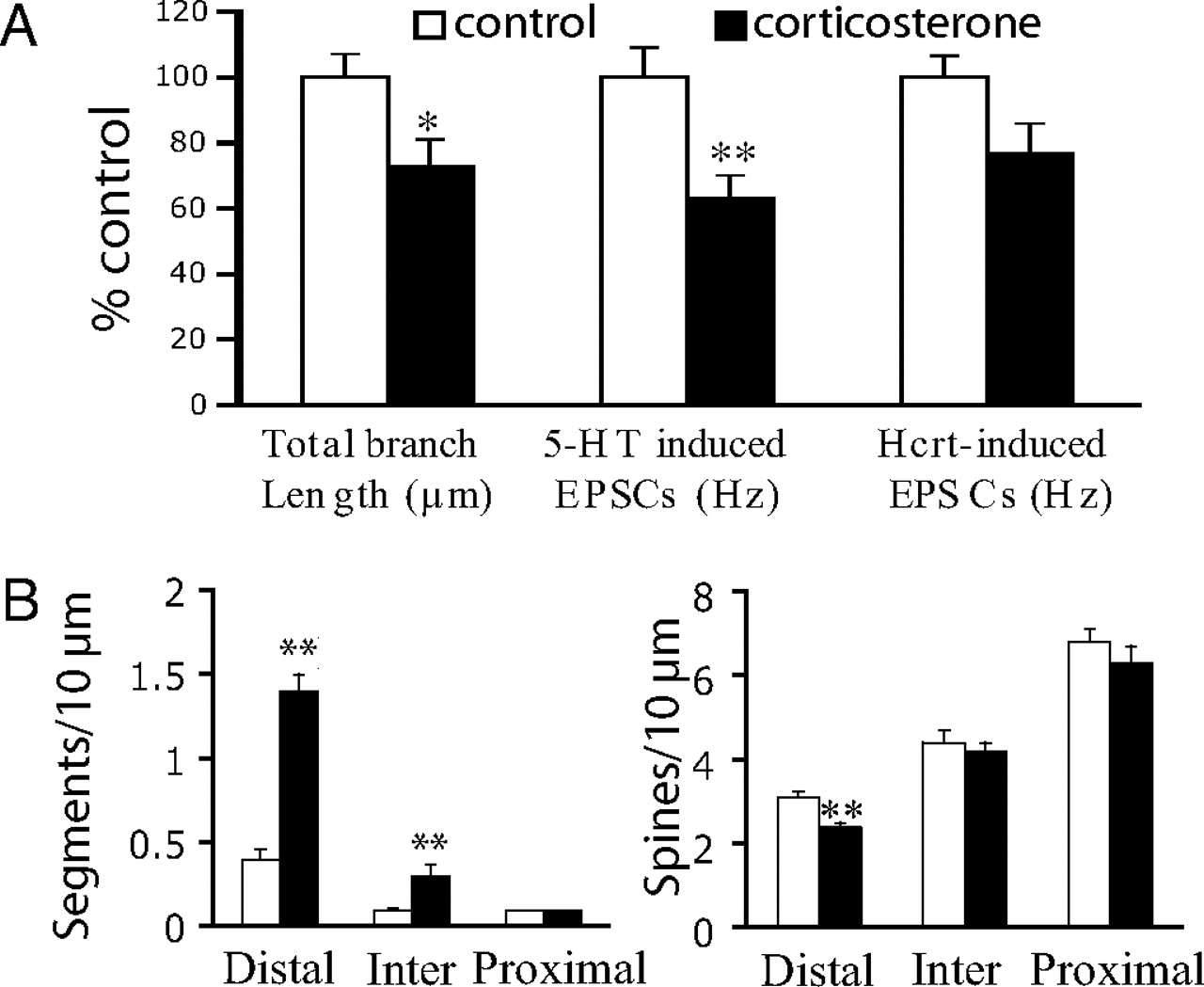 Liu & Aghajanian 2008
(Csabai et al 2018)
 9 weeks chronic mild stress
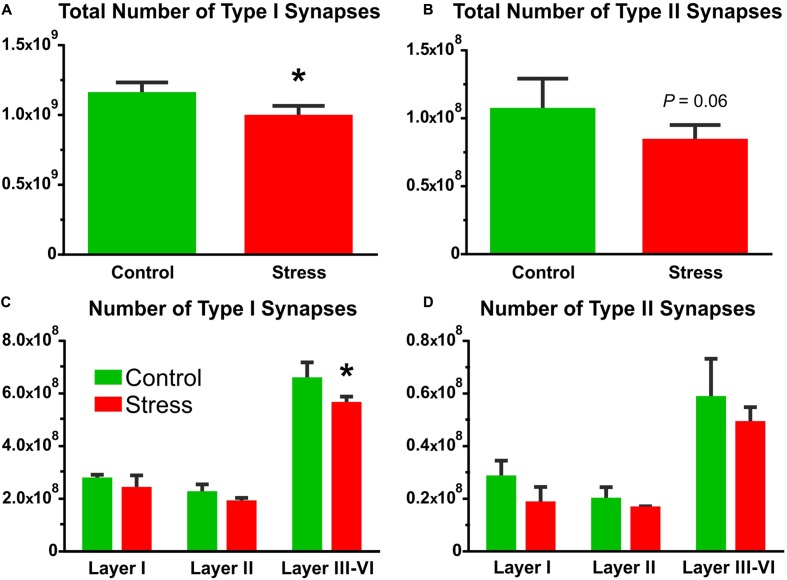 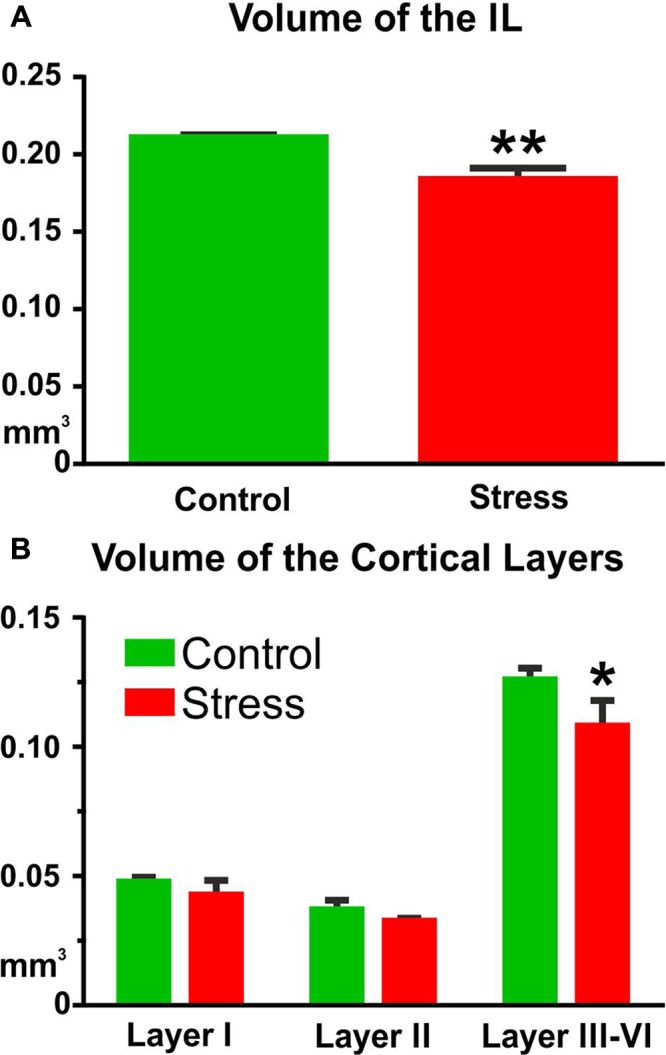 (excitatory)
↓ IL volume
↓ # excitatory synapses
↓ # myelinated axons 
(Layers III—VI)
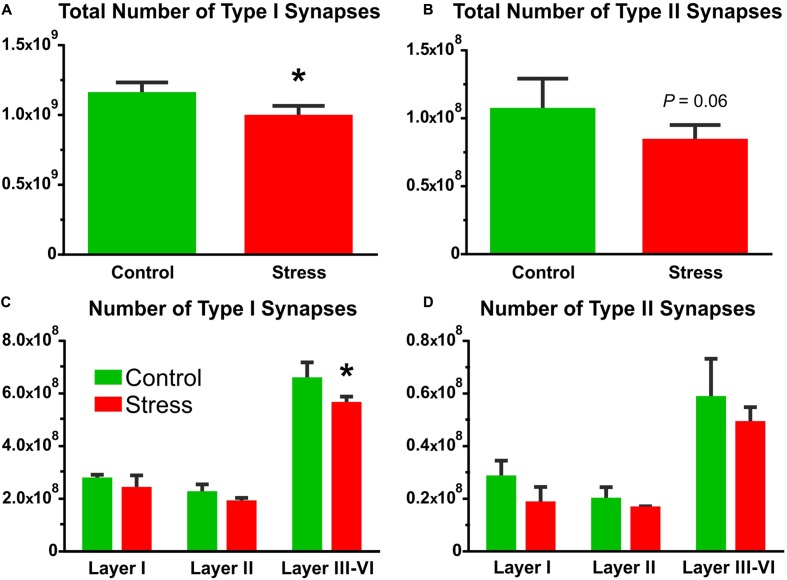 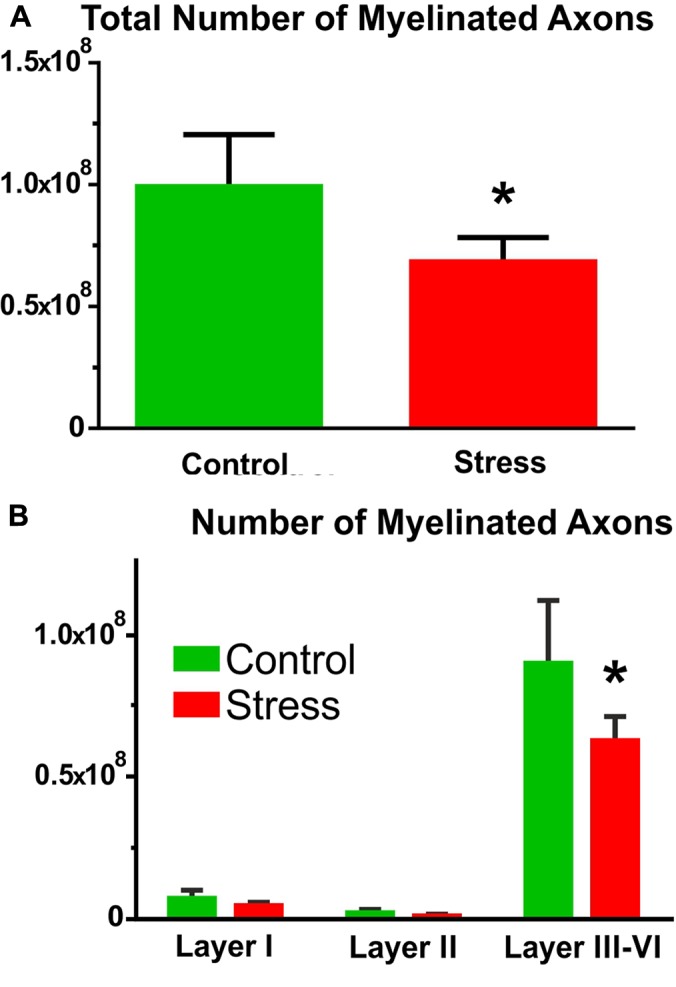 (inhibitory)
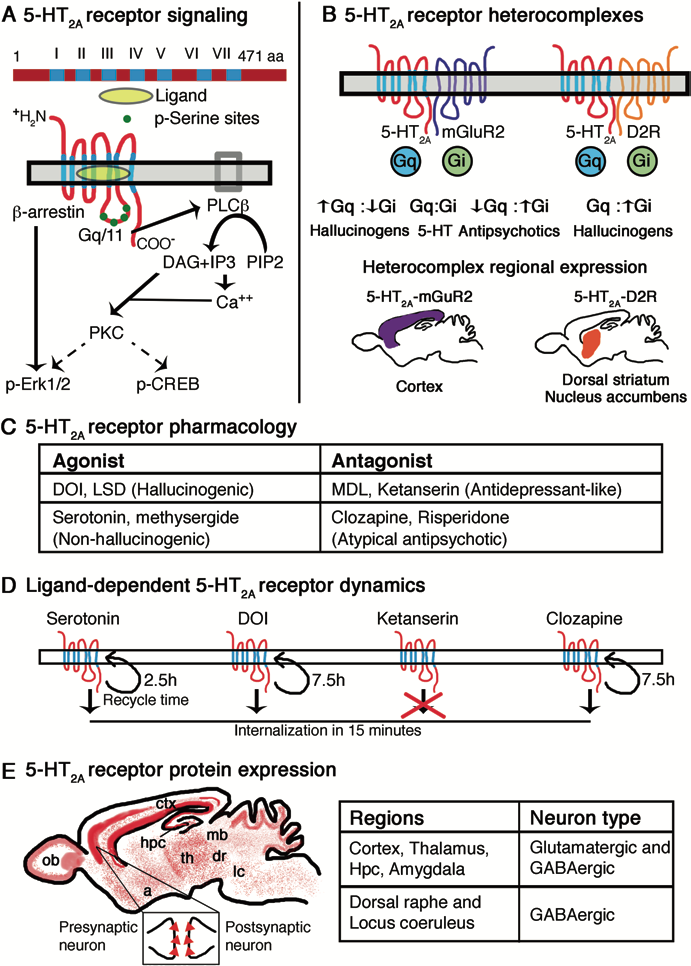 (Jaggar and Vaidya  2018)
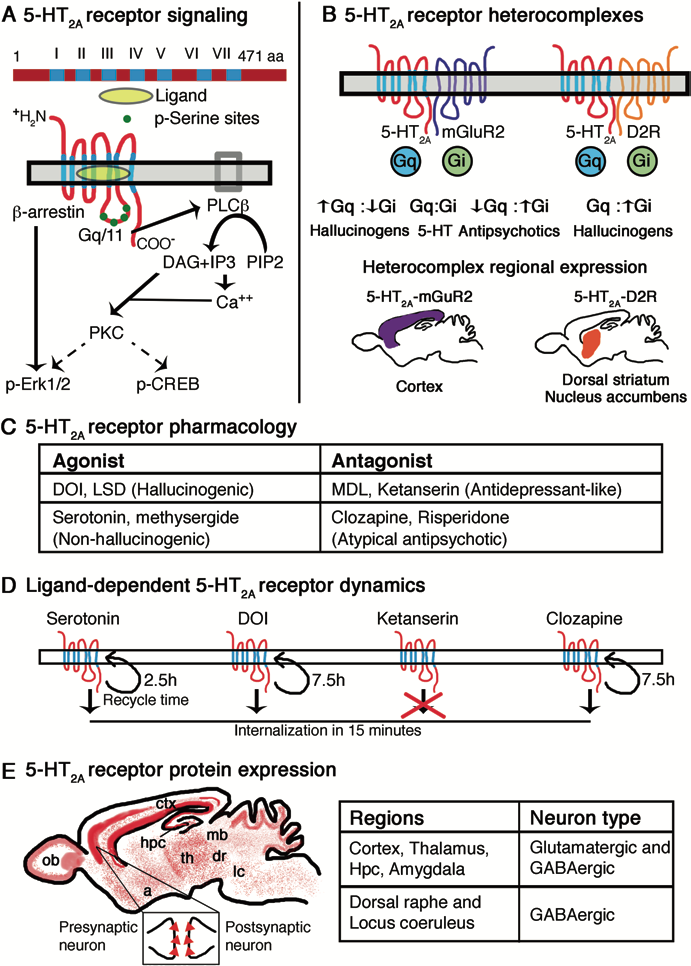 5-HT2A Functional Selectivity
PLC
Serotonin
DAG
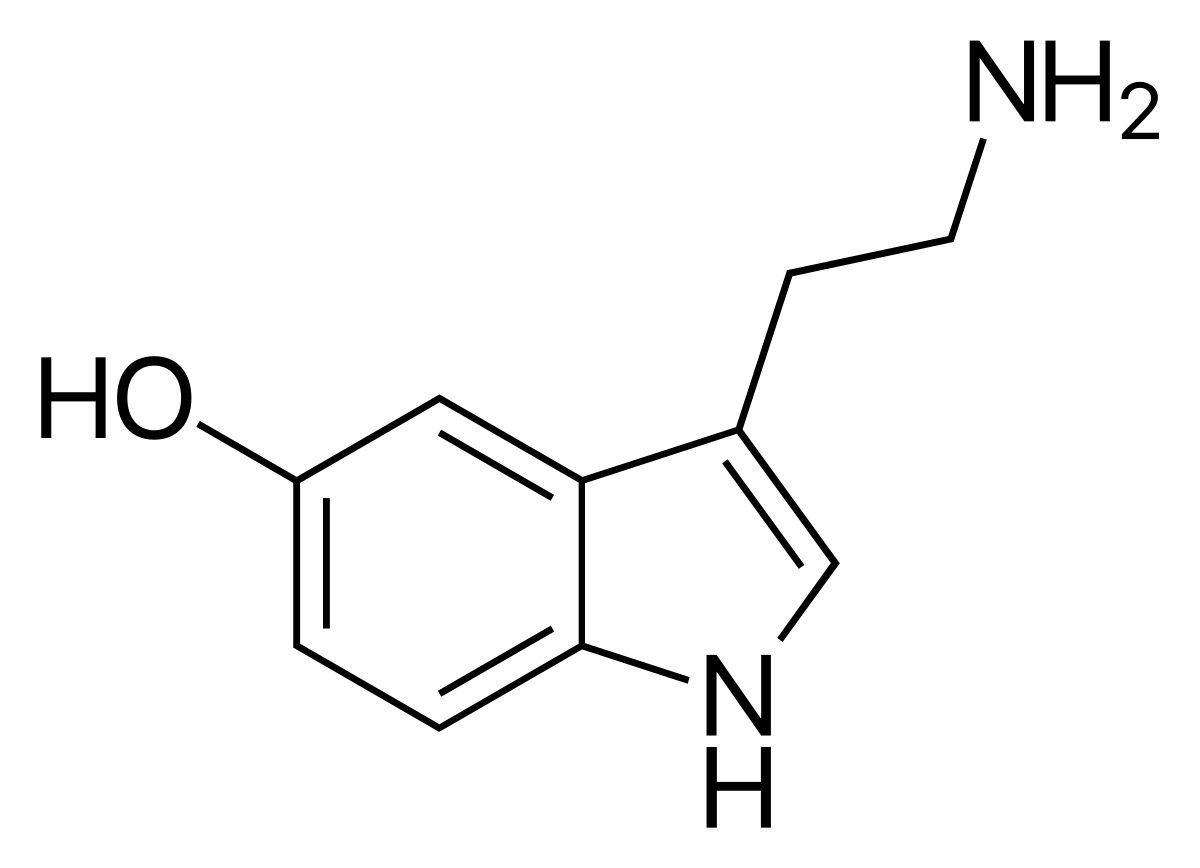 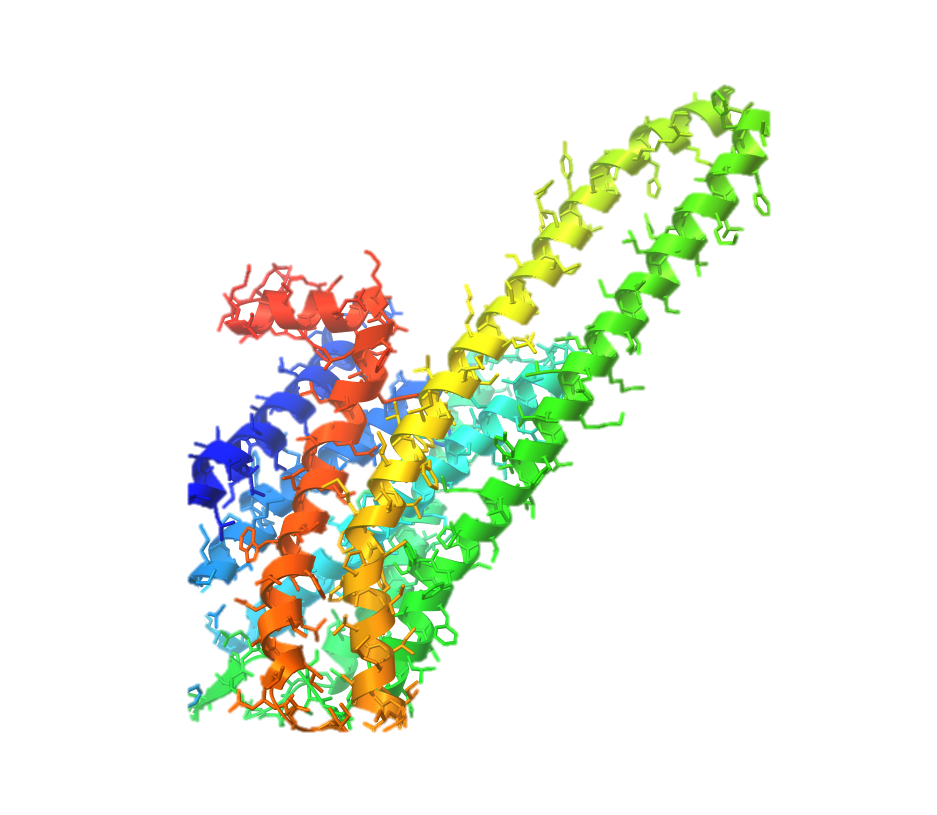 IP3
Gqα
↑ Ca++
5-HT2A Functional Selectivity
PLC
Serotonergic
Psychedelic (DOI)
DAG
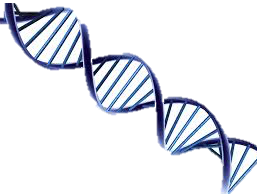 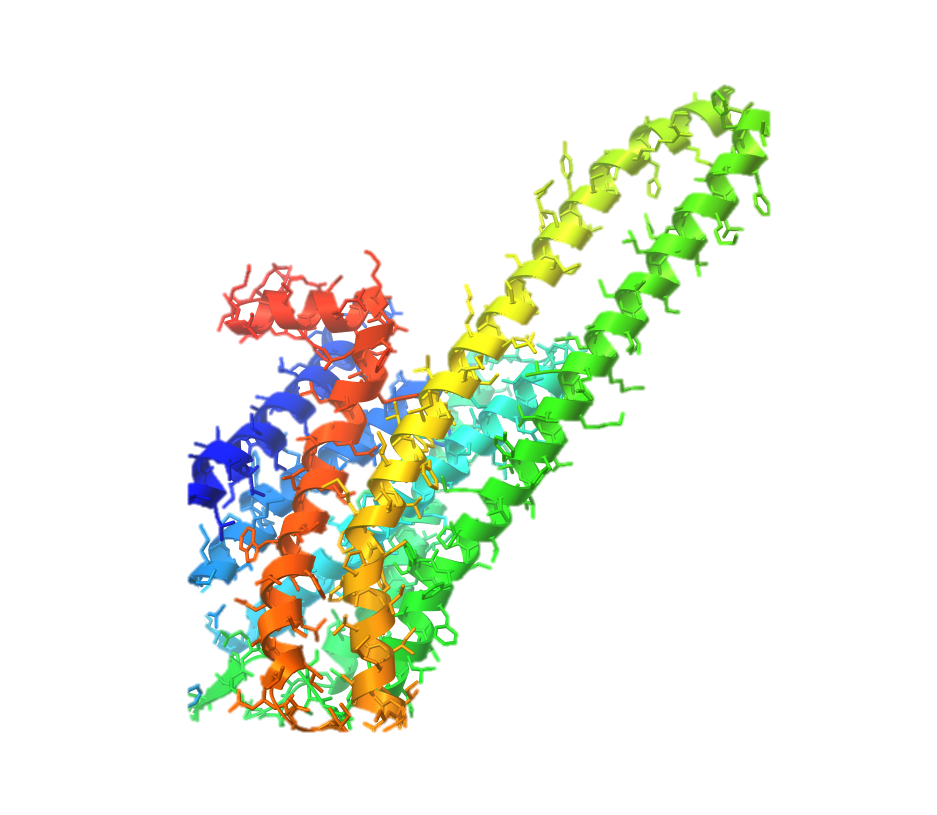 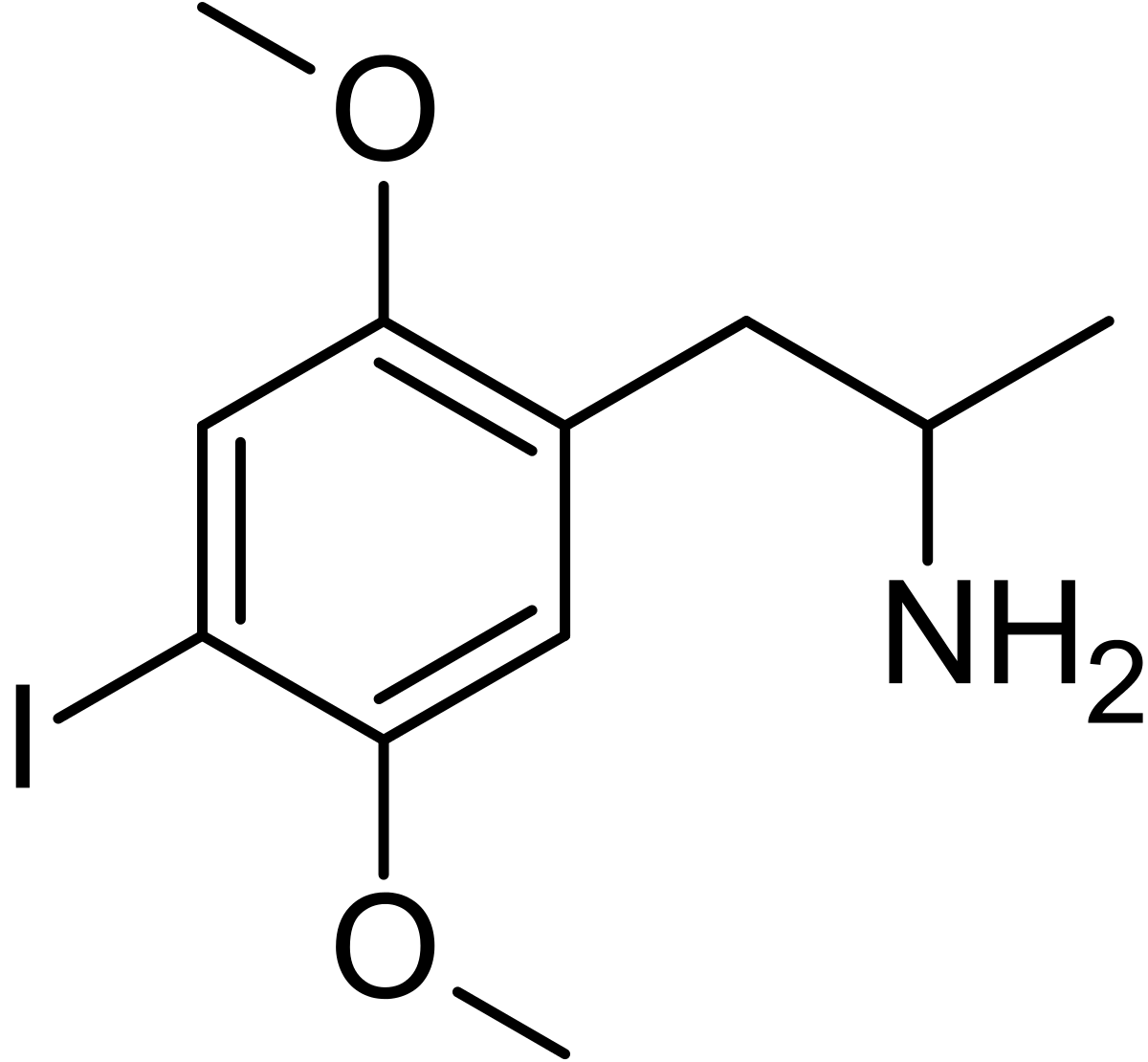 ↑ mTOR
CREB
TrkB
Akt
IP3
↑ BDNF
GRK
Gqα
↑ Ca++
Β-arrestin
MEK
Raf
ERK
ERK
Chronic Stress + mPFC
Dorsal Raphe
= 5-HT2A
I

II /III

IV

V

VI
Serotonin
= AMPA+NMDA
Glutamate
Midline/intralaminar
 thalamus
BLA
= Orx2
Orexin A/B
Glu
Lateral Hypo.
Anti-stress
Behavior
IL (layer V)
Antidepressive effects of DMT
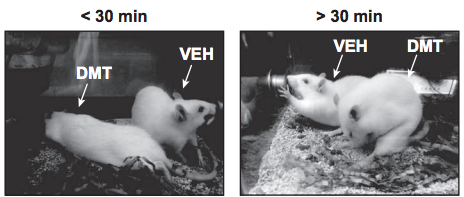 10 mg/kg ip (hallucinogenic dose)
Behavioral tests performed 
1 hour after administration
[Speaker Notes: No headtwitch response]
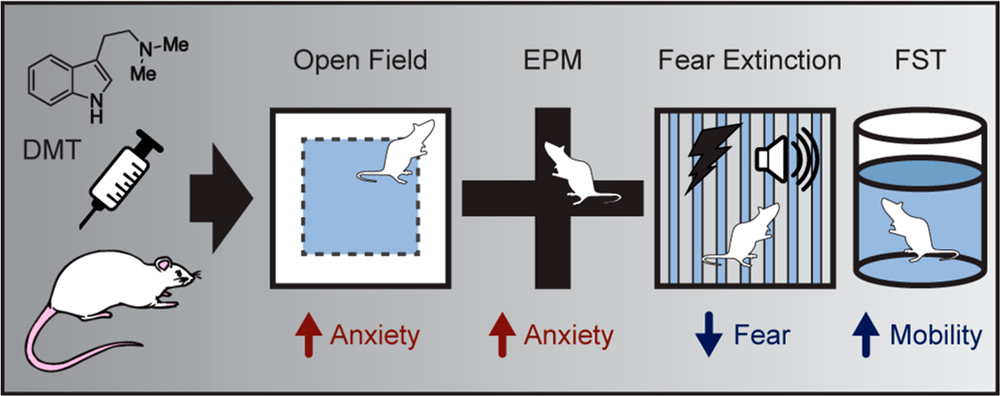 1 hr
NIL
↓ Exploratory behavior
↓ Total distance moved
↓ Rearing
FC
↑ Cued fear extinction (not contextual)
FST
↓ Immobility
↑ Time swimming
EPM
↓ Time in open arms
↓ Open arm entries
Primary cortical cultures Sprague-Dawley rats (E18)
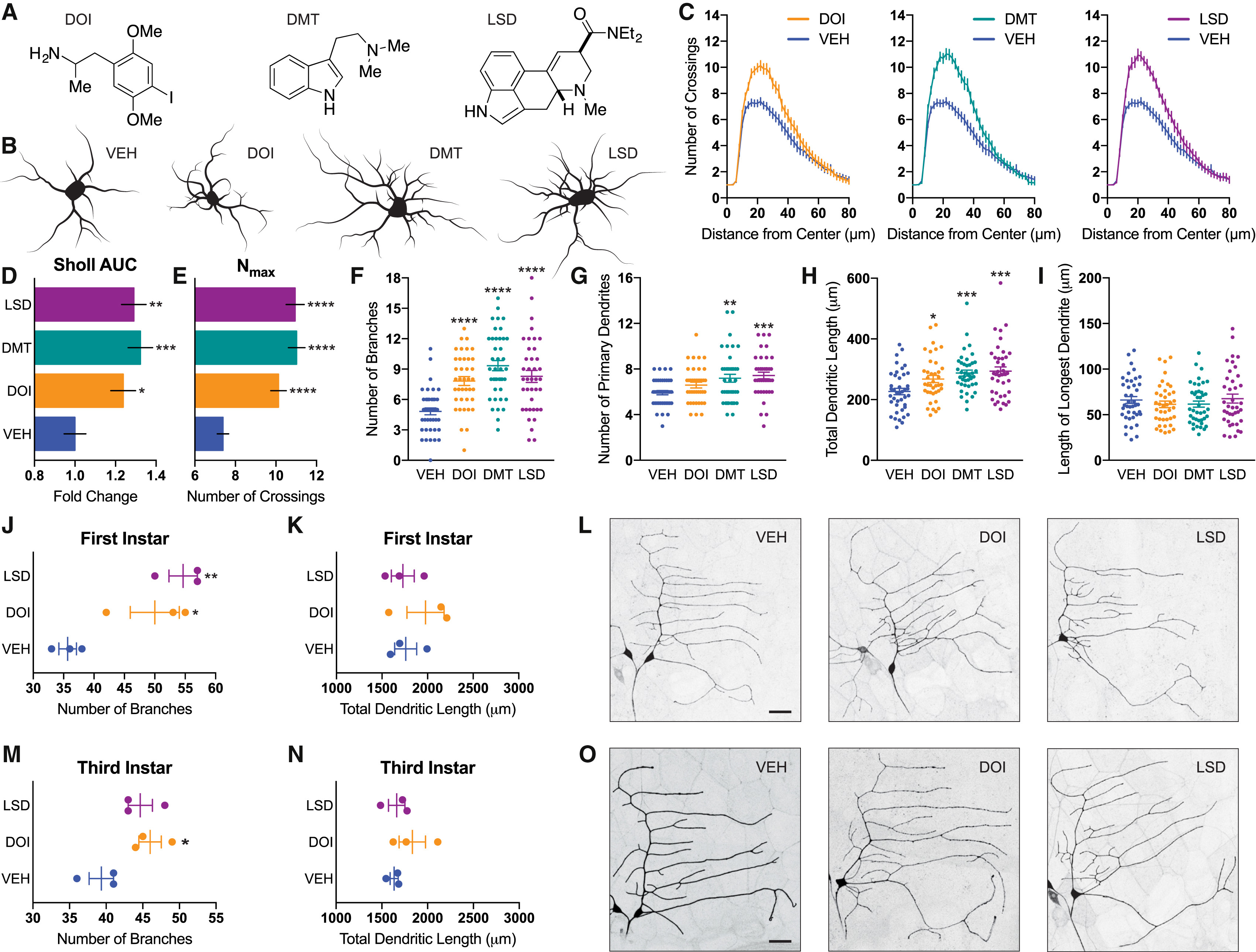 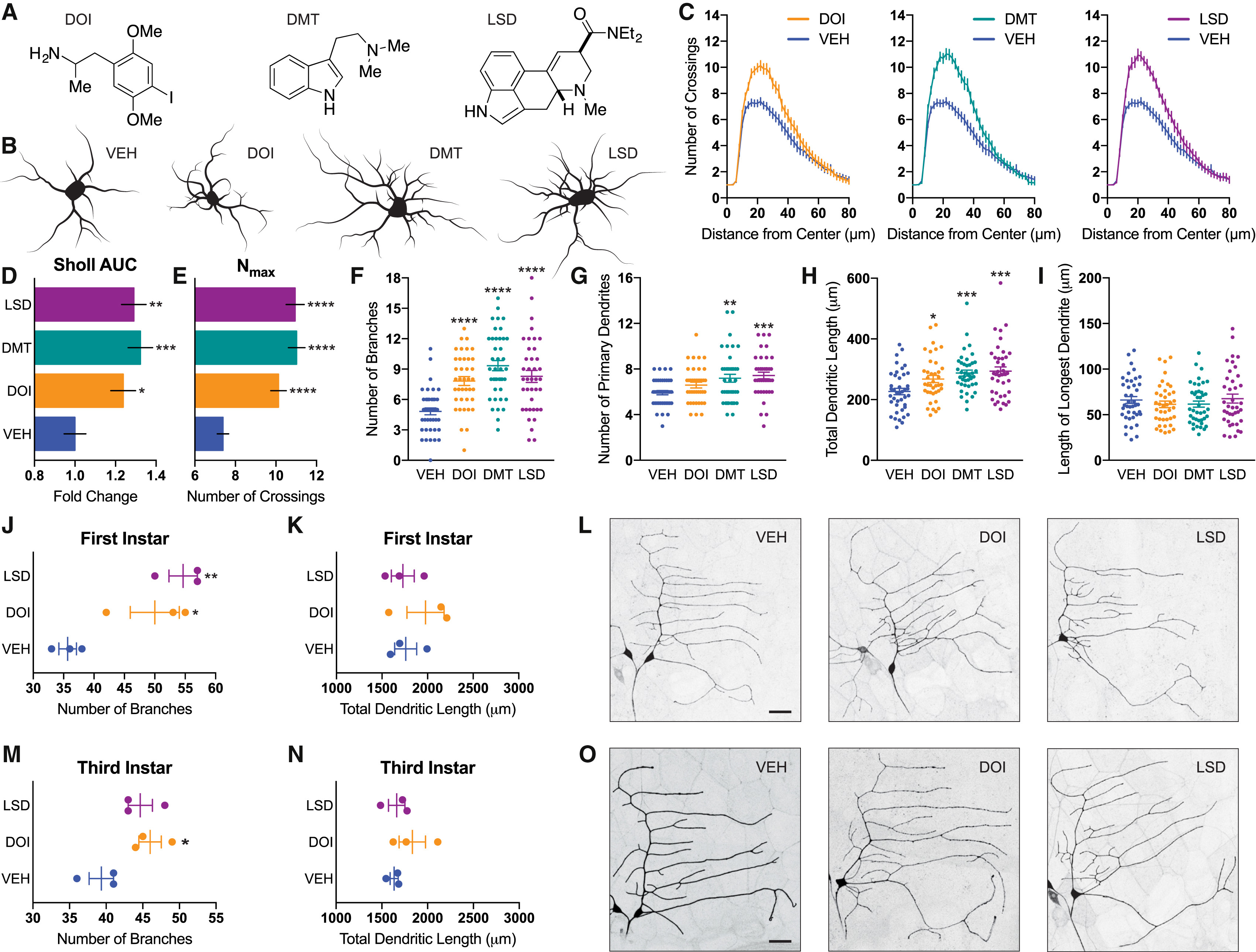 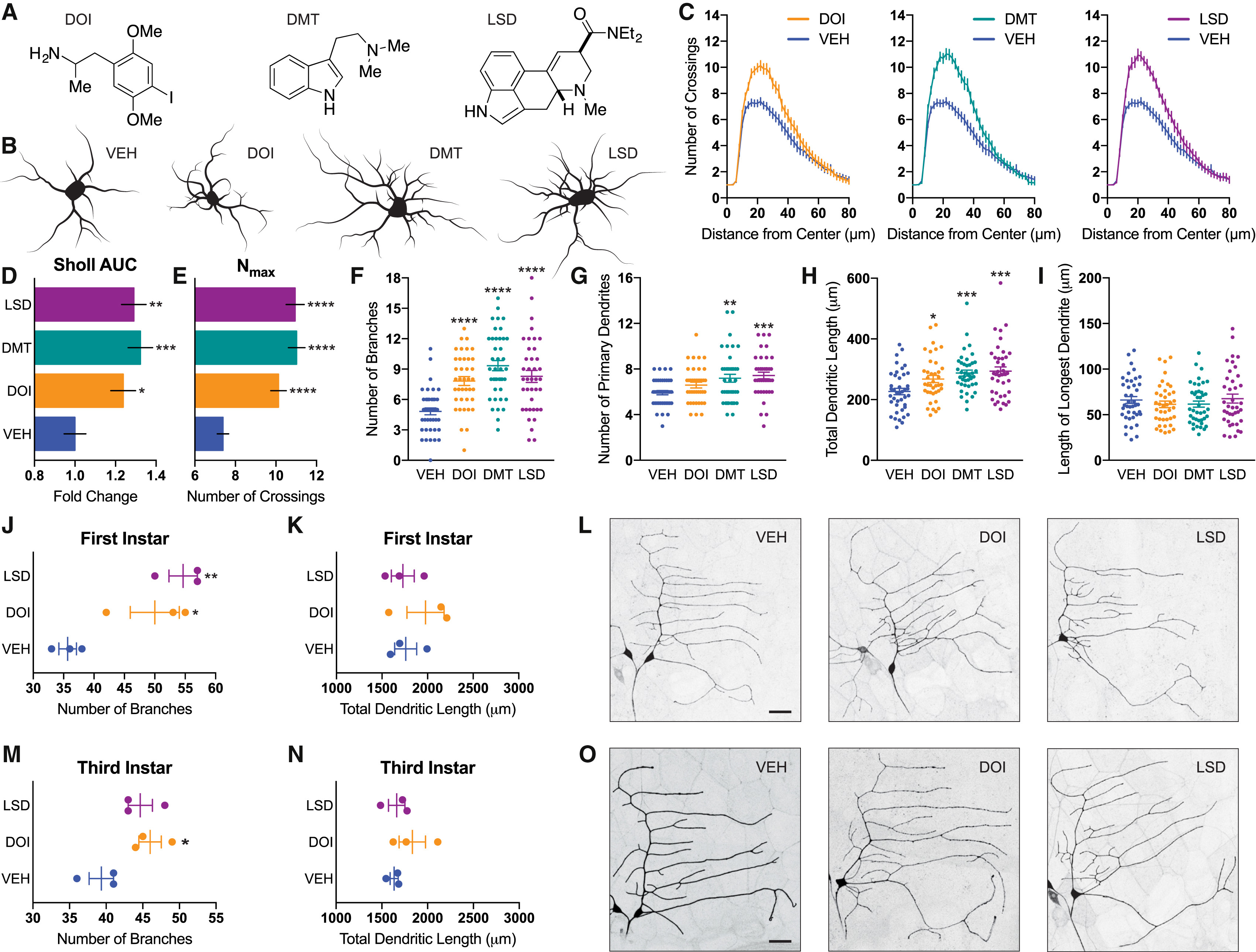 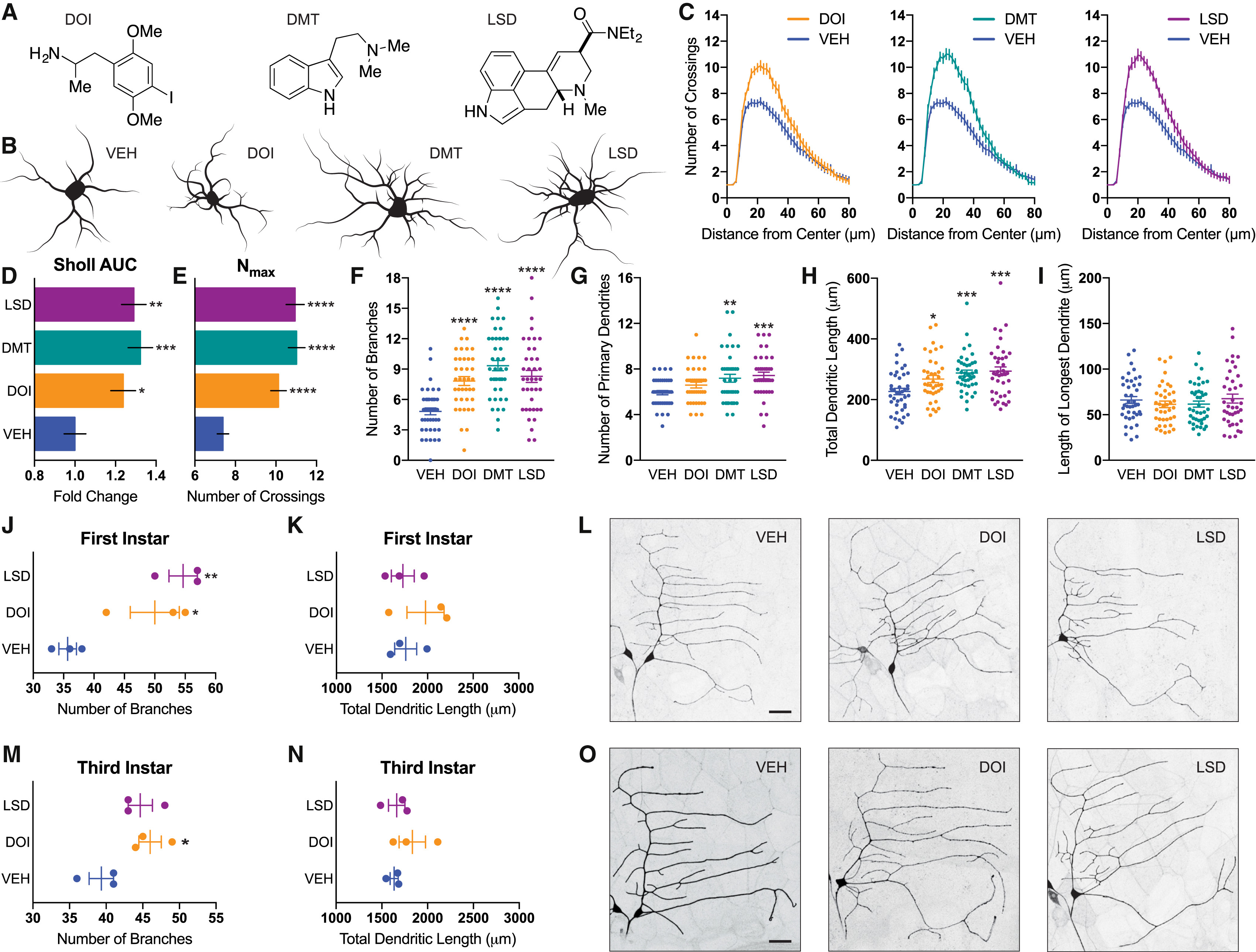 ↑ dendritic arbor complexity
↑ # of dendrite branches
↑ # of primary dendrites
↑ total dendrite length
Did not increase length 
of longest dendrites
[Speaker Notes: E18 = embryonic day 18]
Primary cortical cultures Sprague-Dawley rats (DIV6)
   Treated w/ 8 decreasing concentrations of compounds 
(10-fold dilutions)
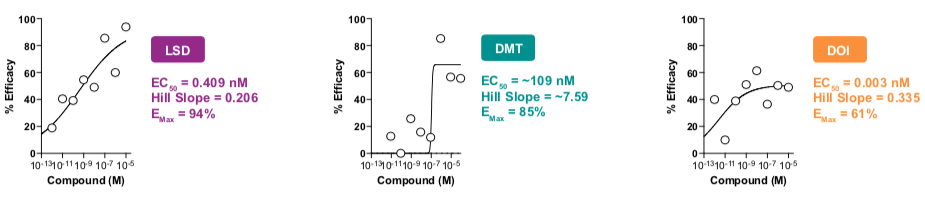 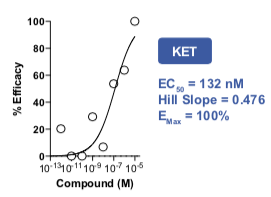 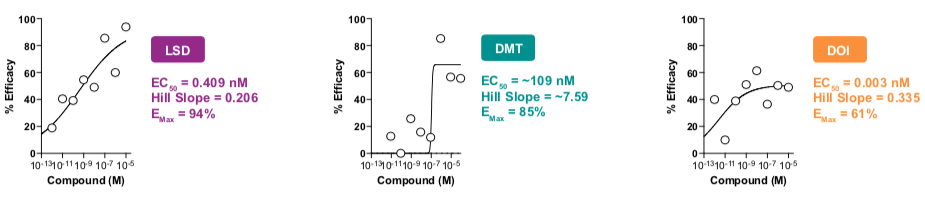 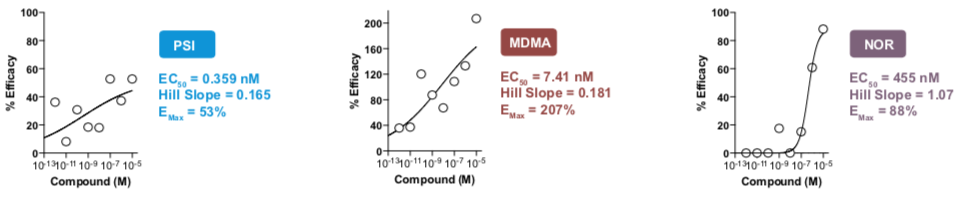 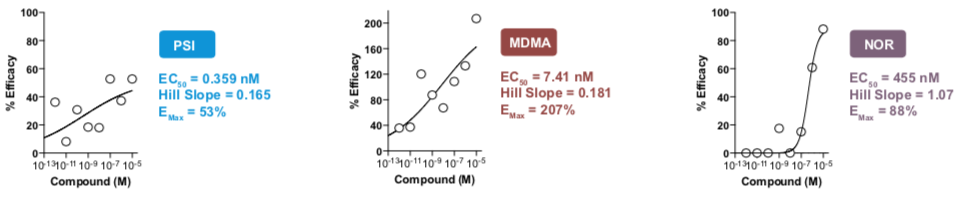 [Speaker Notes: DIV6 = day 6 in vitro
The Nmax values obtained following treatment with 10 μM ketamine and vehicle (0.1% DMSO) were defined as 100% and 0% respectively]
Mature primary cortical cultures Sprague-Dawley rats (DIV19)

Treated w/ compounds for 24 hrs
 

Blue
MAP2 (dendrite shaft)

Yellow
F-actin (all processes)
Mature primary cortical cultures
 Sprague-Dawley rats (DIV19)
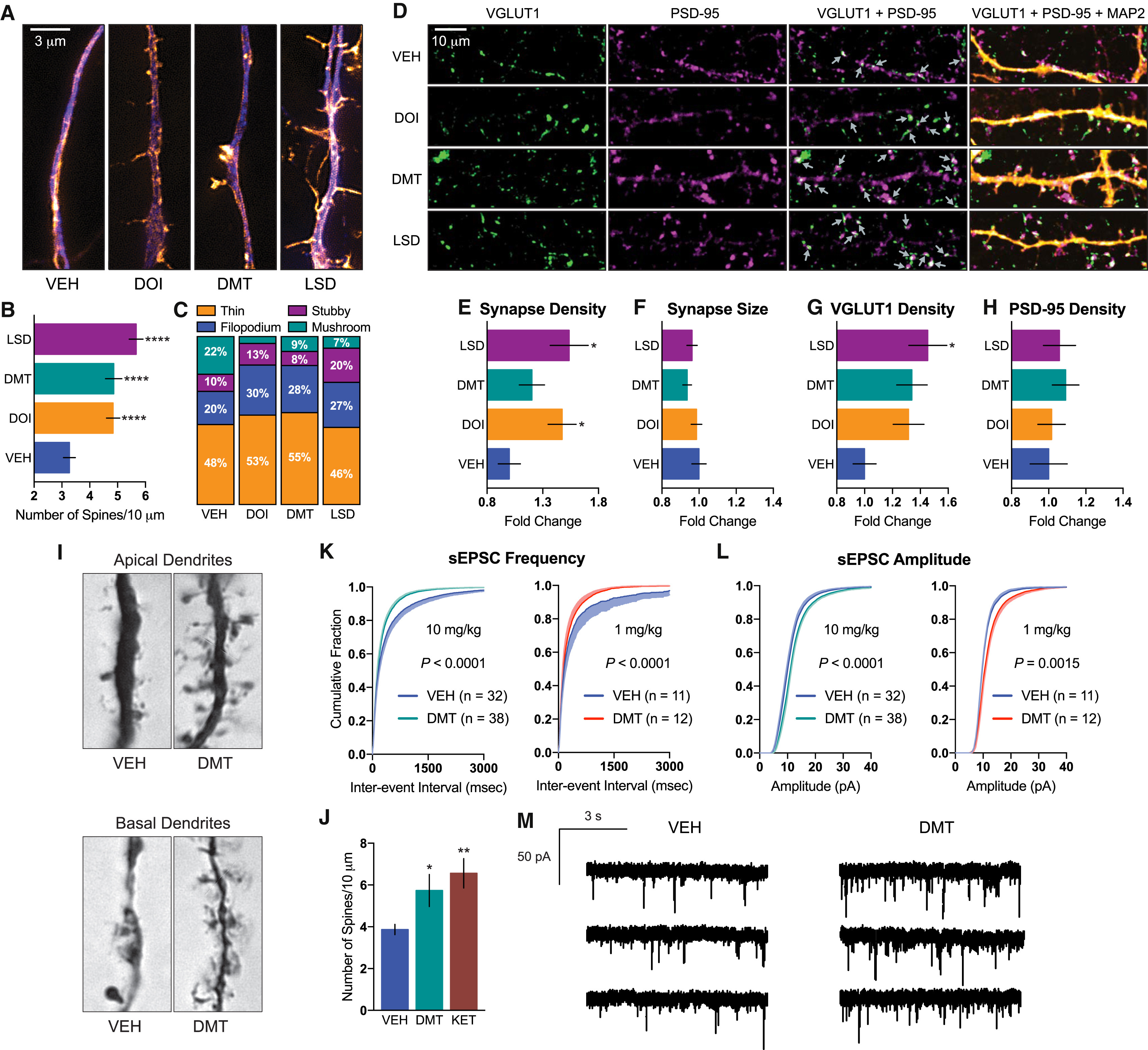 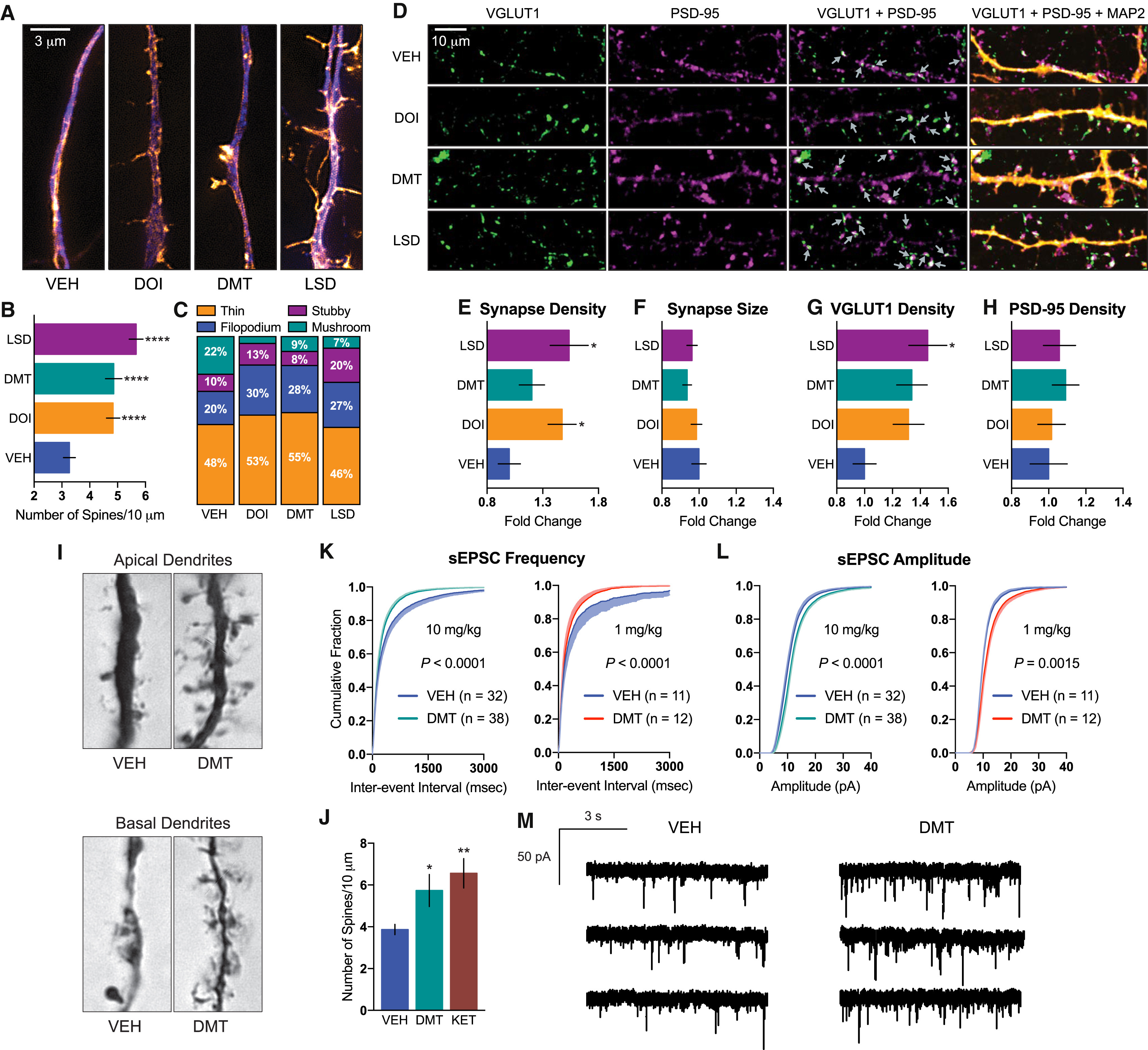 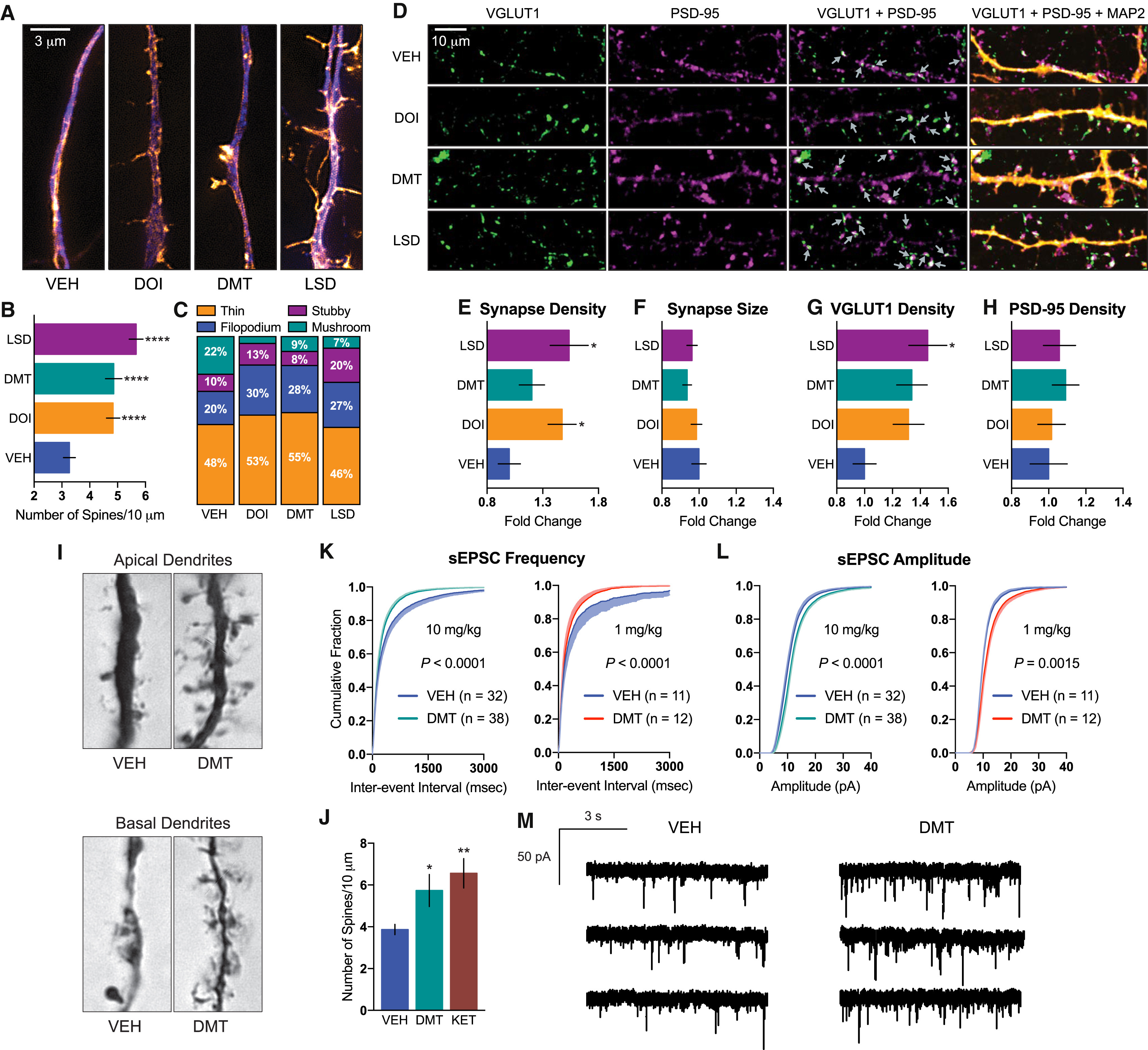 Green
Presynaptic terminal

Magenta
Postsynaptic terminal

Yellow
Dendritic shafts
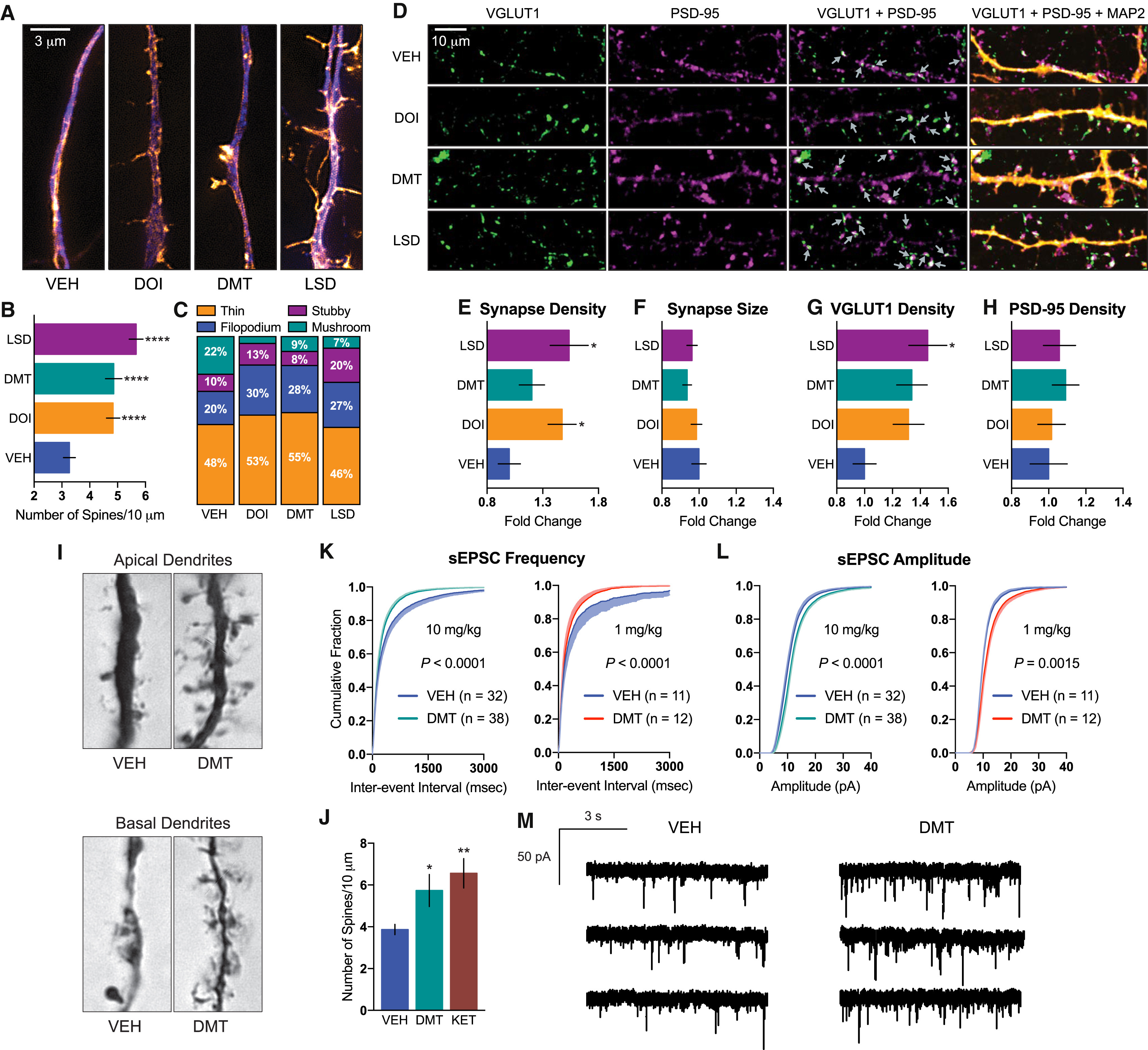 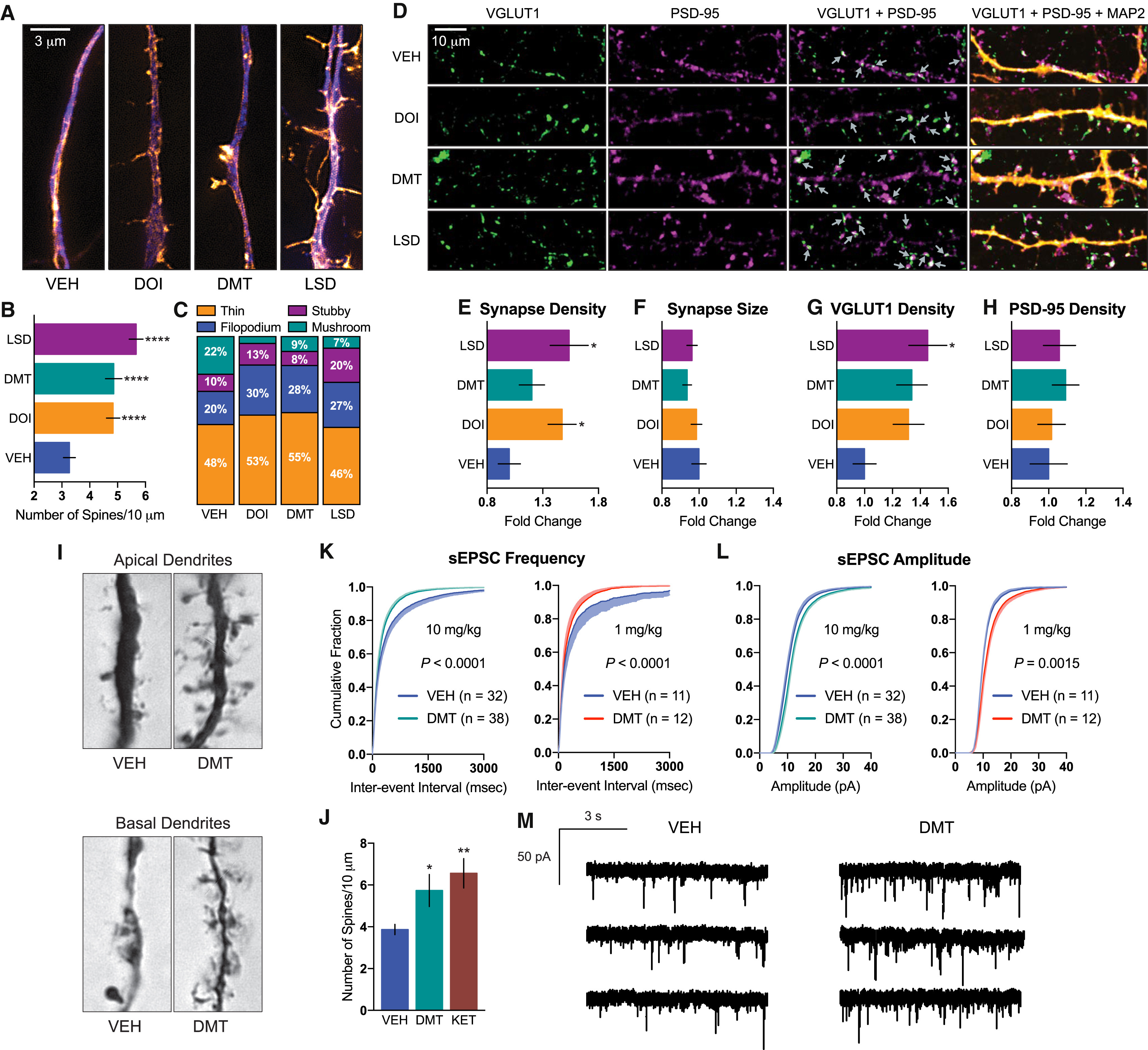 ↑ Synapse 
density
↑ Spine
 density
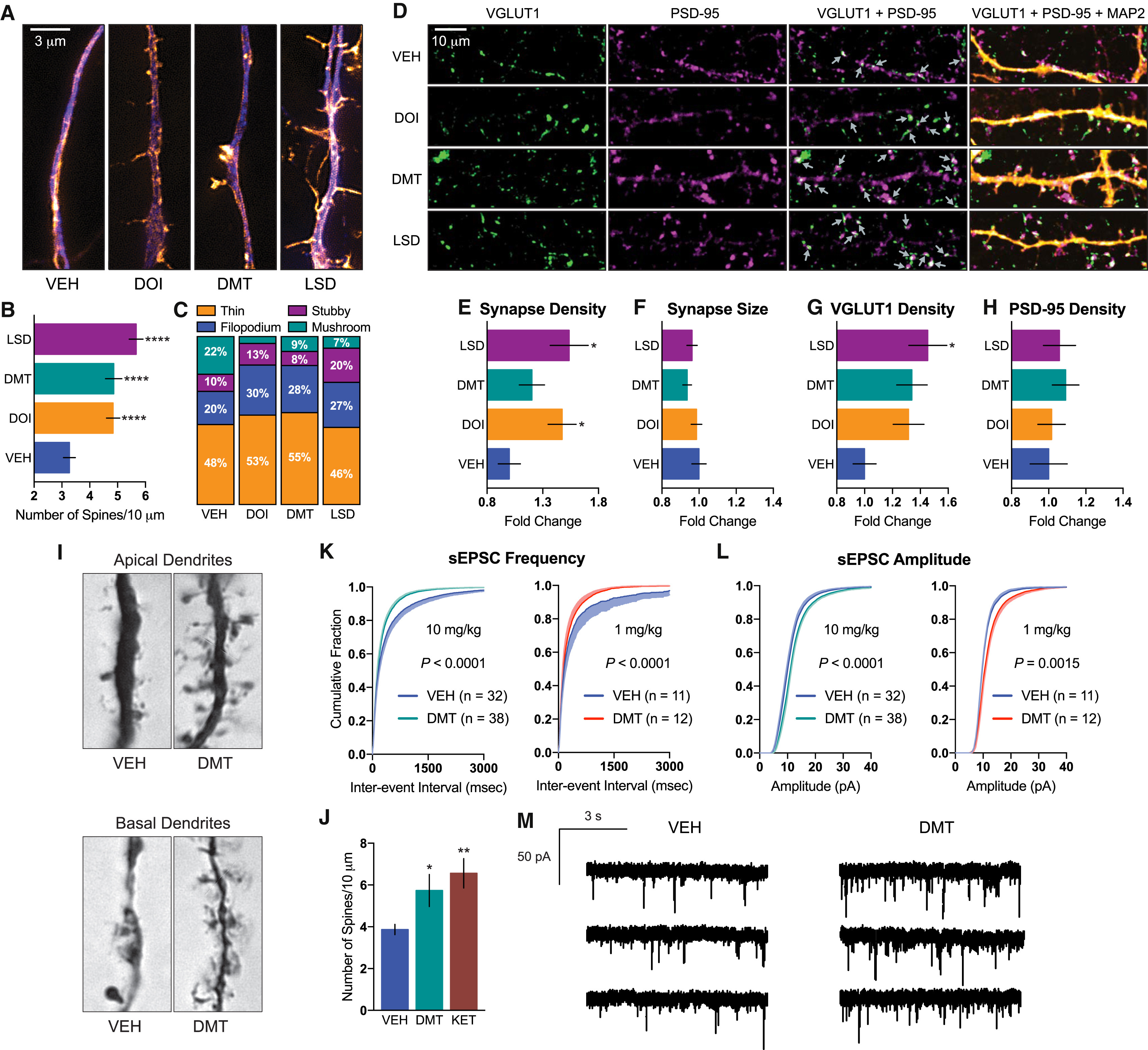 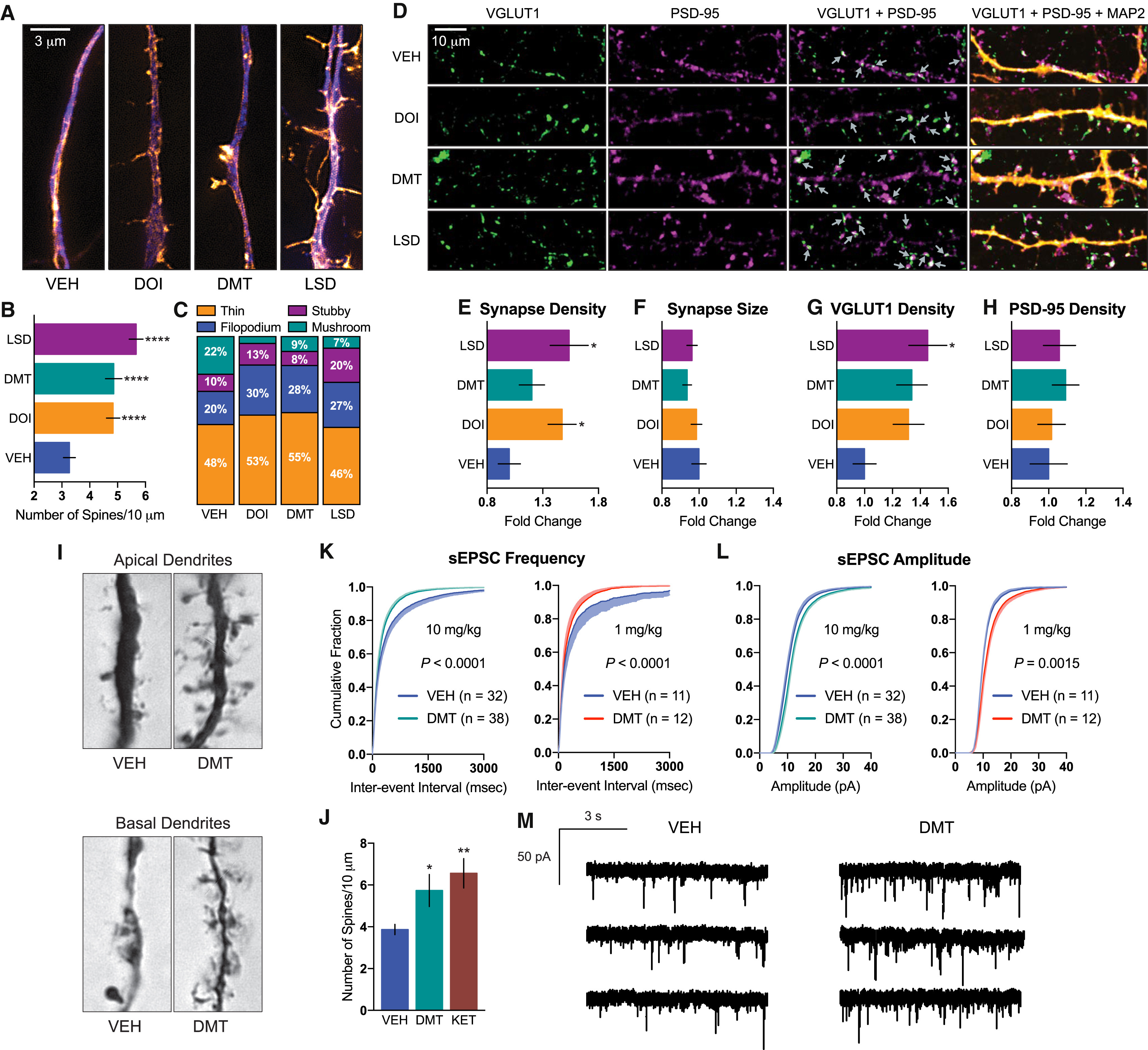 ↑ sEPSP frequency
↑ sEPSP amplitude
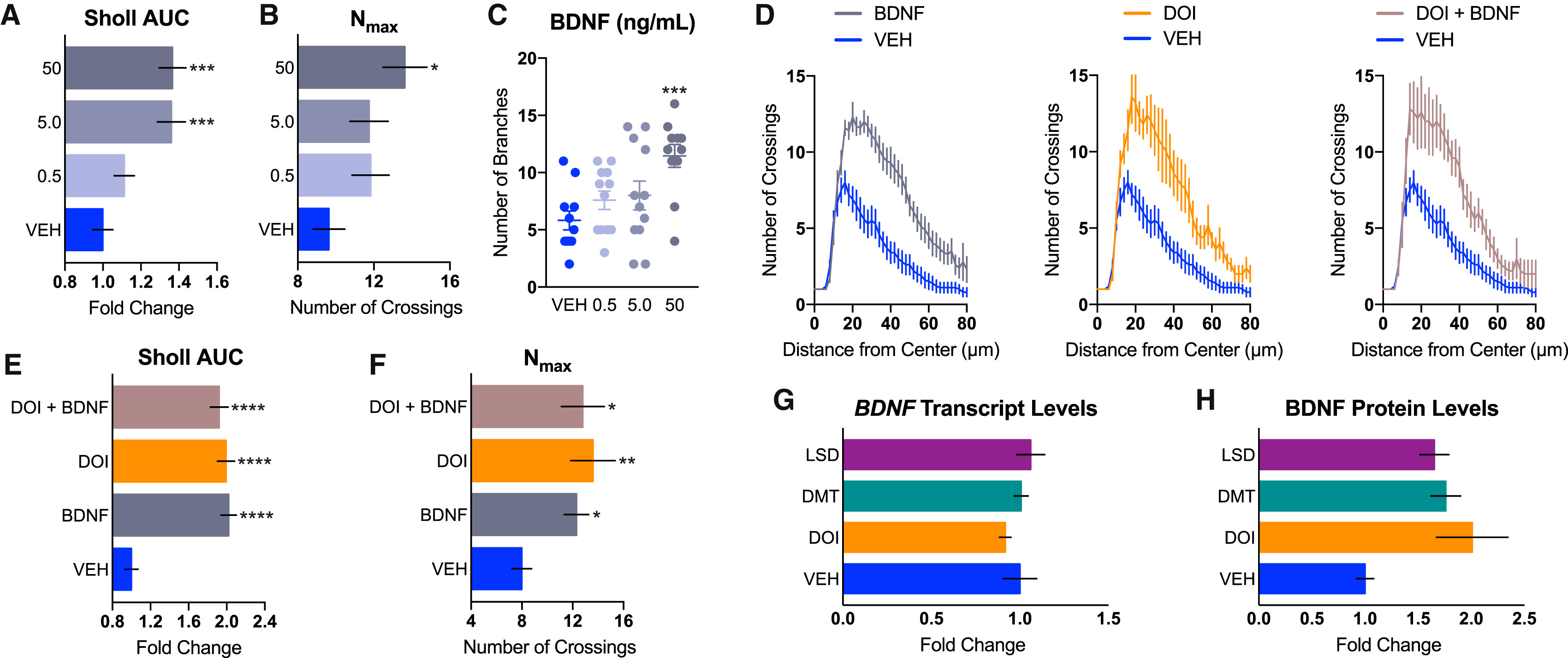 Primary cortical cultures Sprague-Dawley rats (DIV18)
24 hour treatments  ↑ BDNF Protein levels but not transcript
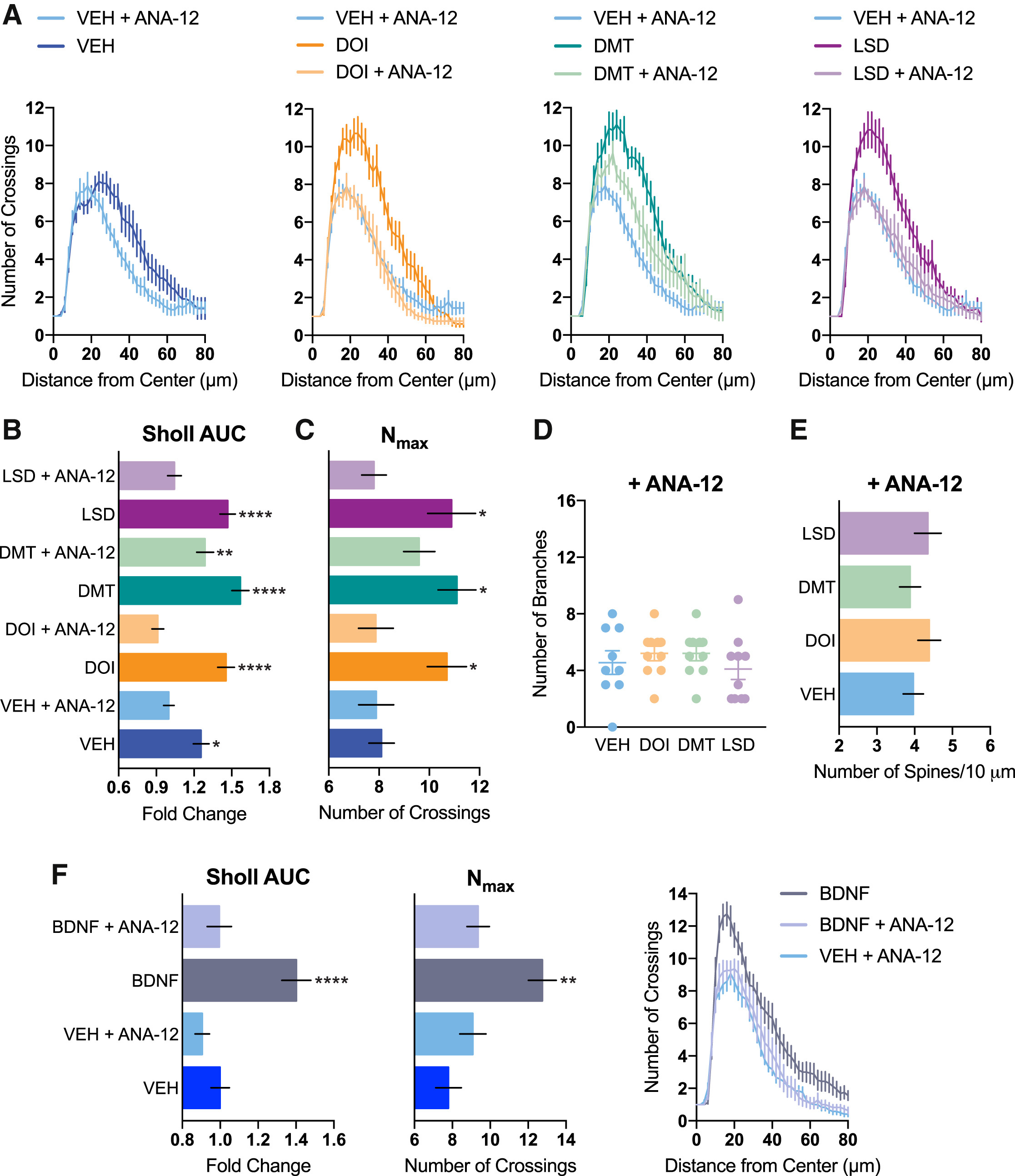 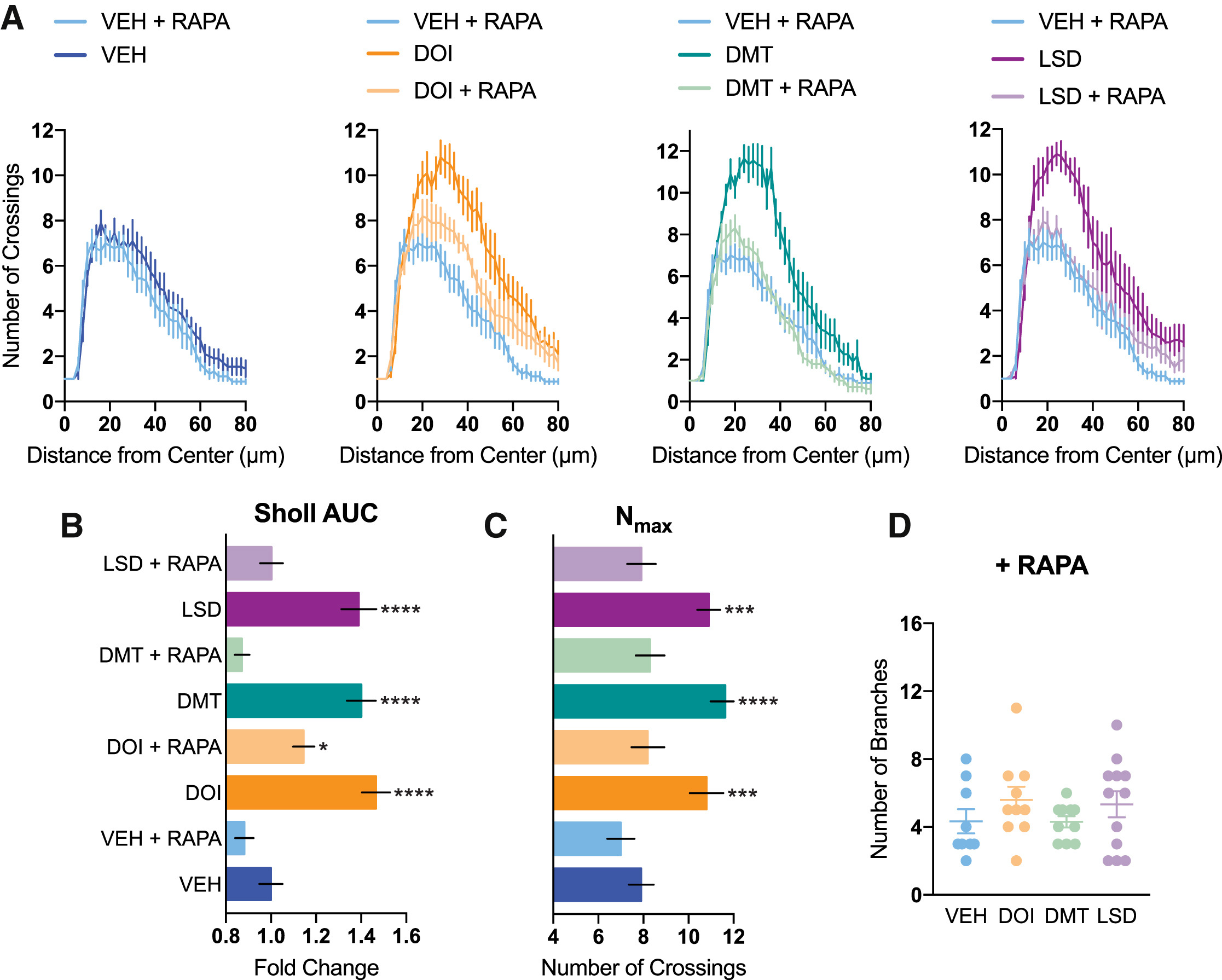 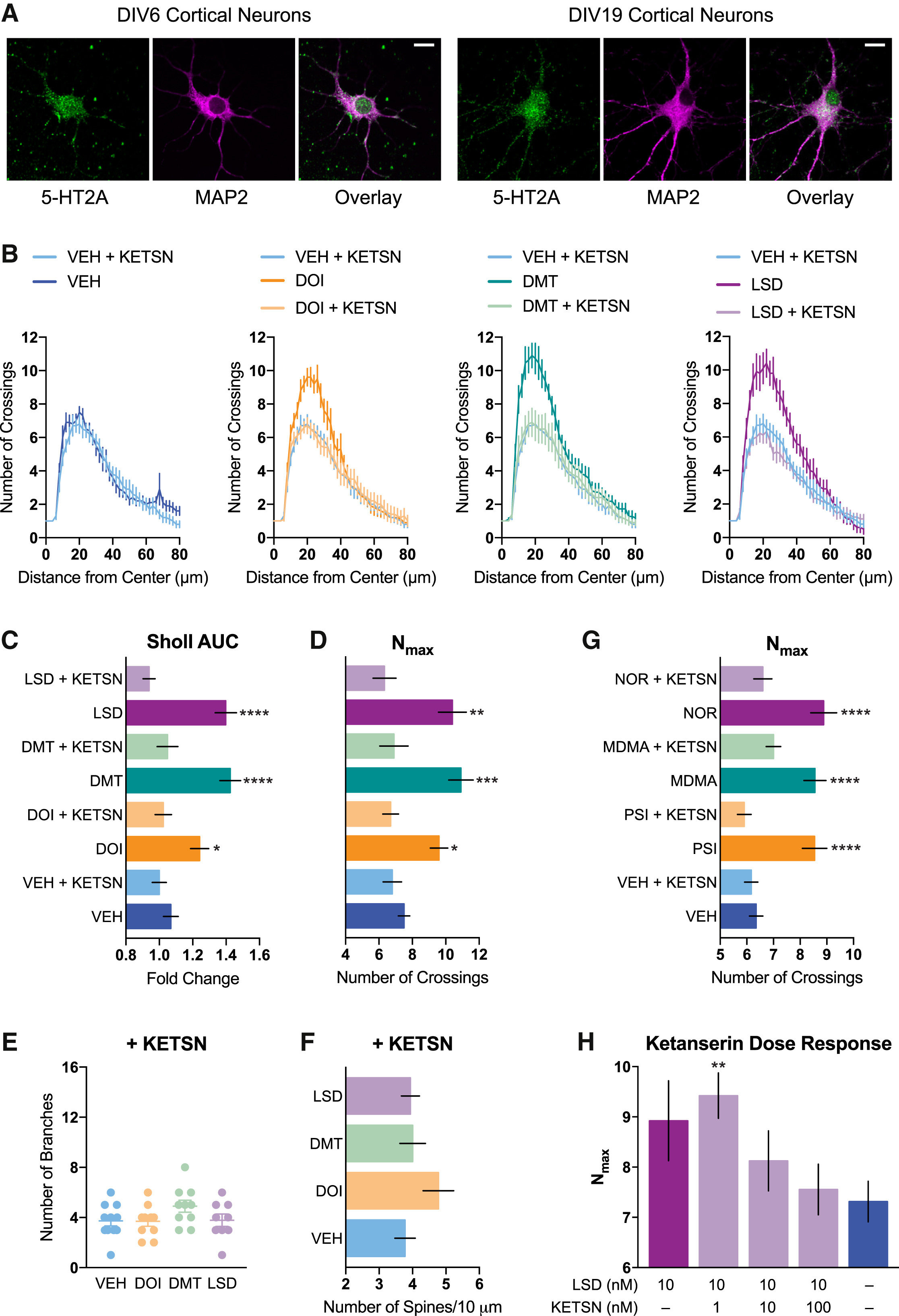 Effects blocked by inhibiting
 5-HT2A, TrKB, & mTOR
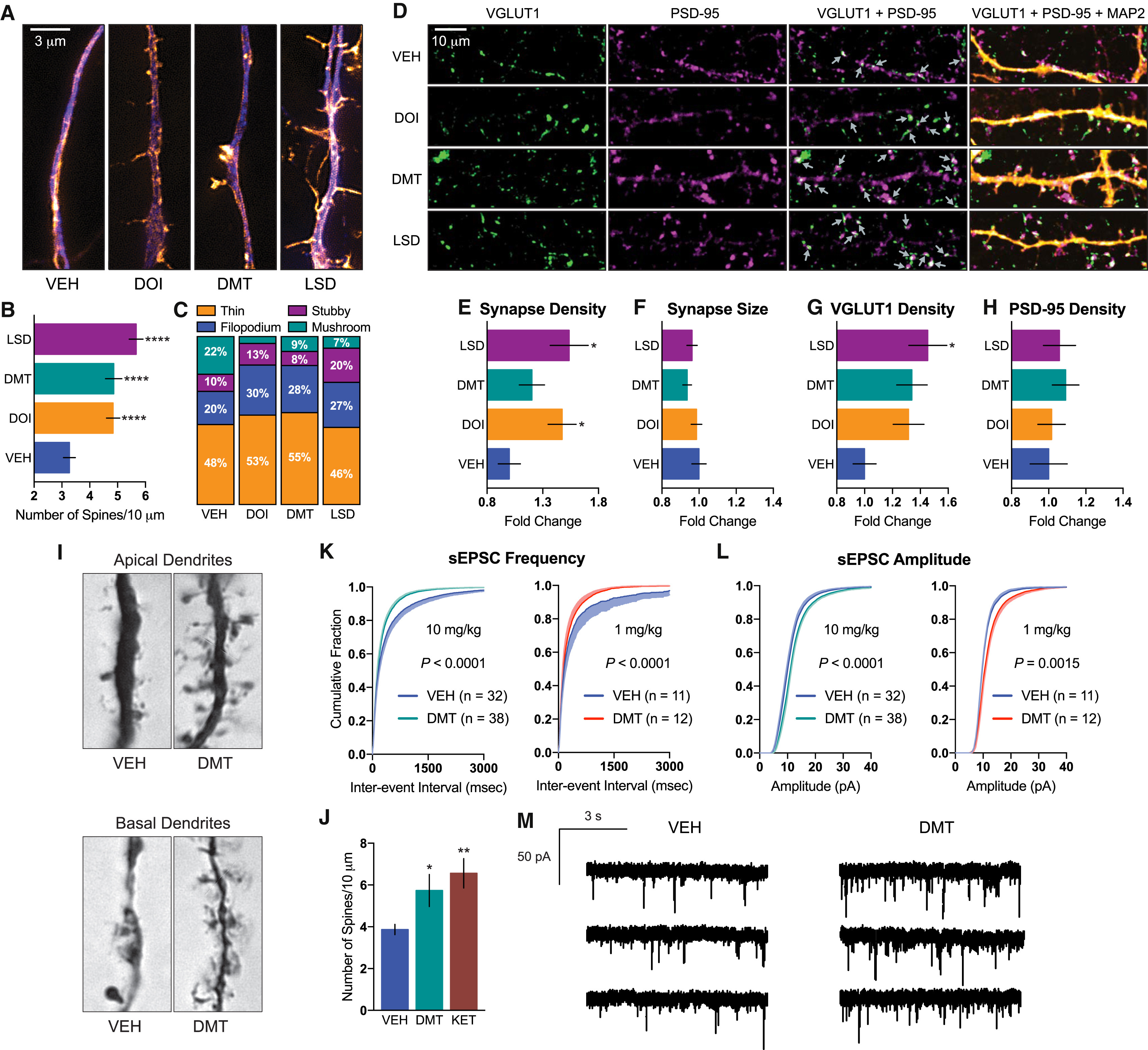 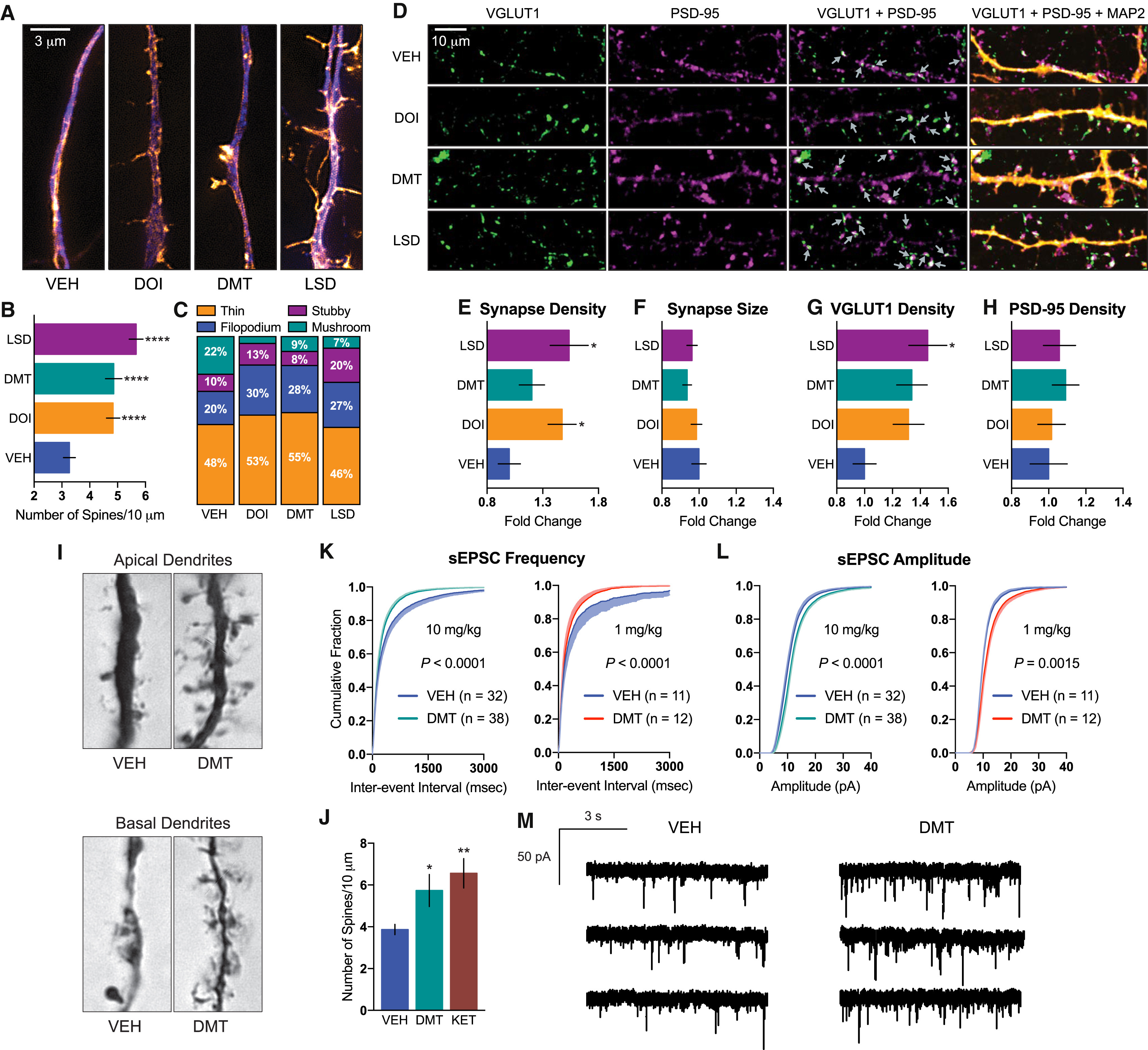 In vivo 

10mg/kg DMT (ip) → 24hrs

↑ # of spines
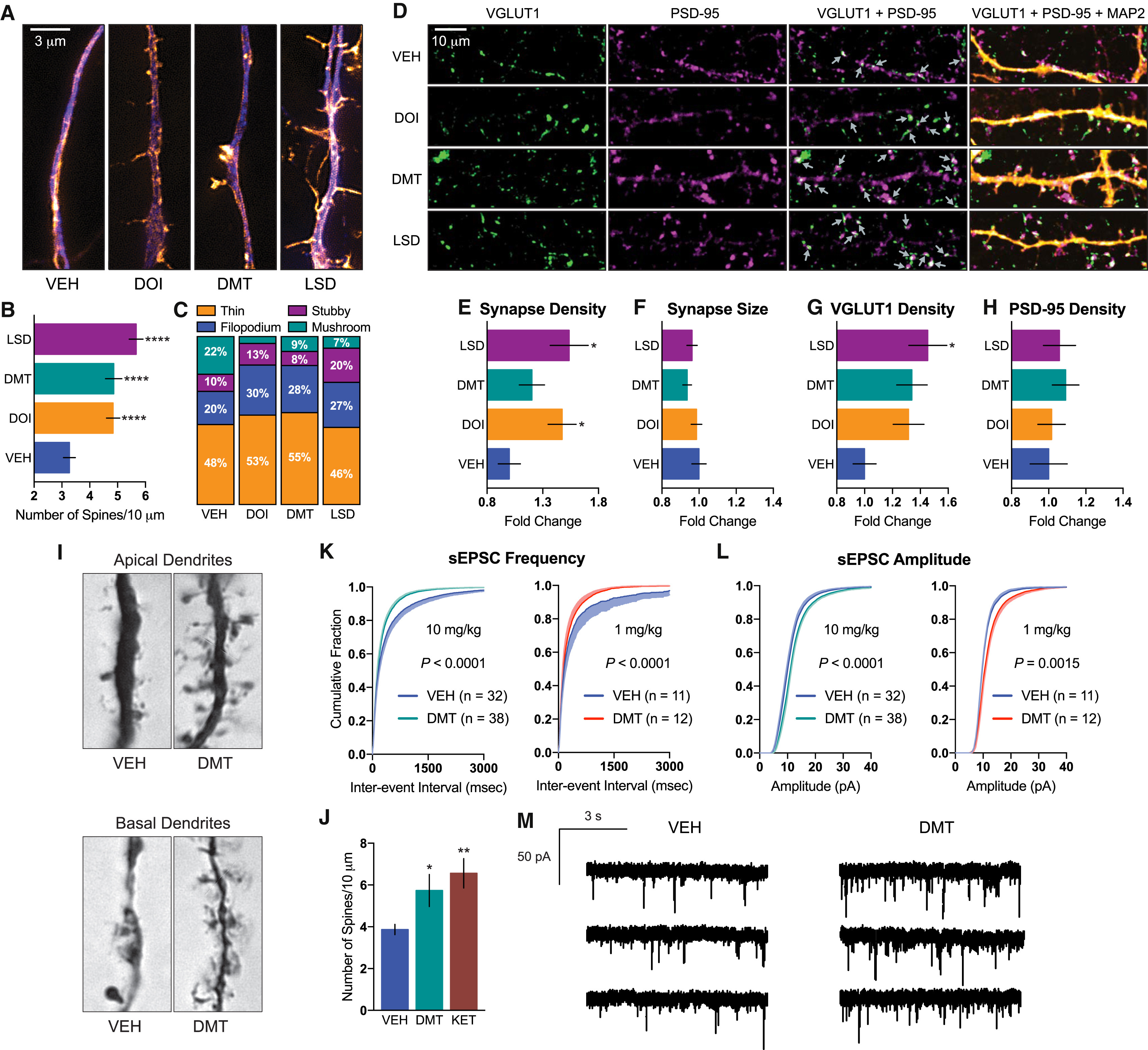 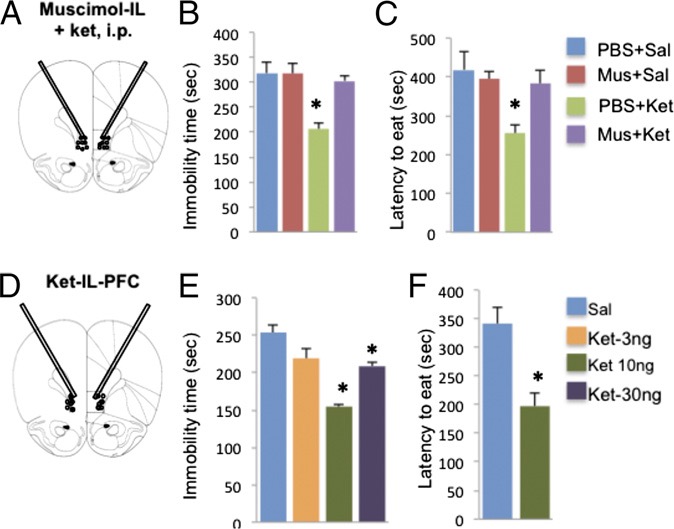 Muscimol (GABA agonist)
pretreatment  blocks Ketamine antidepressive effects 


Ketamine microinfusions into the IL mimics antidepressive effects of systemic administration
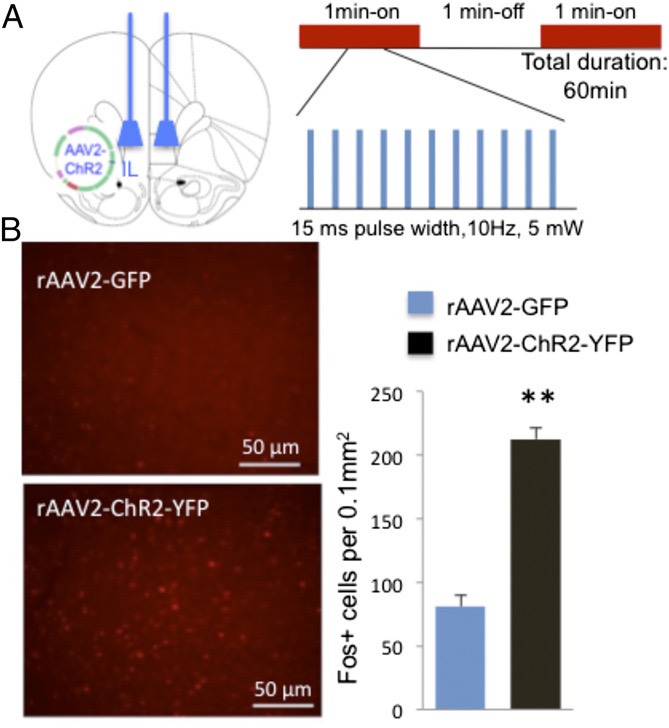 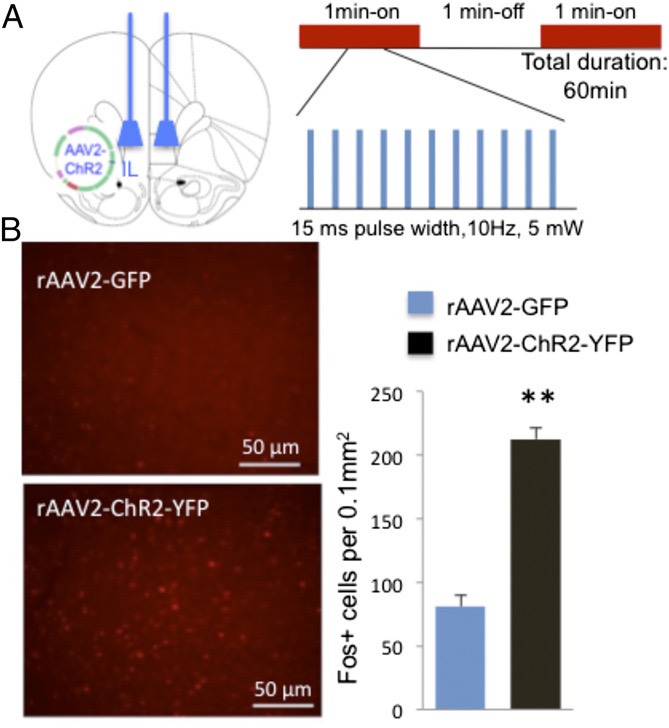 rAAV2/CaMKIIα-ChR2 (H134R)-eYFP    - Target Glu PNs
Optogenetic stimulation
enhanced cell activation 
in the IL as well as in the PrL
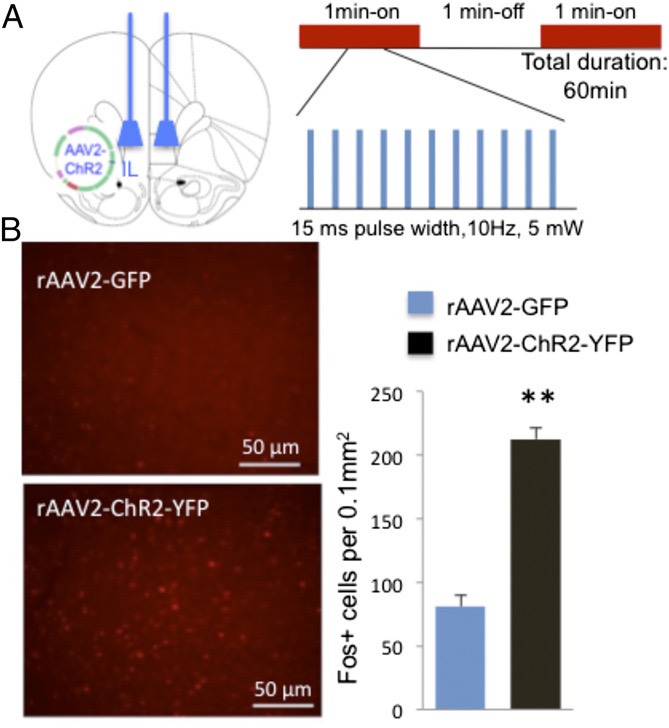 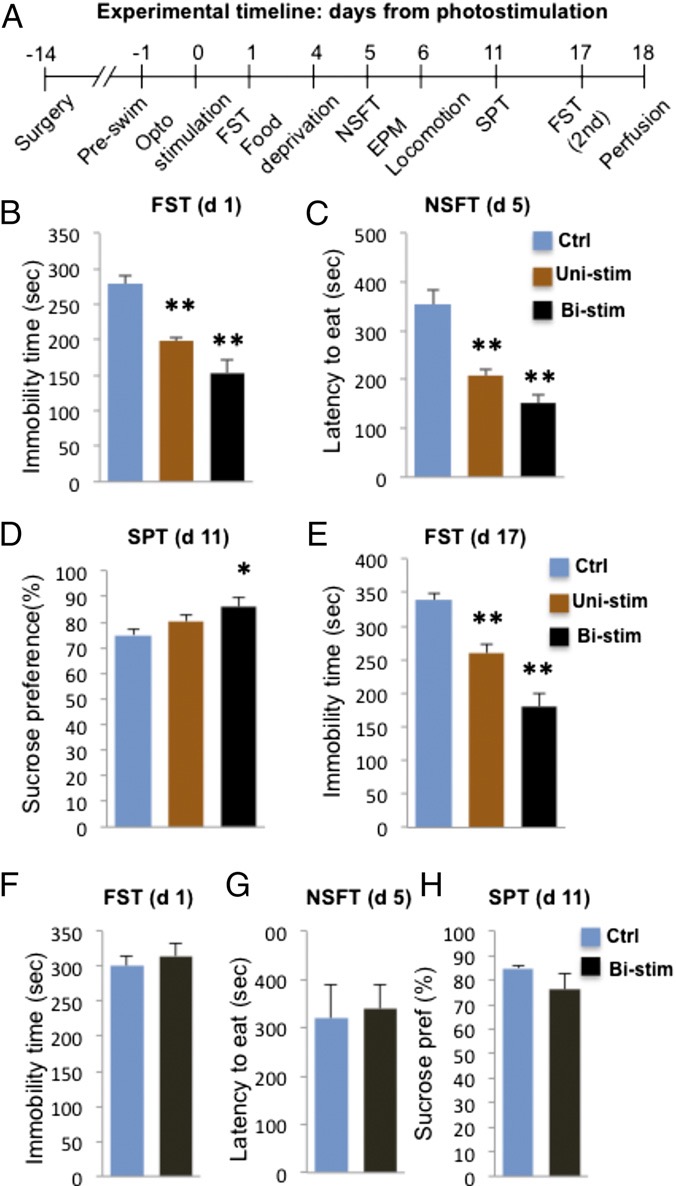 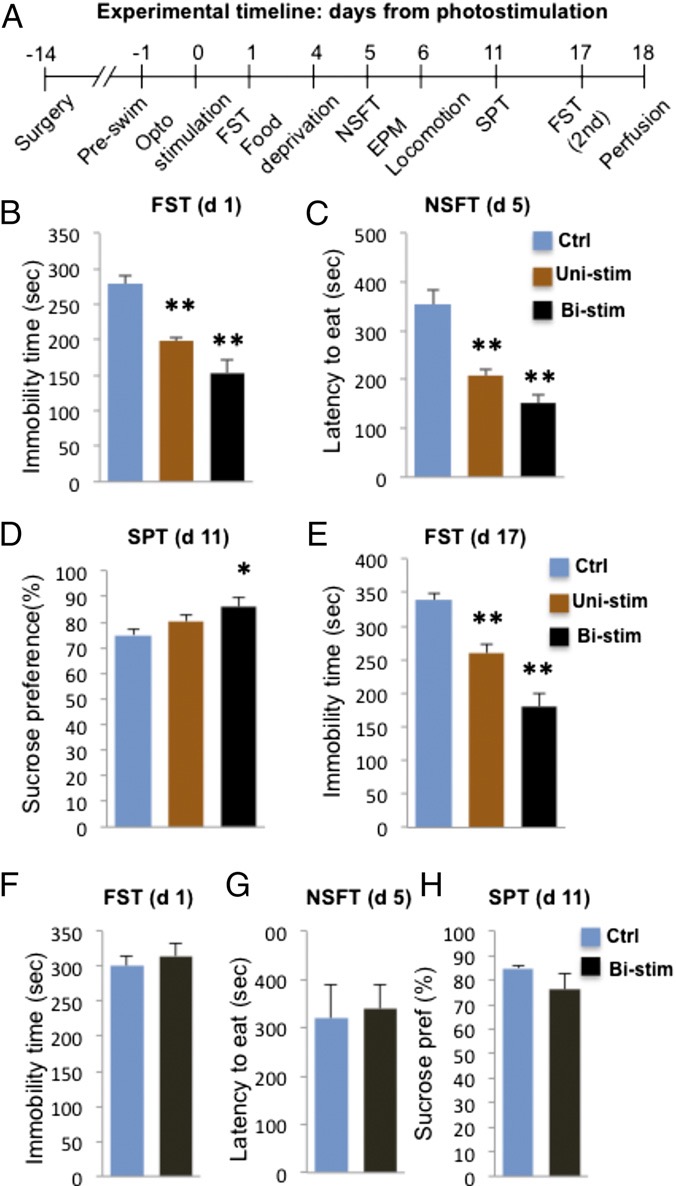 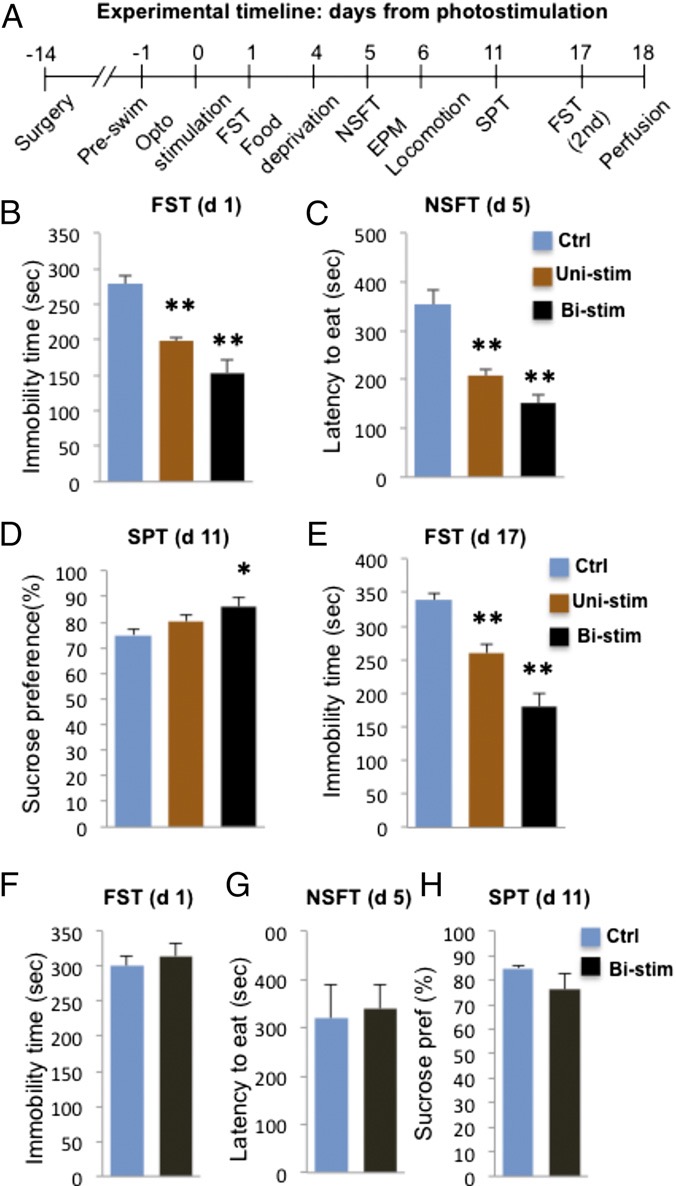 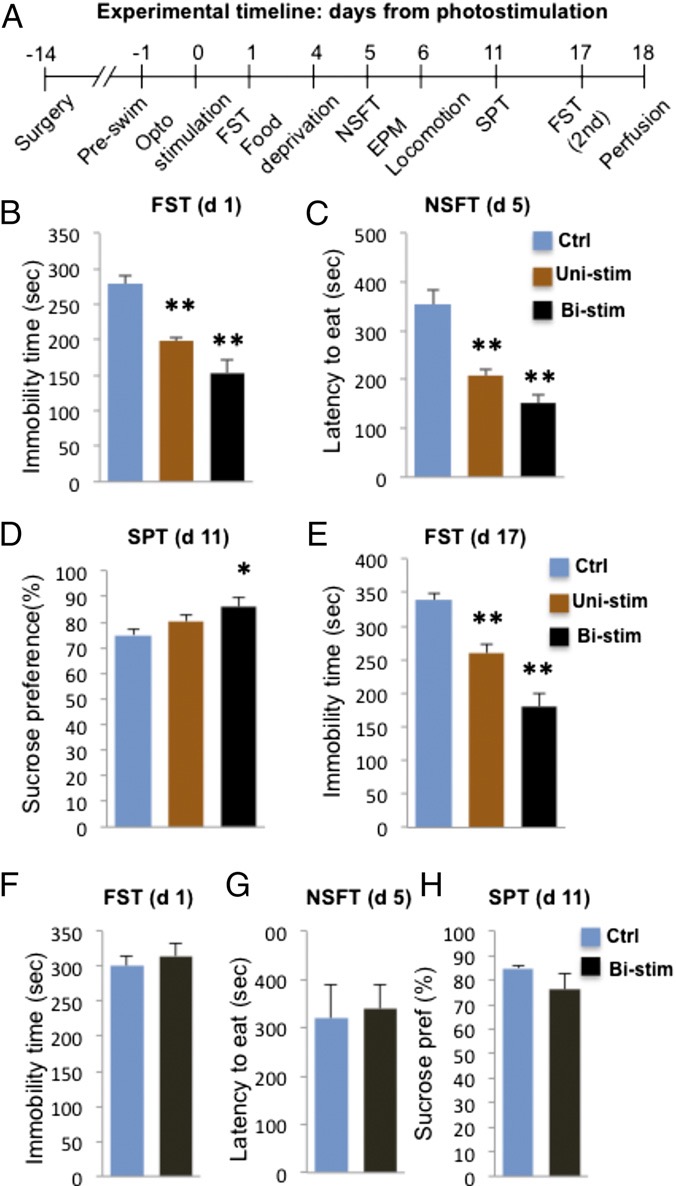 *The antidepressant effect of IL optical stimulation in the FST 
was still present 17 d after the stimulation 

None of these antidepressive changes seen with PrL photostimulation
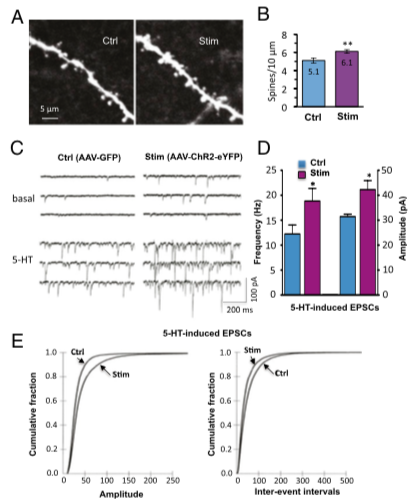 (Layer V IL)
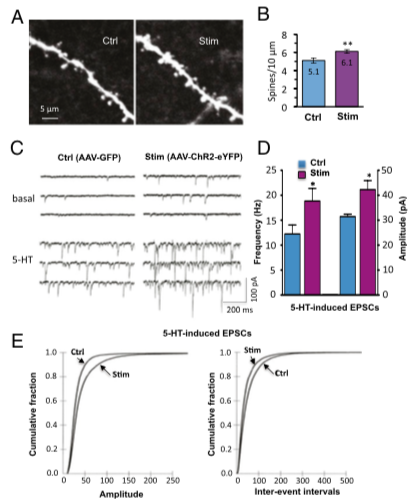 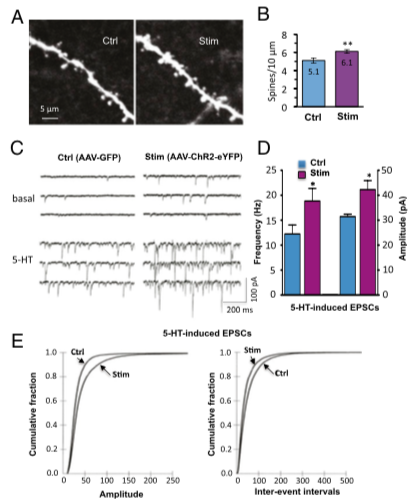 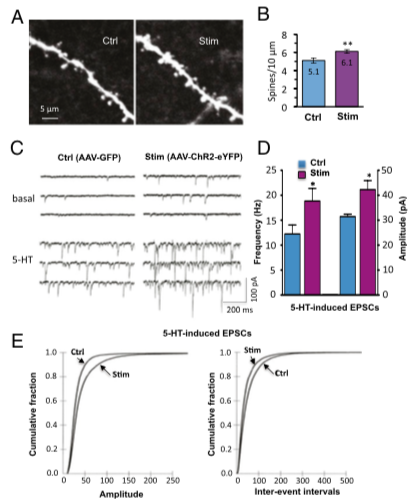 Basolateral Amygdala 
+ mPFC
(Liu et al 2015)
= CRF1
Glu
Glu
LA
IL
PrL
Anti-stress
Behavior
BLA
Glu
Anxious
 +
Depressive
 Behavior
Ketamine enhances CRF induced EPSPs 
on basal dendrites of PrL and AC but NOT IL
	Rapamycin blocks effects
Chronic stress does not impact CRF induced 
EPSCs in basal dendrites but reduces apical 
dendrites
Ketamine enhances apical response of all mPFC regions
	IL, PrL, AC
Glu
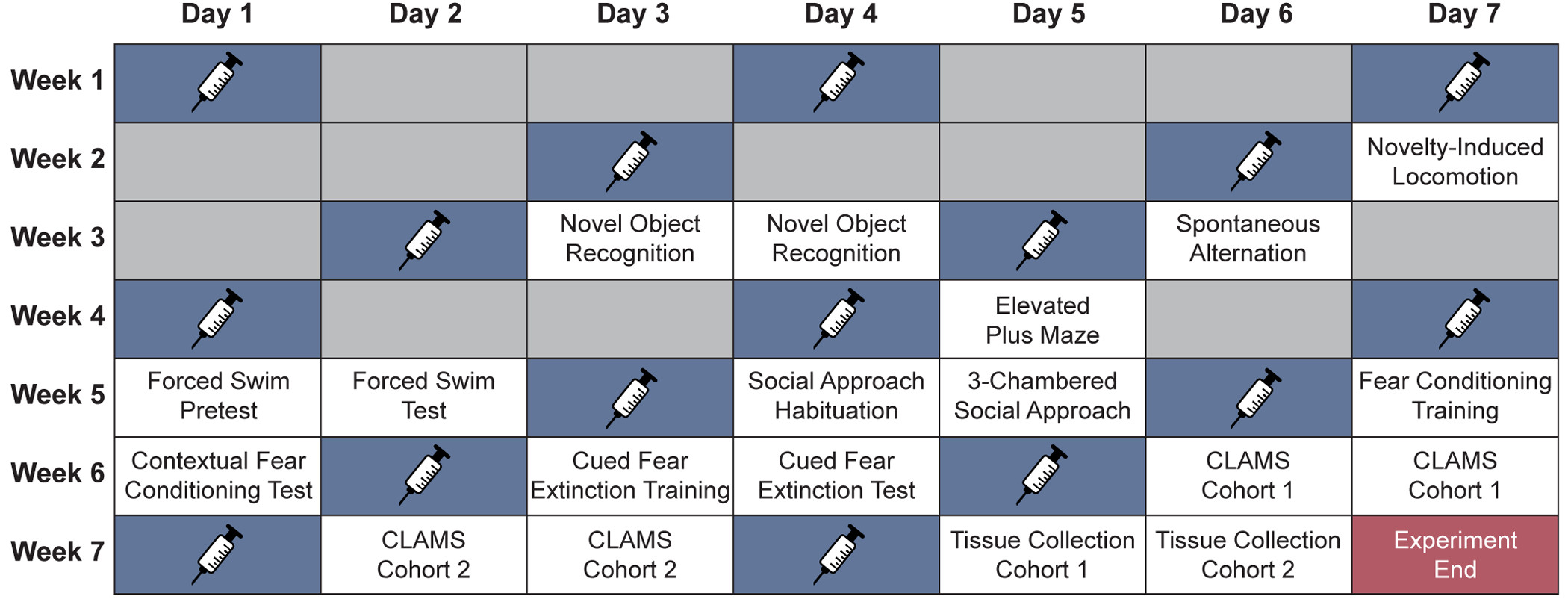 Chronic intermittent doses of DMT (1mg/kg)
No increase in anxiety in EPM or NIL

Males + Females
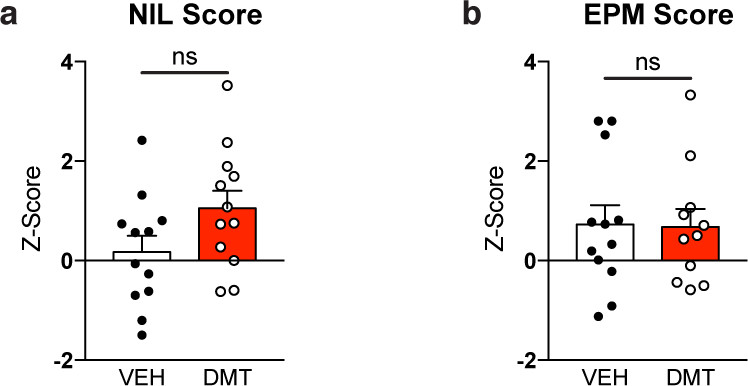 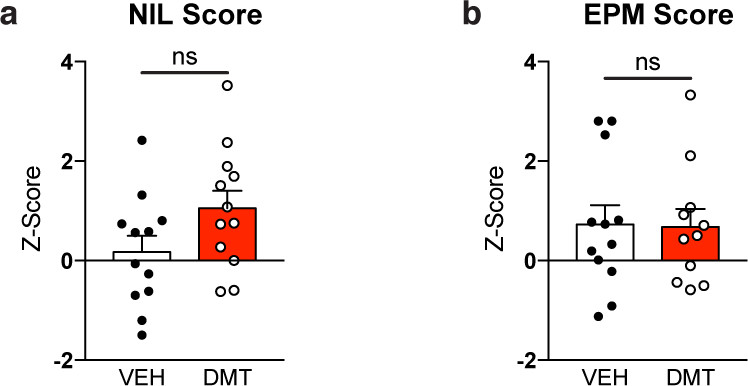 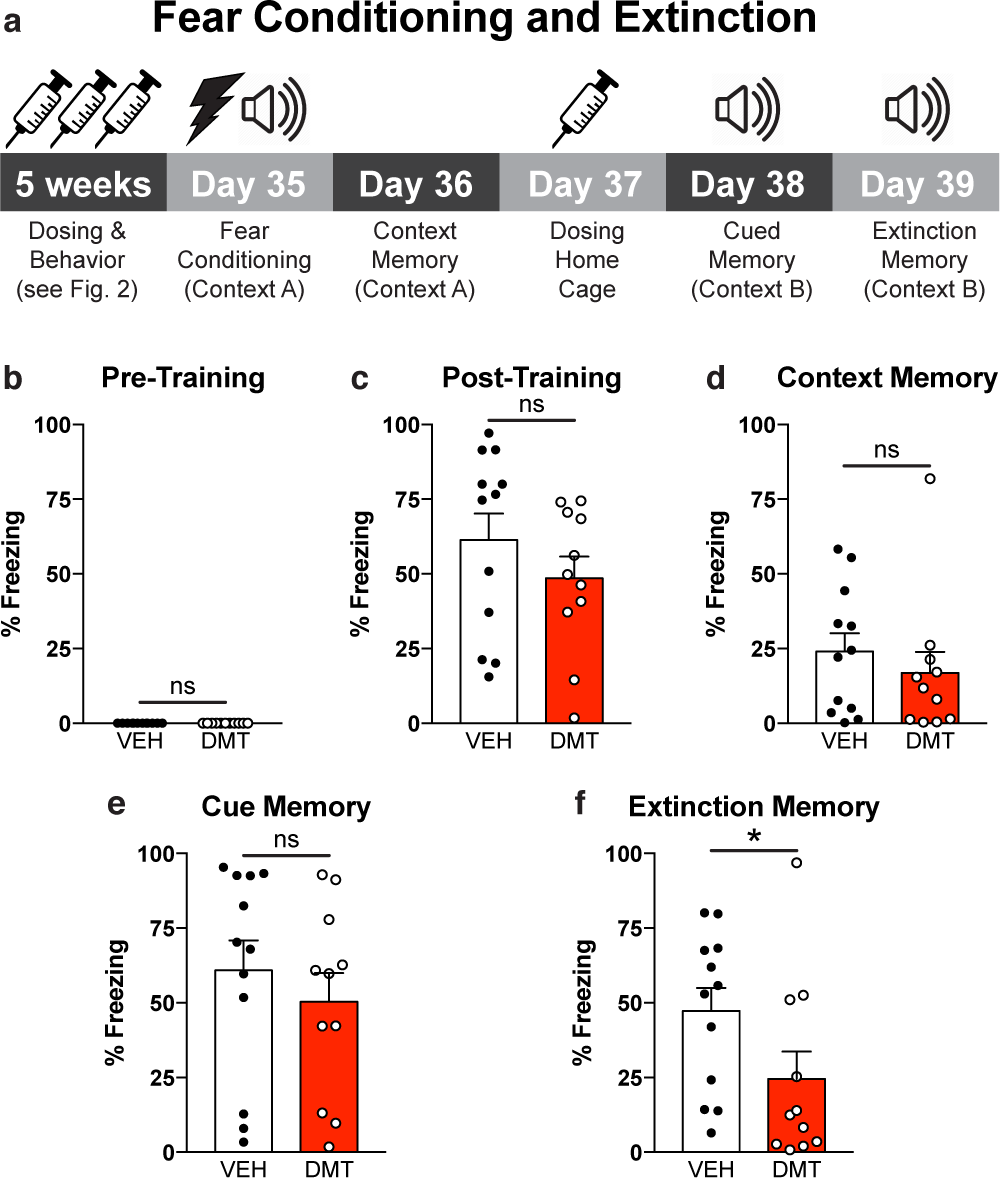 DMT treatment enhanced extinction memory retrieval	
No impact on contextual or cued fear memory 
DMT antidepressive effects in FST

No effect on working/short-term memory or Social Interaction
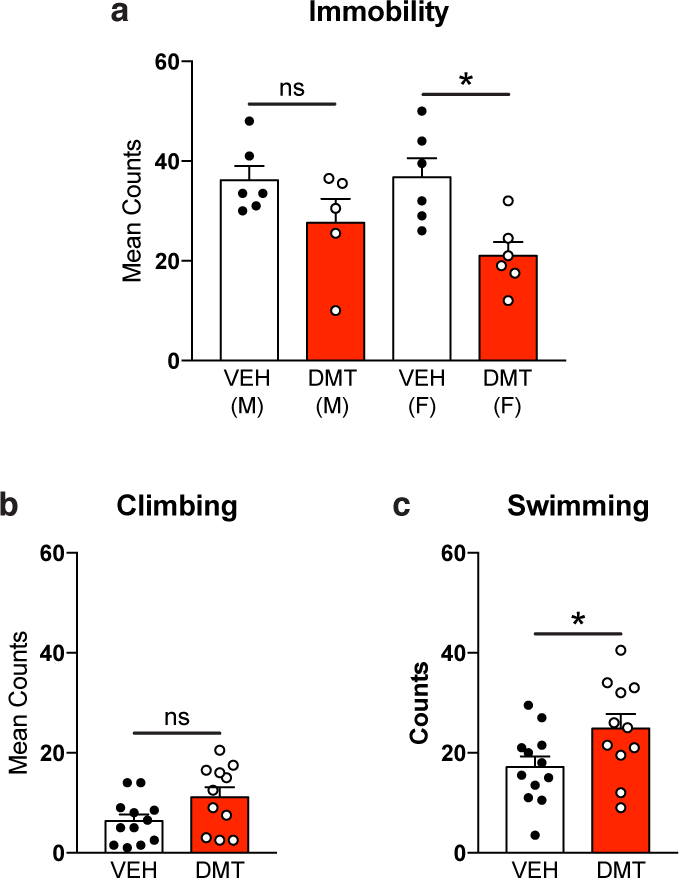 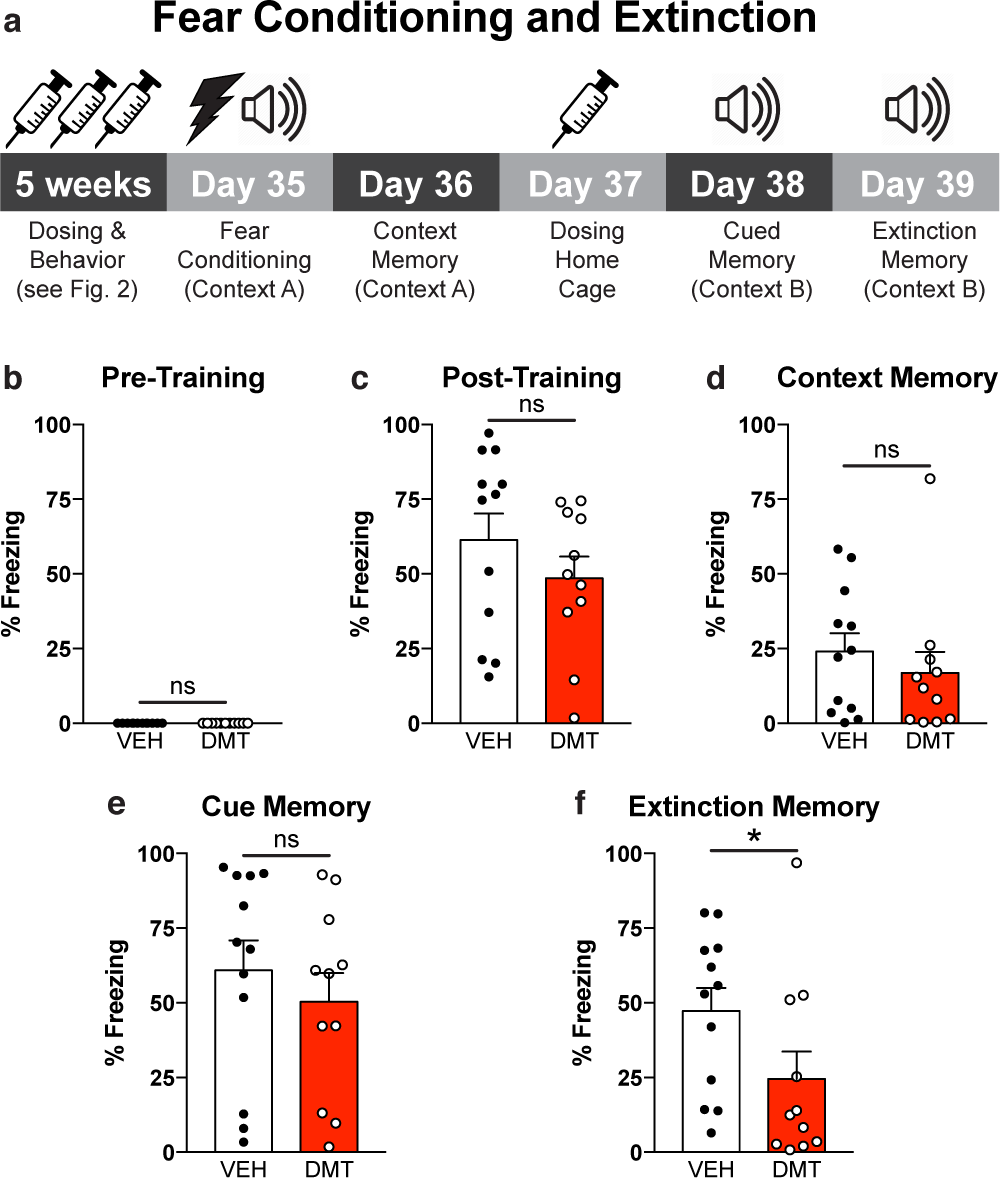 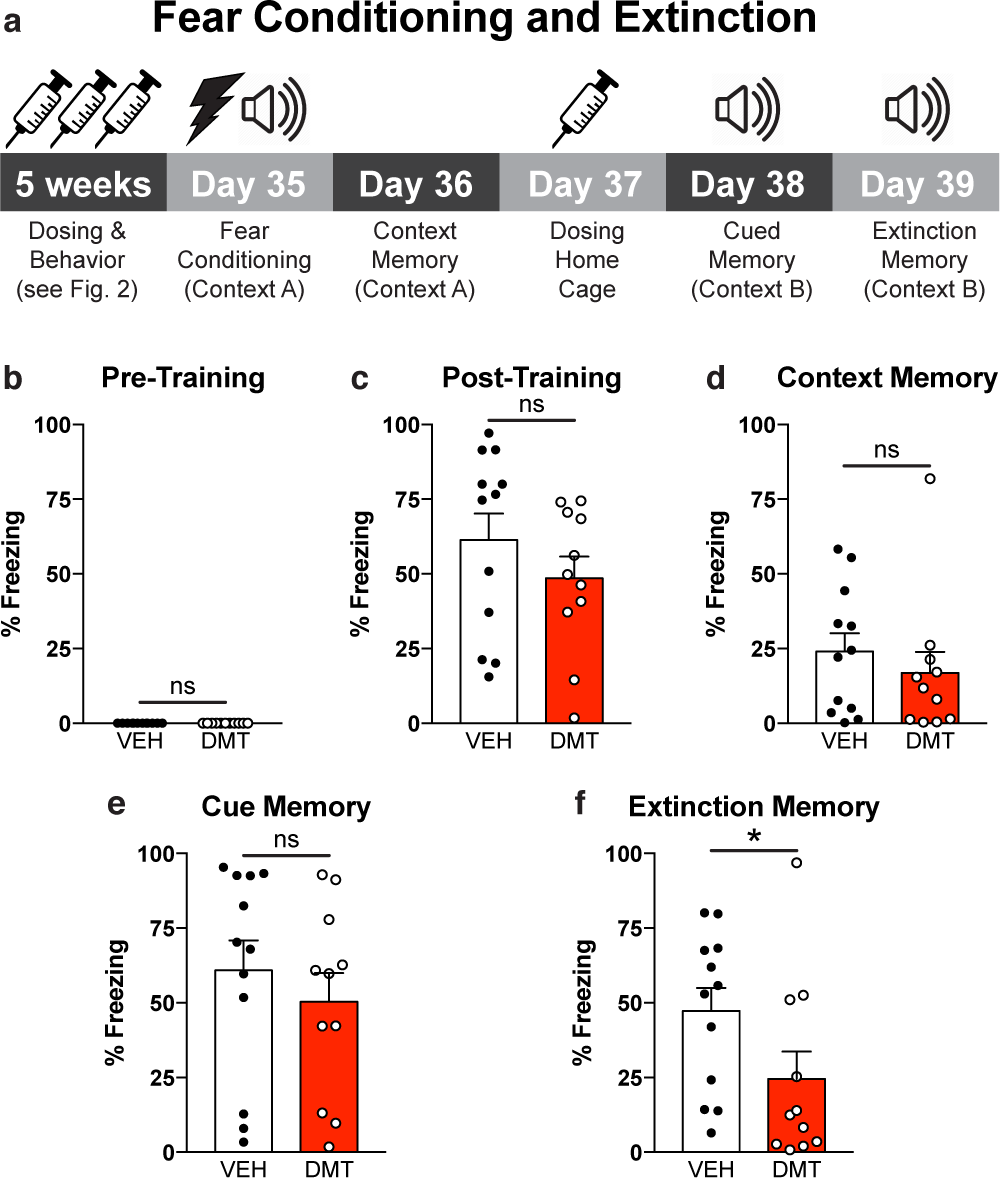 ↓ Dendritic Spine density in ♀
 (Layer V mPFC)
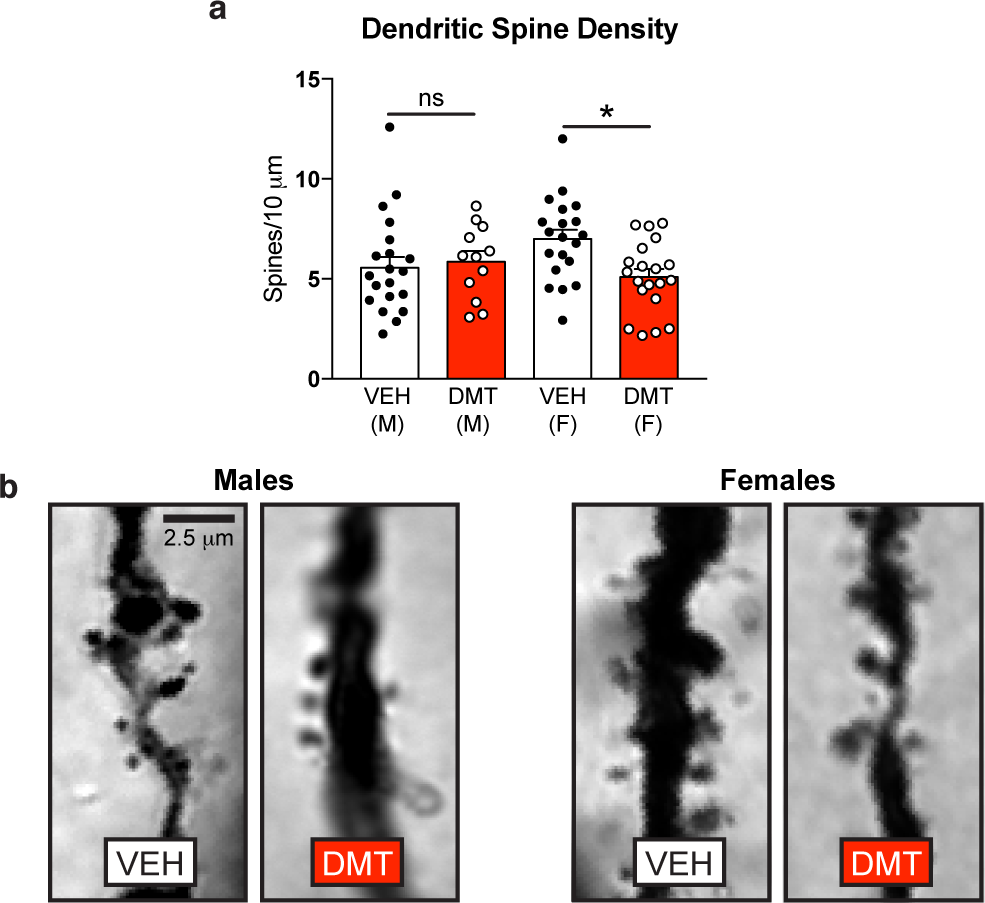 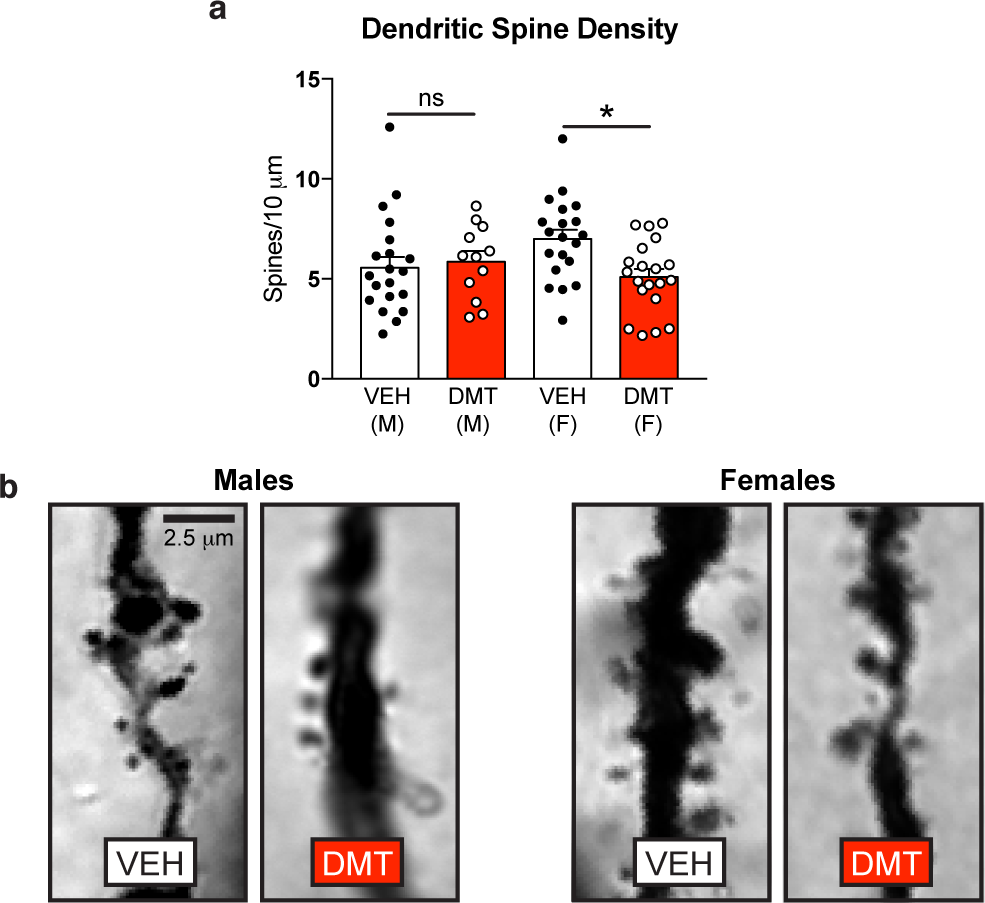 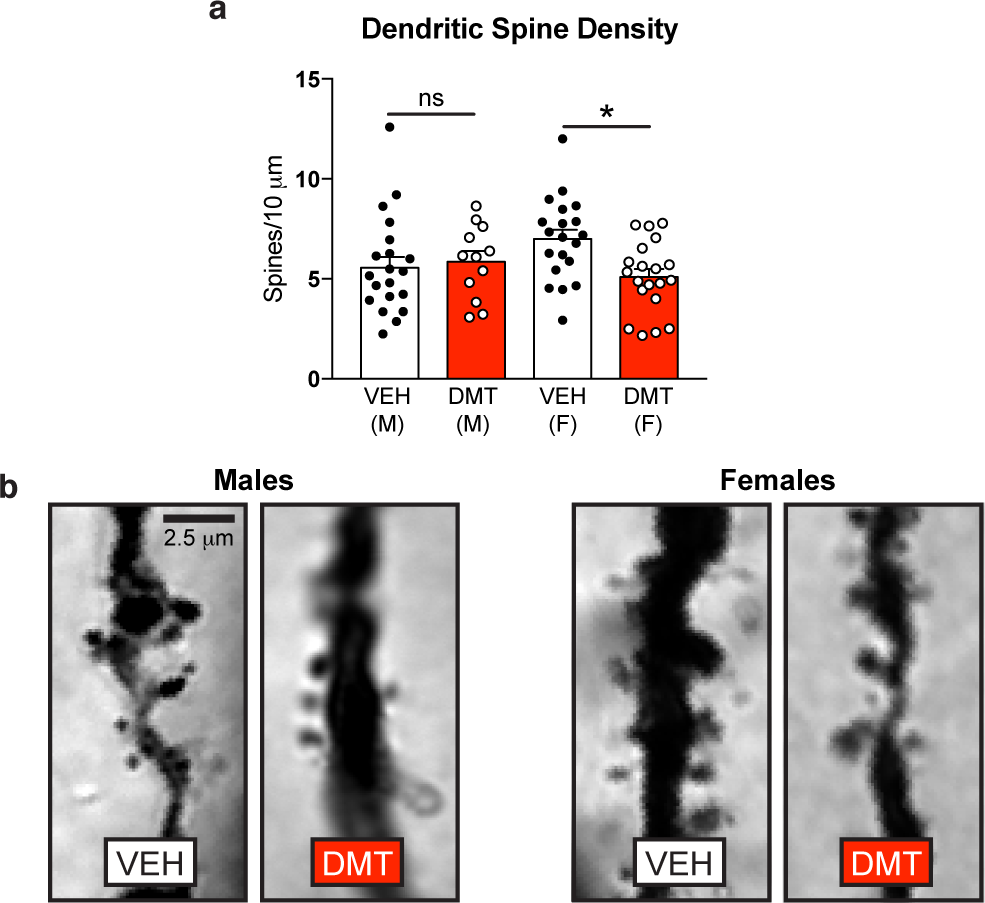 No change in mPFC gene expression
BDNF, ARC, 5-HT2A, Fos, EGR1+2,
(Martin & Nichols 2016)
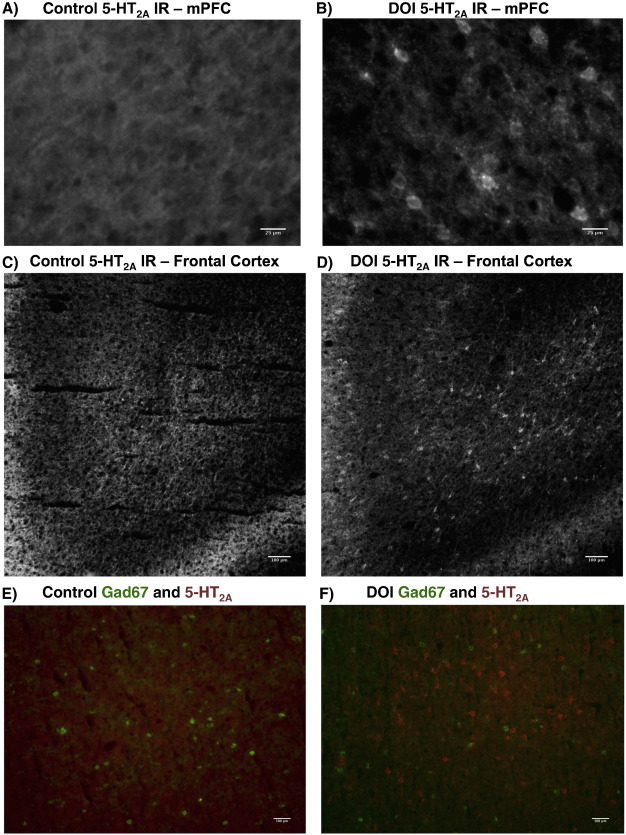 Control
5-HT2A localized to neuronal processes rather than soma
DOI
5-HT2A localized to proximal        processes and soma rather
Only directly activate ~5% of cortical neurons in vivo indicated by IEGs
c-fos, ΔfosB, krox20lerg2, per1
These neurons had high 5-HT2A mRNA
~5-10% of GABA neurons transcriptionally activated 
Astrocyte populations also activated
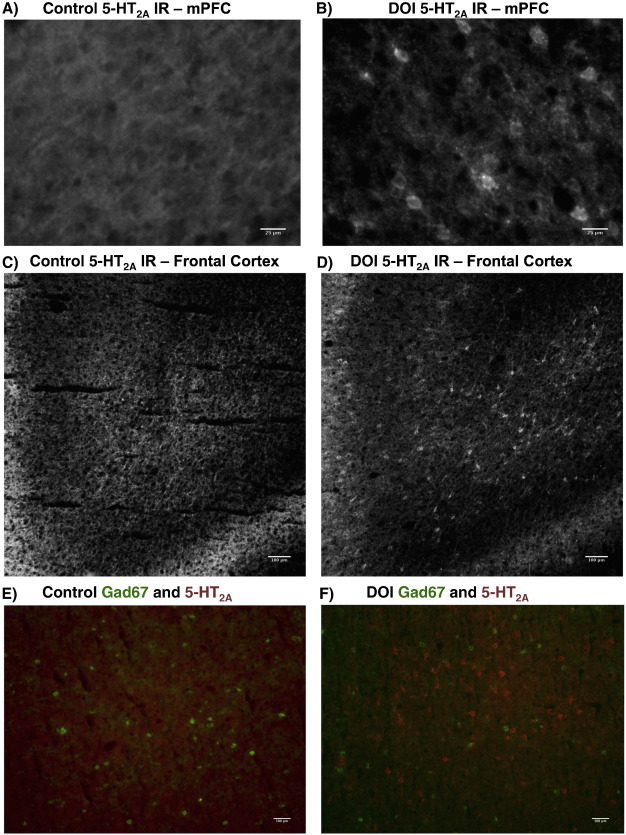 (Rajkowska 2000)
The administration of (DOI), a serotonin2A dramatically increases the expression of BDNF mRNA in the rat frontal and parietal cortices in layers II/III and V/VI  
Same layers in which prominent reductions in neuronal and glial density and enlargements of glial nuclei are observed in postmortem brains of depressed subjects.  Thus, serotonin receptor–mediated regulation of BDNF suggests that serotonin may play a role in the neuronal and glial changes reported in the neocortex in depressed patients.

(Musazzi et al 2014) in vitro rat cortical neurons
DOI enhances transcription through Bdnf exon I and exon II, but not exon IV, promoters
enhancement in cAMP response element (CRE) driven transcriptional activation
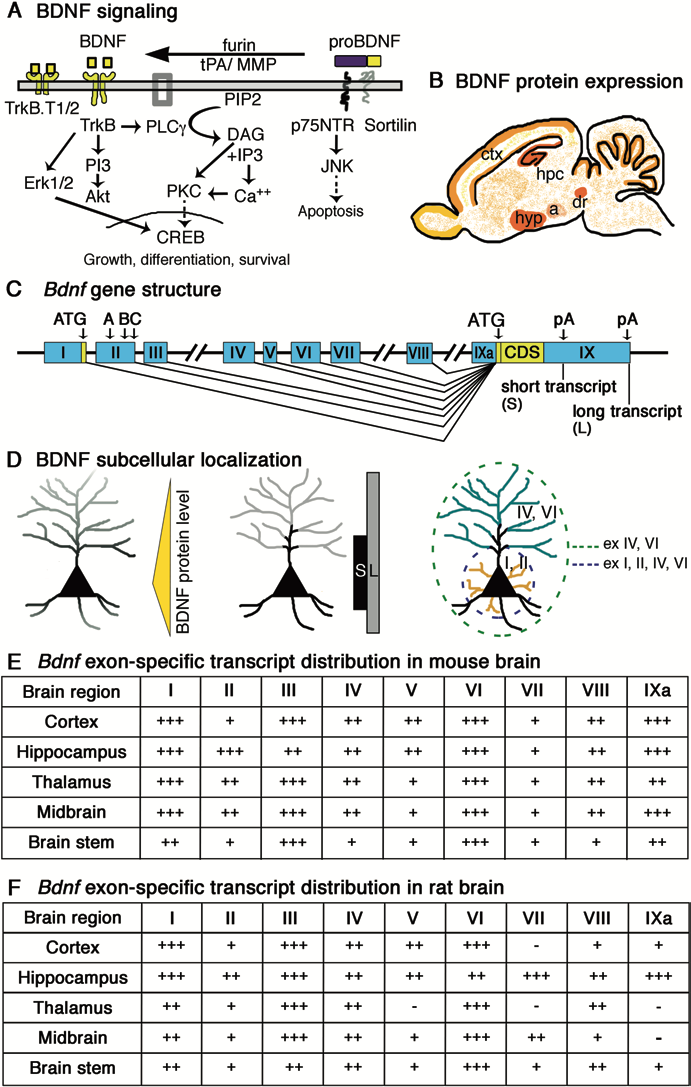 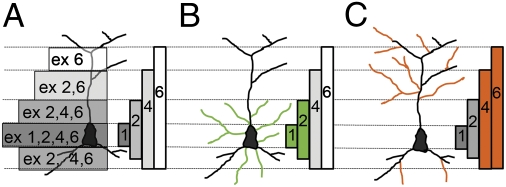 (Baj et al 2011)
Upon cortical/hippocampal neuron activation

Exons 1 and 4 localized to proximal dendritic regions (primary dendrites 60 µm away from soma)
Exons 2 and 6 (L-3’-UTR) localized to distal dendrites (60 µm and further from soma)
(Price et al. 2019)
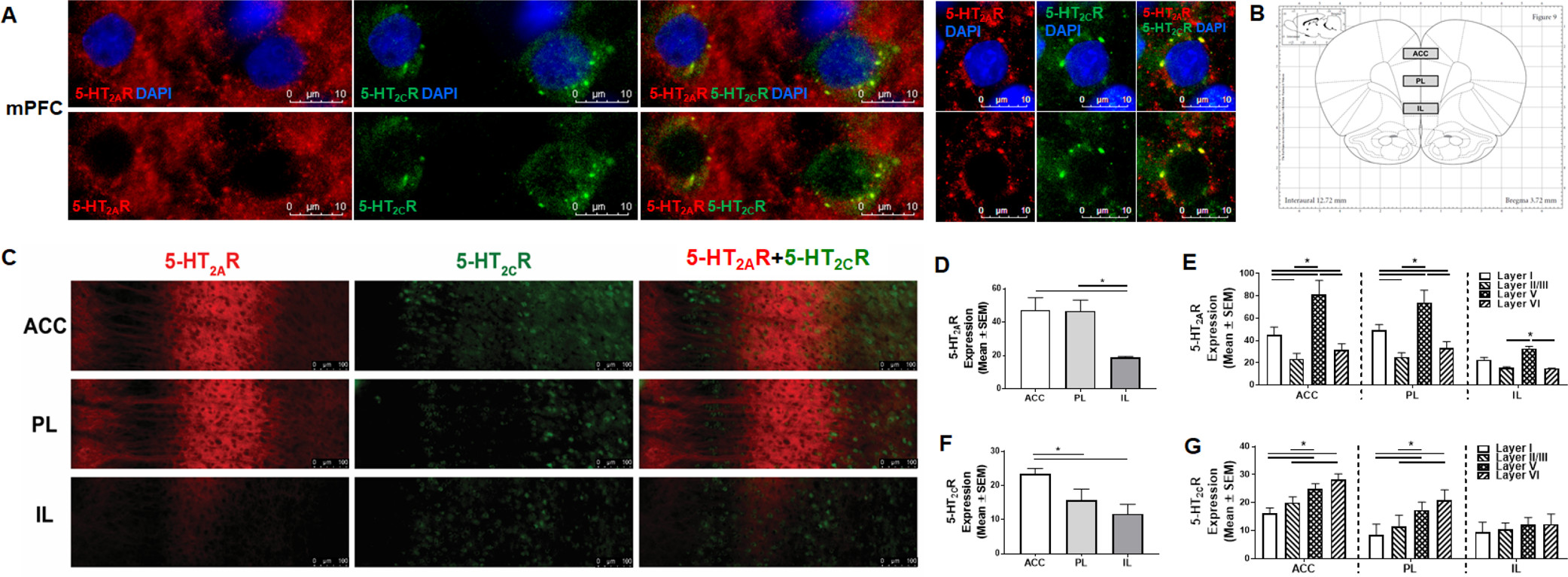 5-HT2A 5-HT2C heterodimers driven by 5-HT2C protomer

Heterodimers blunt the 2A pathway
5-HT has higher affinity for 2C
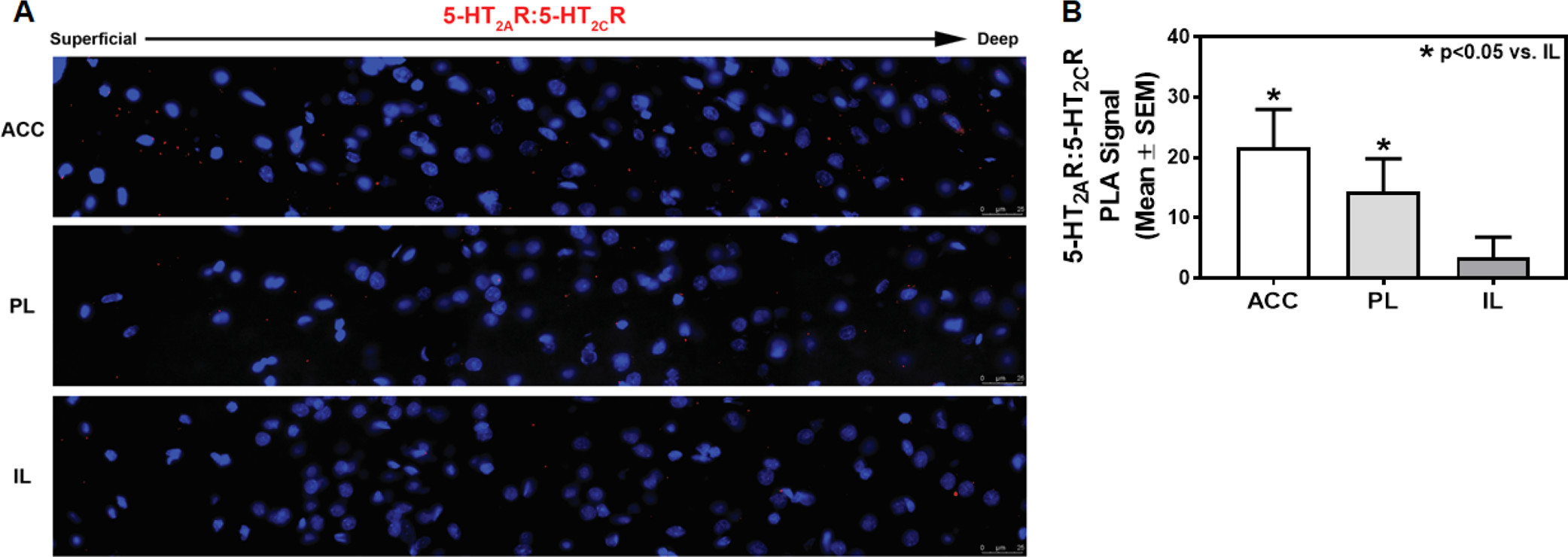 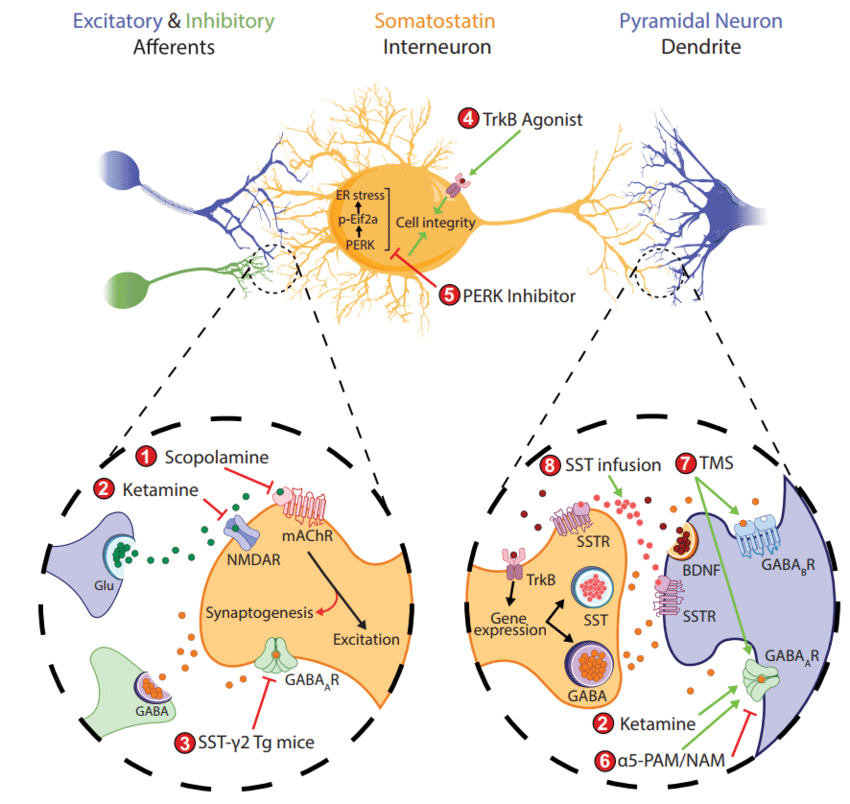 (Oh et al 2018)
In MDD
SST reduction & BDNF and/or TRKB downregulation 
Sst expression is highly dependent on Bdnf expression 
Transcriptome analysis of human PFC
Expression of GABRA5 showed the highest correlation with BDNF levels 
Subunit enriched adjacent to dendritic GABAergic synapses that mediates the function of SST neurons 
Suggests local BDNF supply may play a role in maintaining the function of SST neurons on pyramidal cell dendrites.
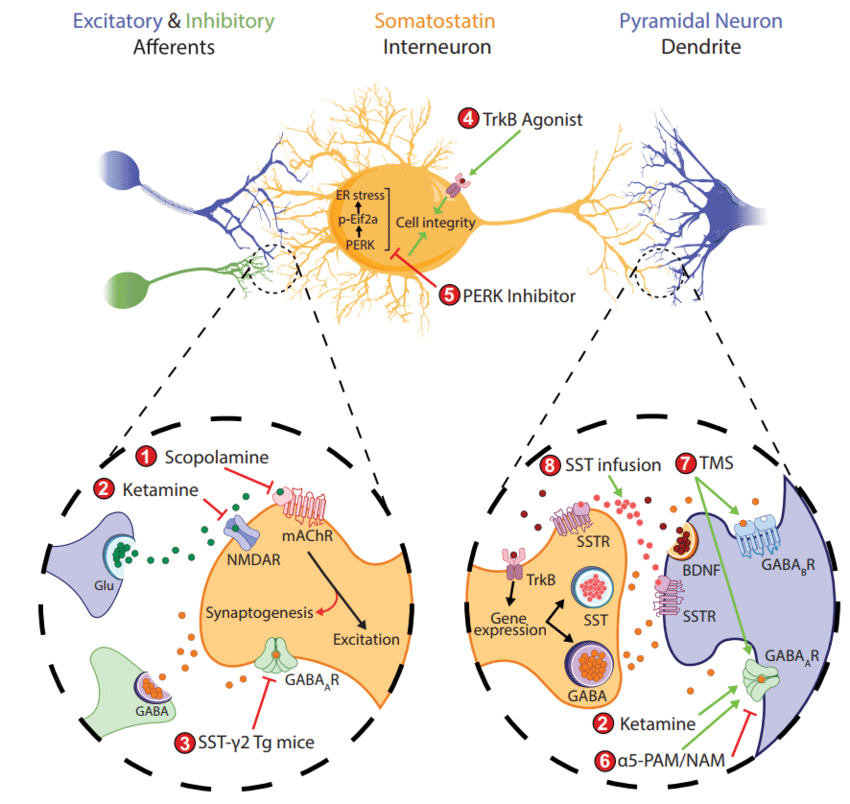 Postmortem human MDD 
Decreased L-3’-UTR-BDNF transcripts dlPFC of humans
Decreased Somatostatin, Neuropeptide-Y, Cortistatin genes  (dendrite targeting)
Not Parvalbumin
7-week UCMS in mice
Decreased L-3’-UTR BDNF in mPFC
shRNA to knock down dendritic Bdnf mRNA mouse mPFC
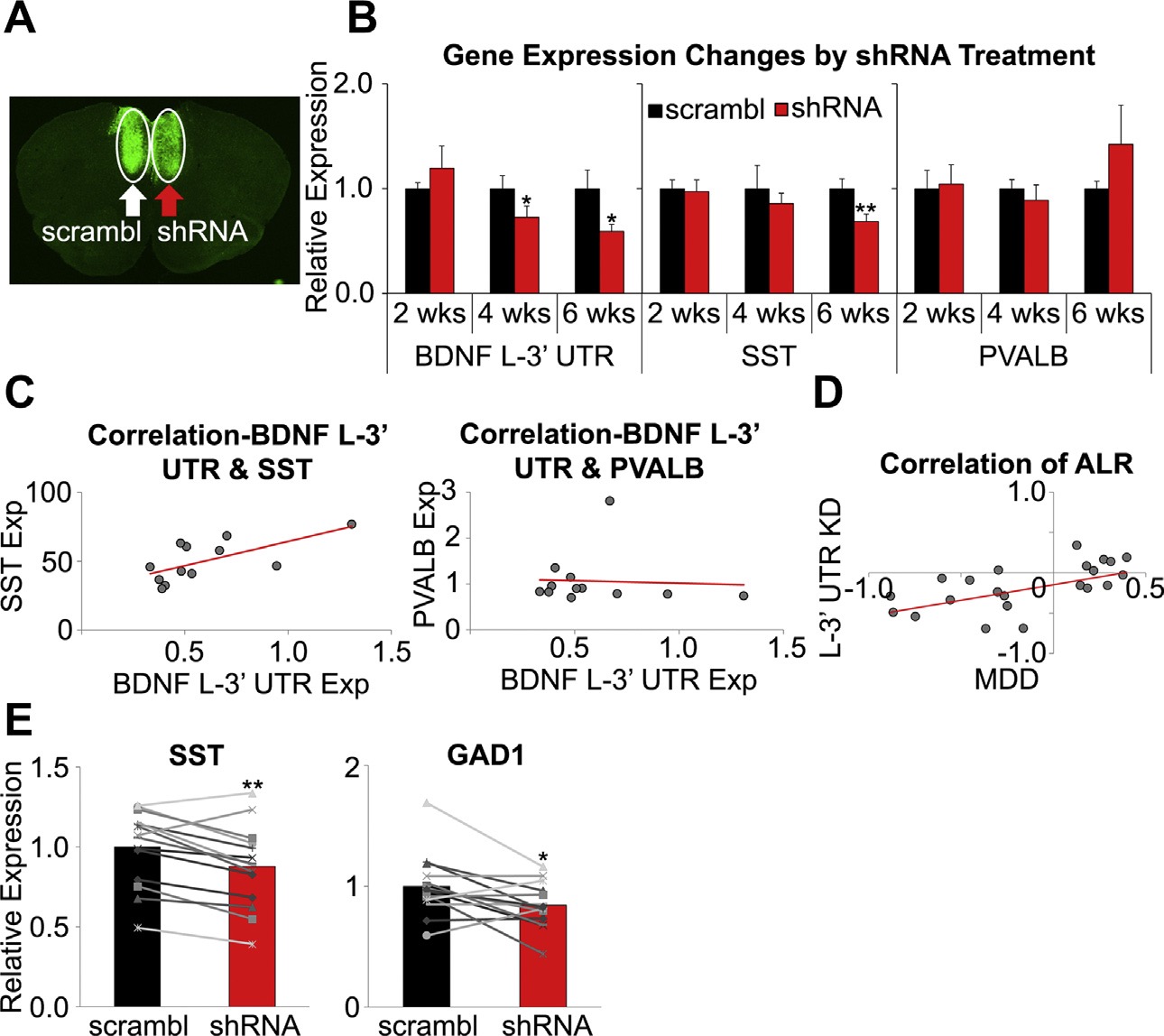 Psychedelics Restore IL connectivity?
Serotonergic 
Psychedelic (DOI)
I

II /III

IV

V

VI
= 5-HT2A
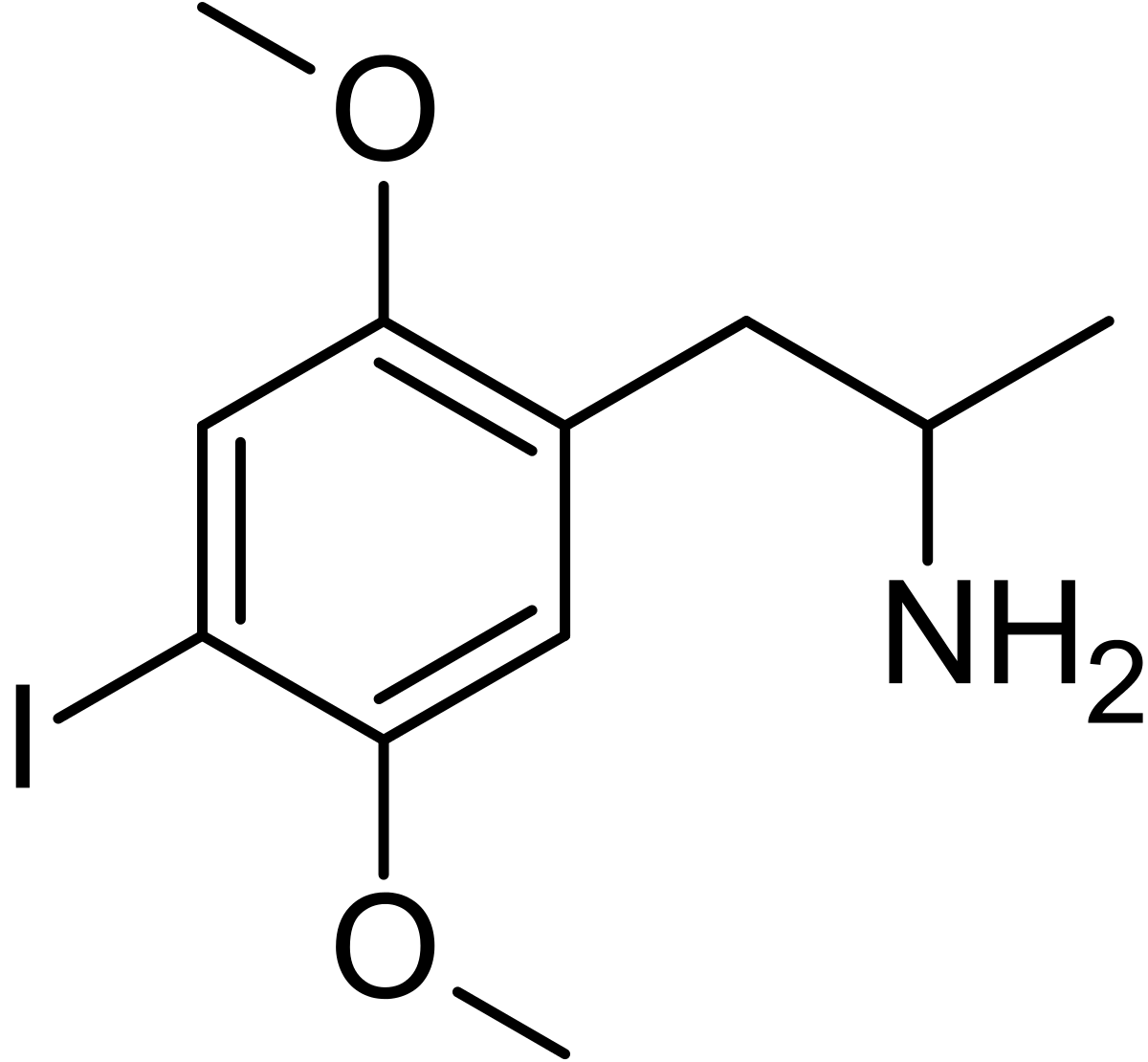 = AMPA+NMDA
Glutamate
BLA
Midline/intralaminar
 thalamus
Glu
↑ BDNF & 
mTOR
Anti-stress
Behavior
IL (layer V)
Conclusions
Chronic Stress 
	 Atrophy of apical dendrites  + spines
     (Layer V IL neurons)
Depression
Serotonergic Psychedelics + Ketamine
Rapidly reverse depression   through
Functional selectivity at 5-HT2A





Chronic intermittent DMT antidepressive through disticnt mechanism
↑ Apical dendrites + spines (Layer V IL neurons)
Restore control of the BLA
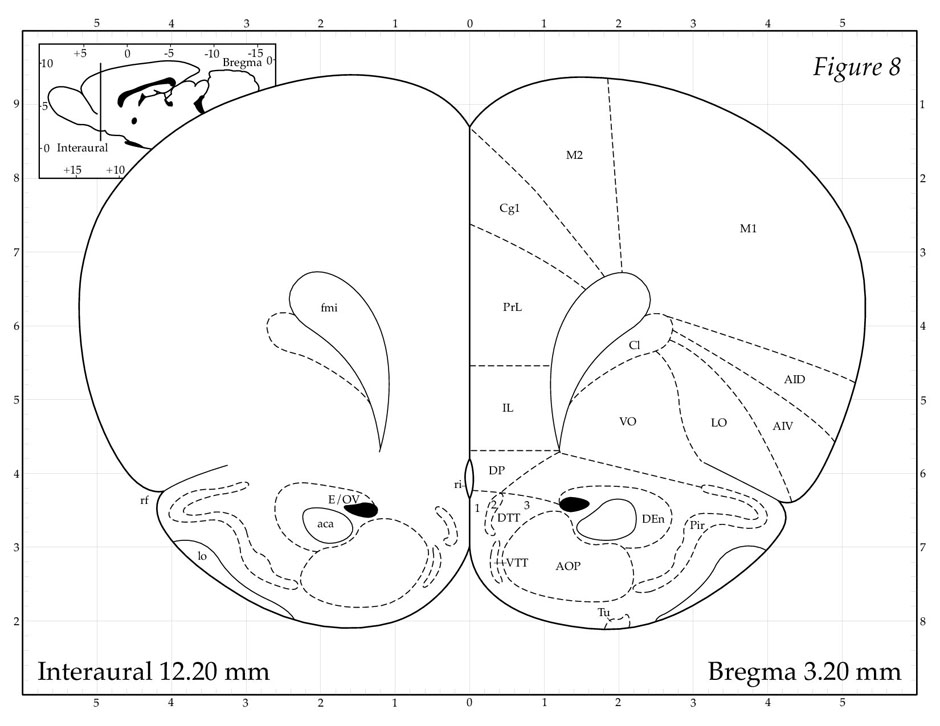 I

II /III

IV

V

VI
PrL
IL
Glu
Glu
IL 
Projects to ventral orexin fields
PrL
Projects to medial orexin fields
IL
PrL
To BLA
= NMDA
= 5-HT2A
Mediodorsal Thalamus
= mGluR2
= Orx2
Midline/Intralaminar
Thalamus
Chronic variable stress (14 days)
(Layer V IL neurons)
Genomic Glucocorticoid Receptor (GR) downregulated  specifically in PV interneurons in mPFC following stress
PV interneurons most abundant, over 50% of interneuron in layer V
Usually inhibits PV interneurons, allowing layer V neurons to fire
Chronic stress downregulates GR in GAD neurons in the cortex specifically (minimal GR expression in non PV interneurons) which removes inhibition of PV, allowing them to inhibit PNs more 
Increased inhibitory synapses on glutamatergic outputs in all layers of IL